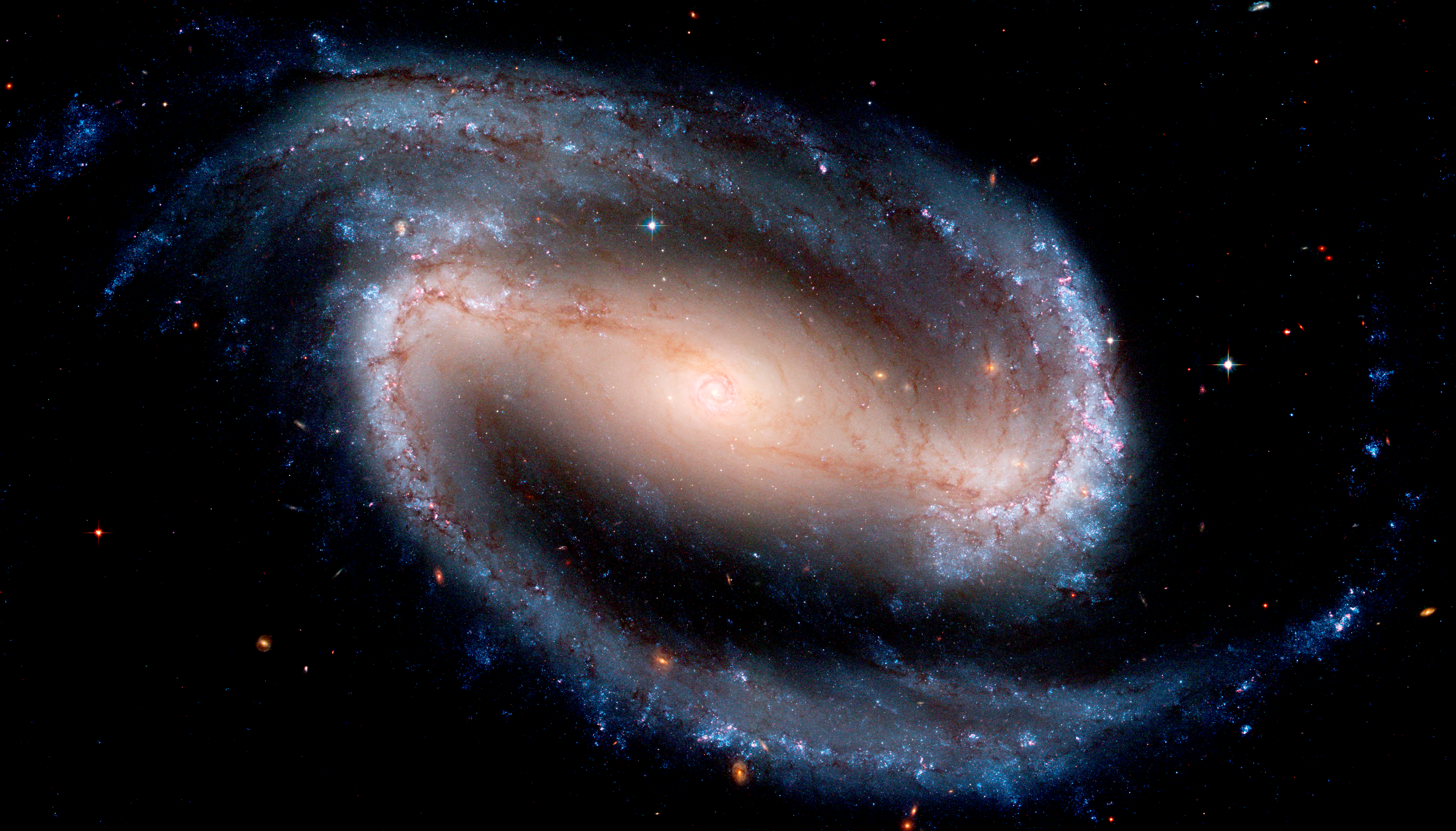 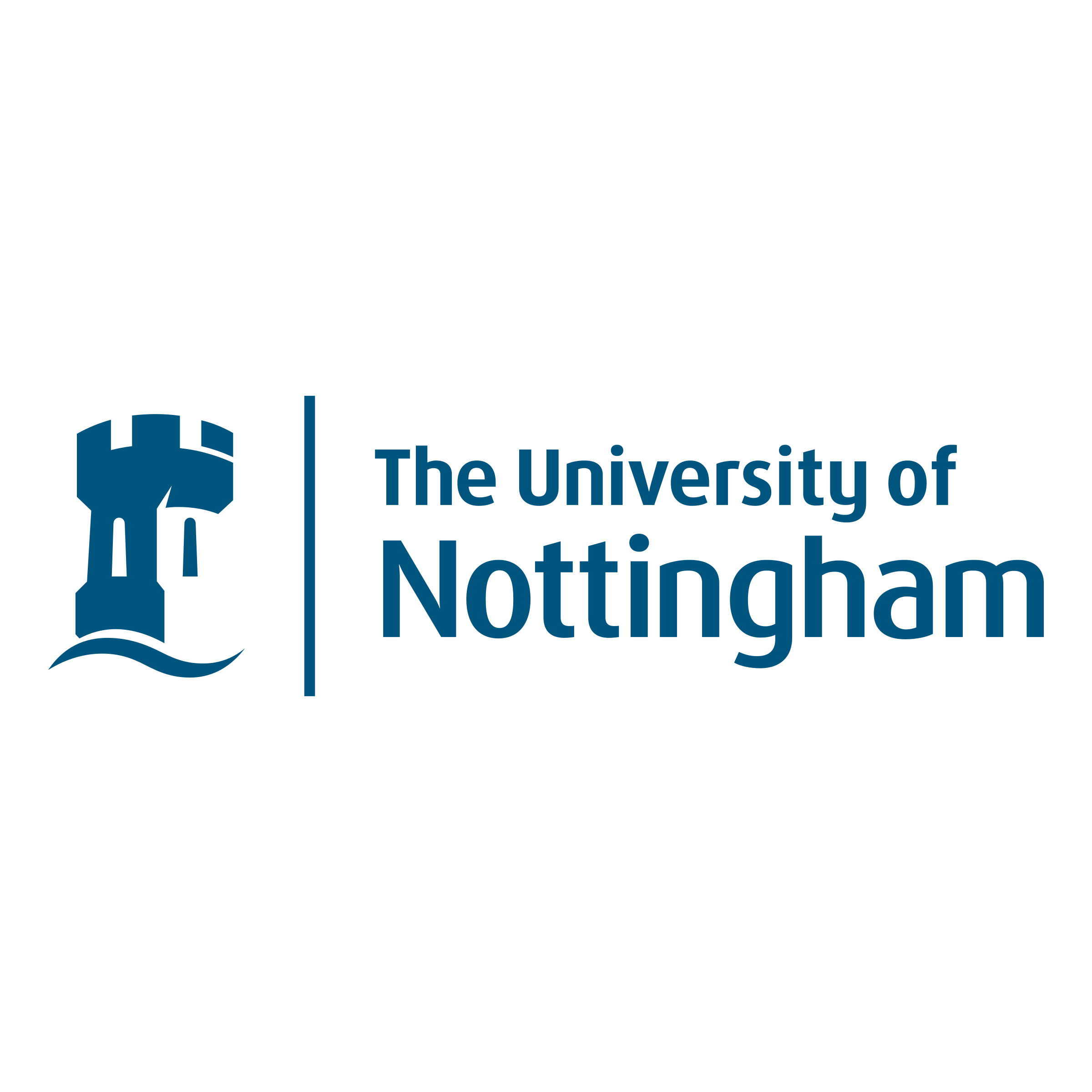 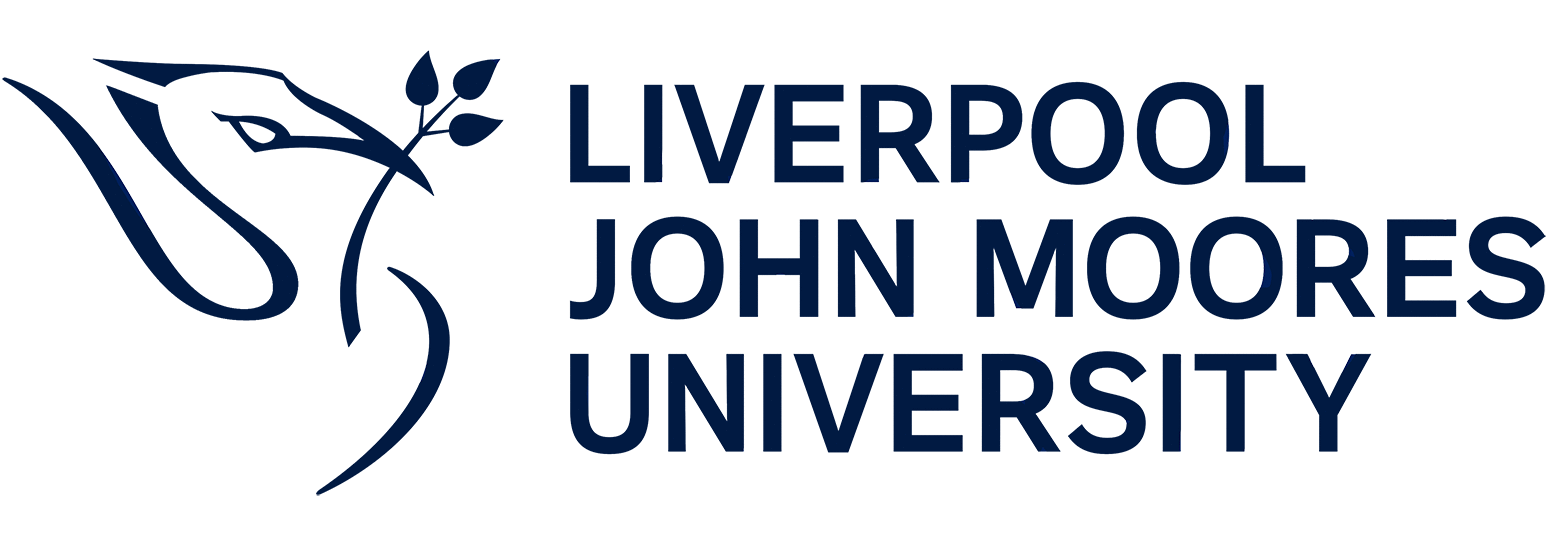 National Astronomy Meeting | 10.07.25
MUSE view of gas inflows in nearby galaxies: Connections to Nuclear Activity and Central Morphology
Dr Tutku Kolcu
1
Tutku.Kolcu@nottingham.ac.uk
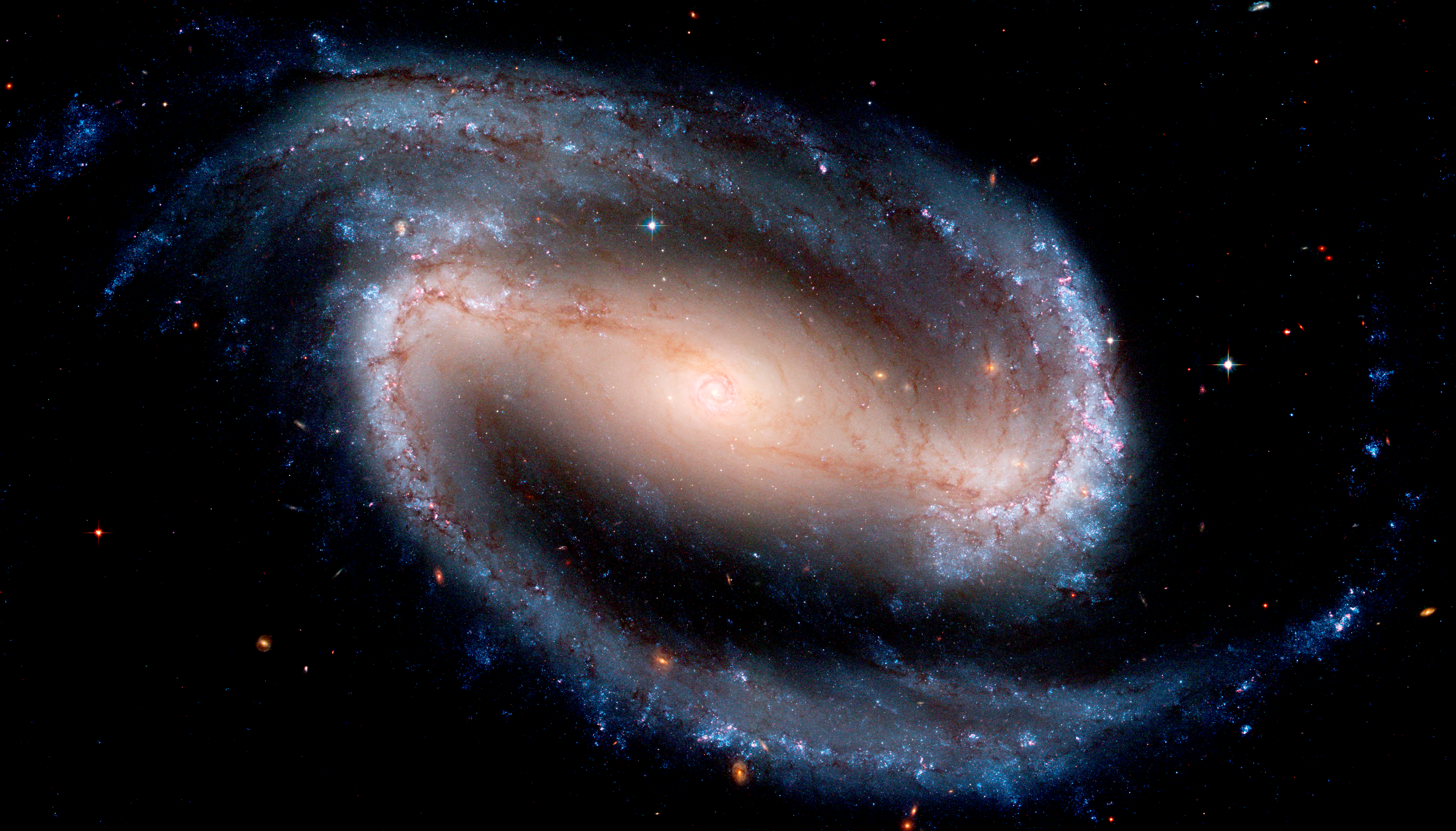 Gas inflows contribute to the galaxy evolution significantly:
Tutku Kolcu/
The Bar induce torques which cause gas toand to fall in central regions, so-called
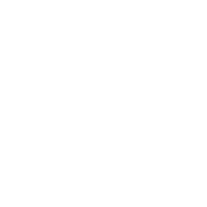 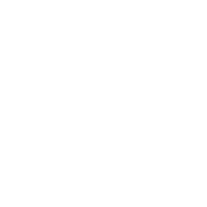 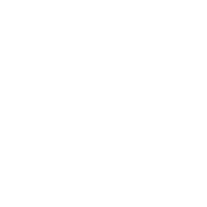 Tutku.Kolcu@nottingham.ac.uk
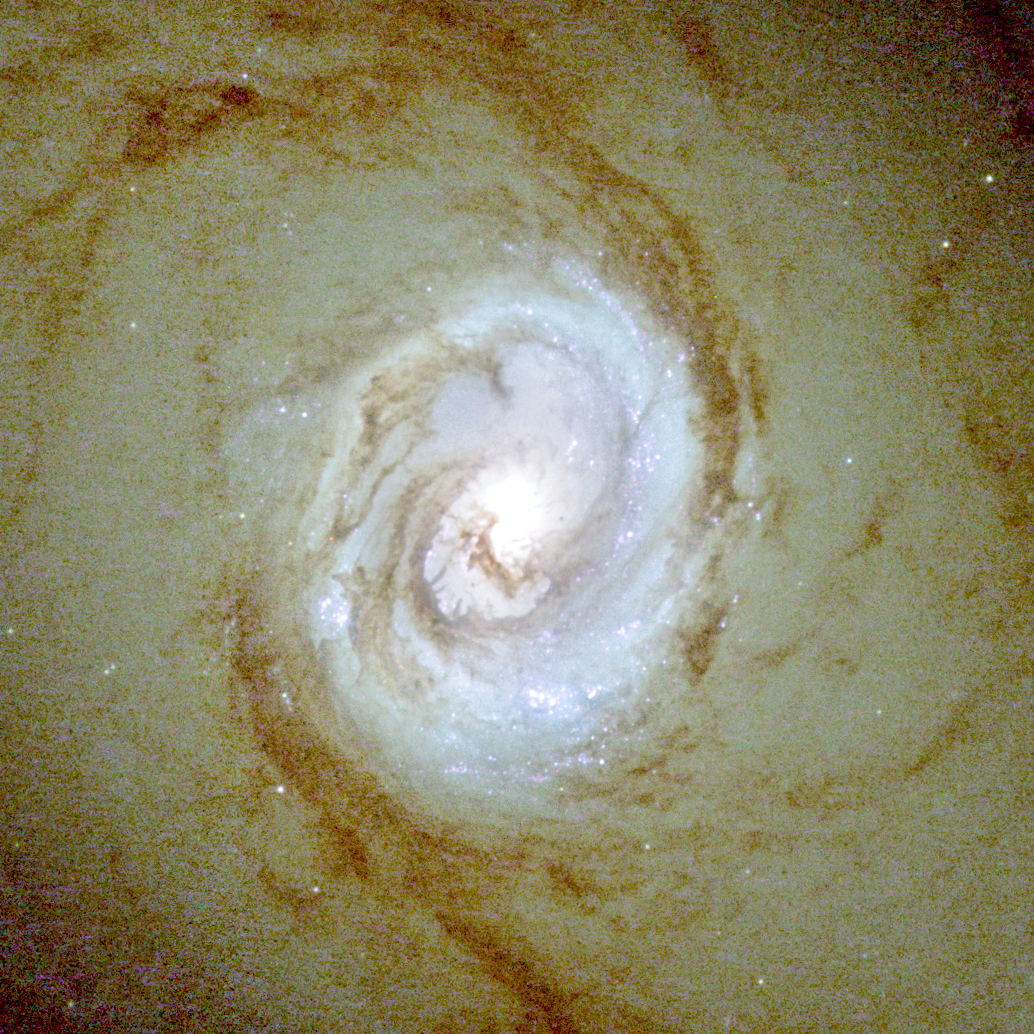 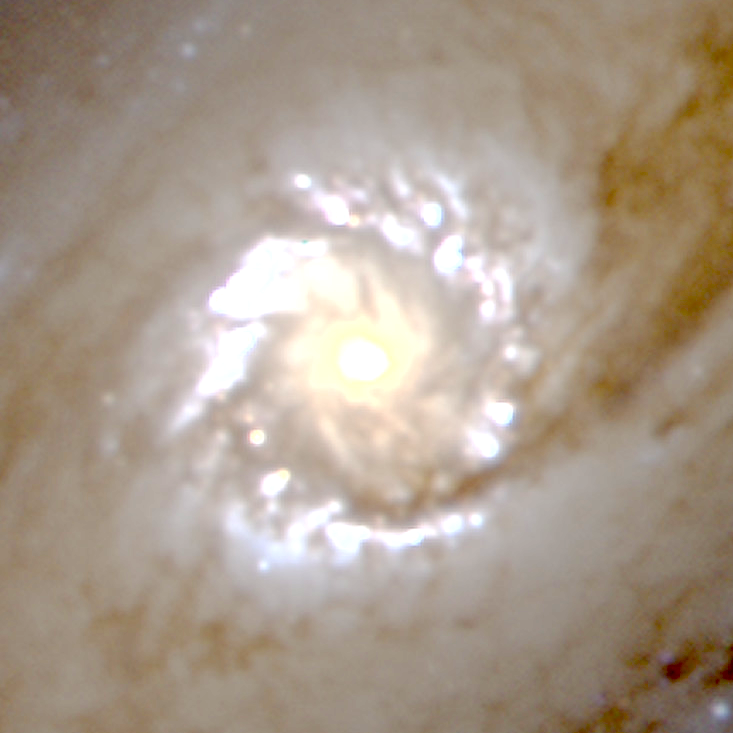 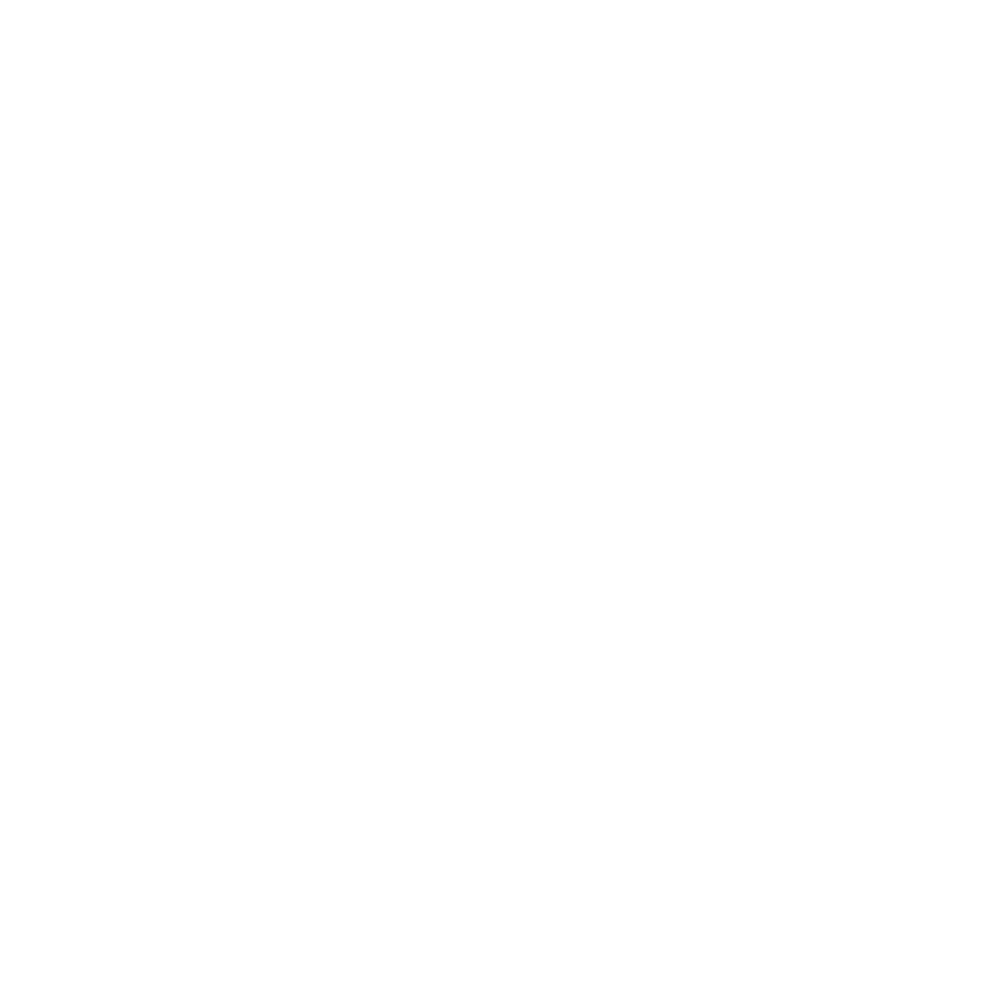 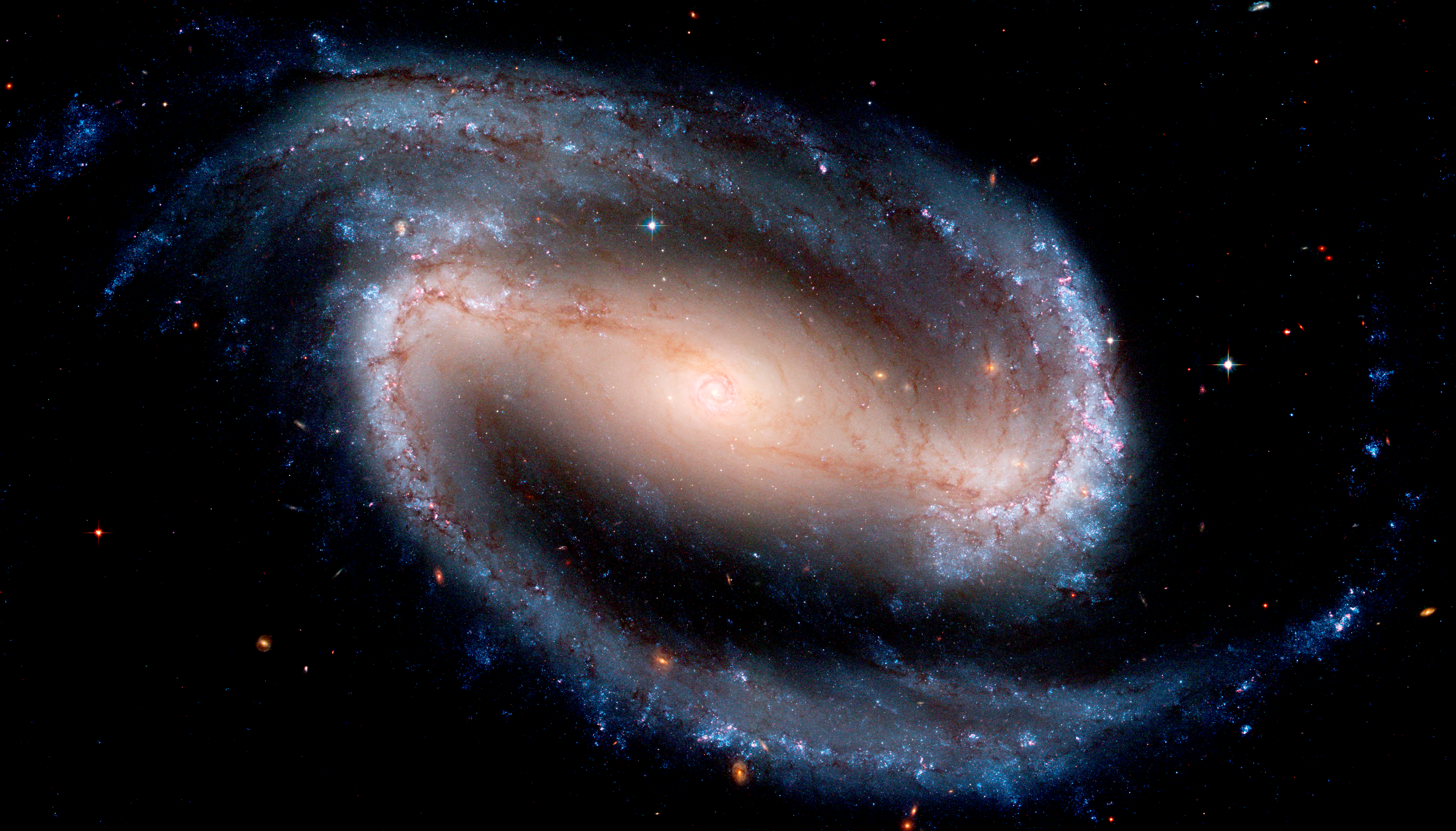 enhancing star formation
shock
forming central stellar substructures
gas inflow
The role of bars in the context of gas inflows
nuclear feeding and AGN feedback
Formation of nuclear rings & discs
AGN outflows
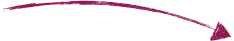 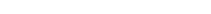 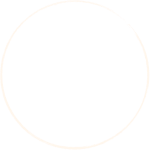 <10pc
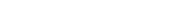 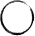 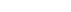 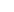 ~0.1-1kpc
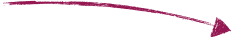 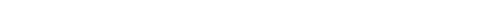 ~1-10kpc
2
[Speaker Notes: Shear stength prevents SF. 
Mass fraction in ionised gas is small, molecular is better]
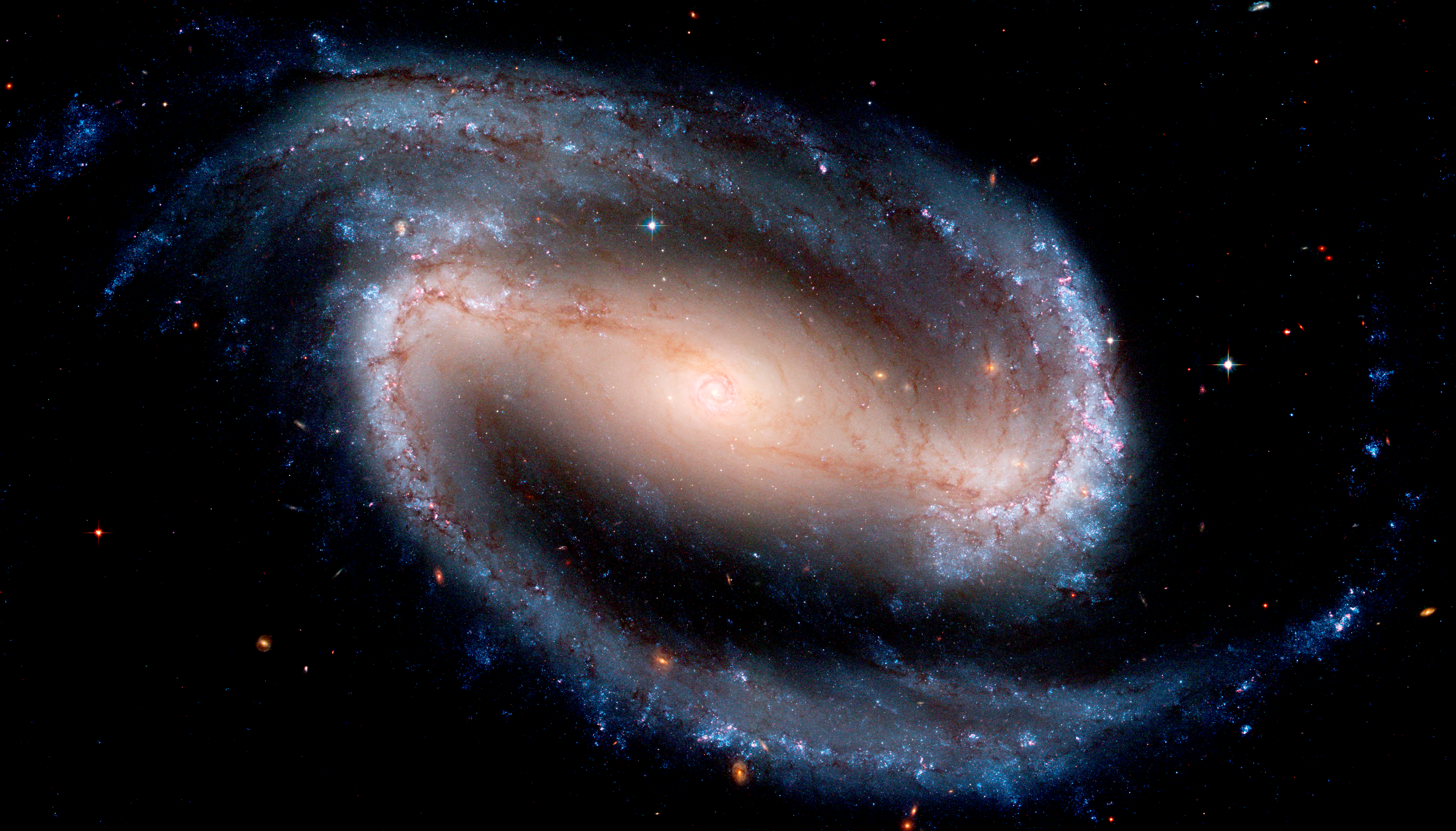 What is the dominant mechanism of gas inflows
to the nucleus?
Tutku Kolcu/
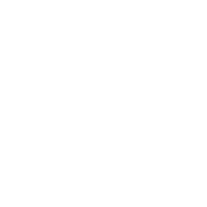 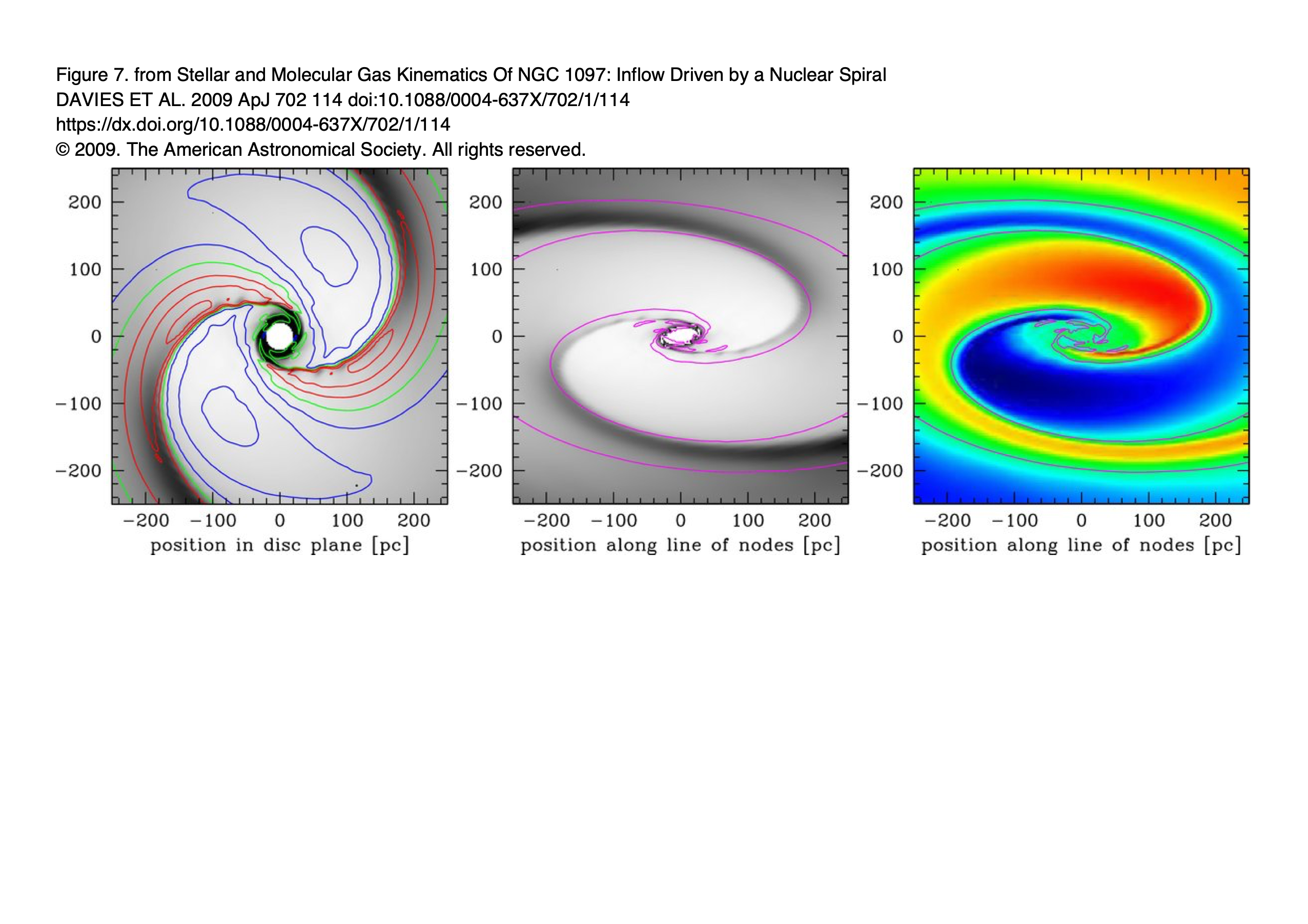 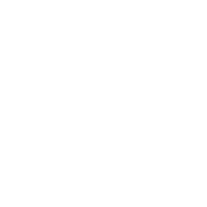 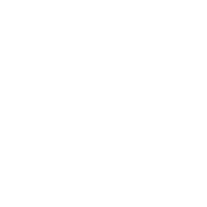 Tutku.Kolcu@nottingham.ac.uk
Gravitationally driven gas inflows occurs as                                                  (e.g., kinematic spirals)
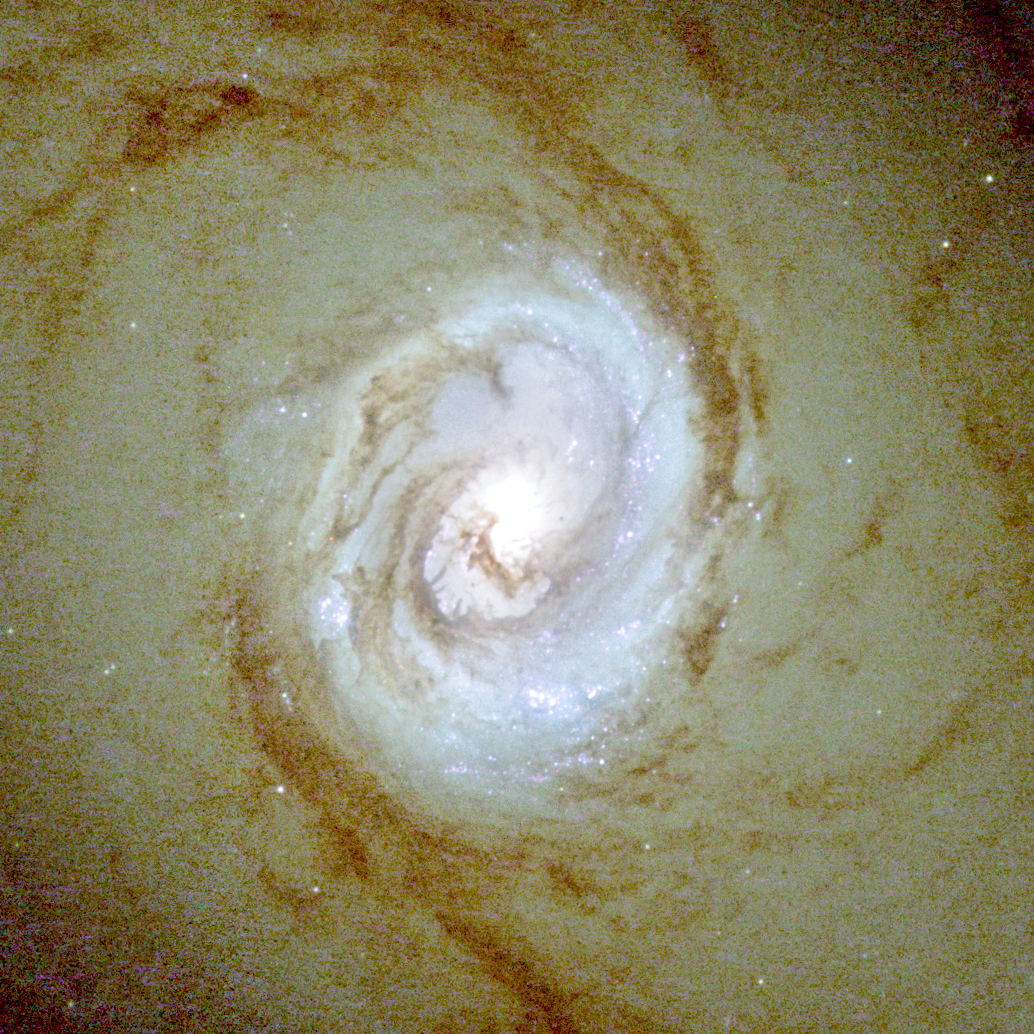 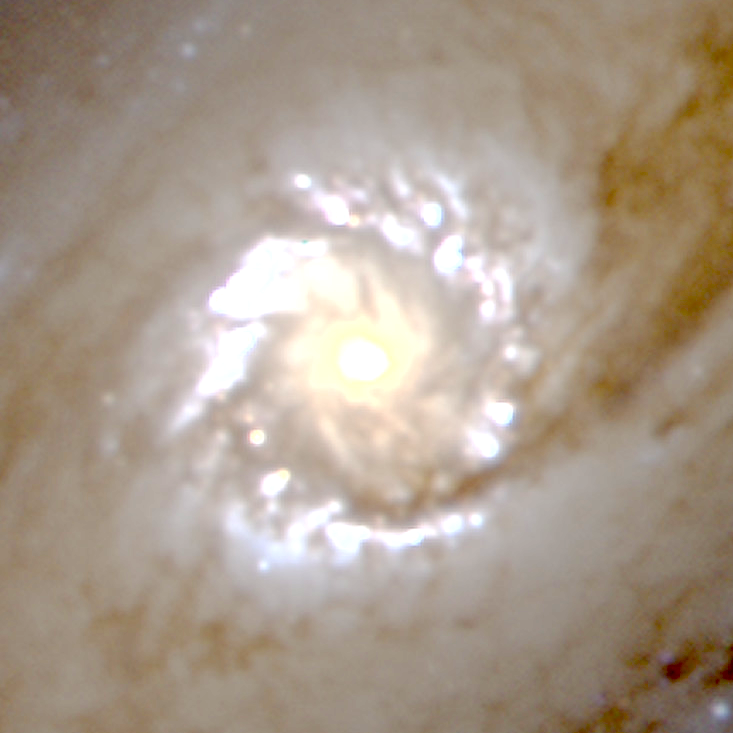 3
coherent kinematic structures
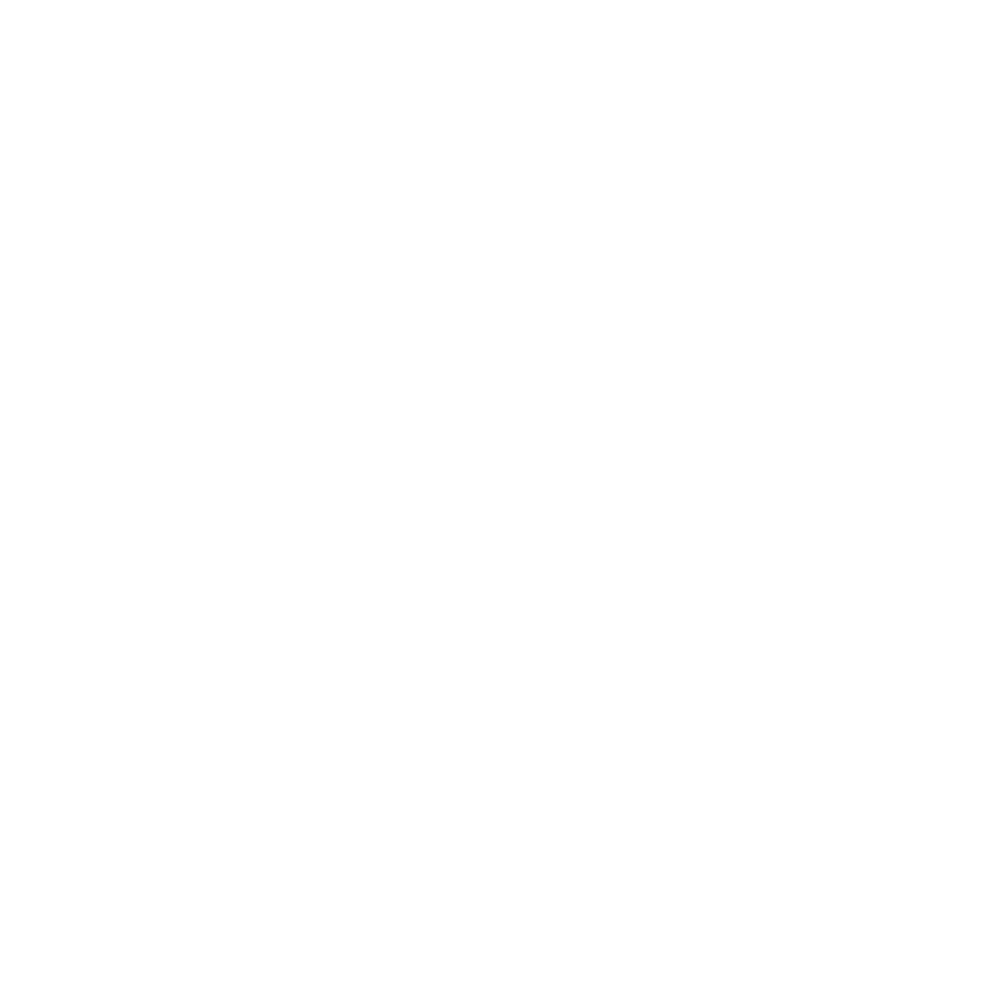 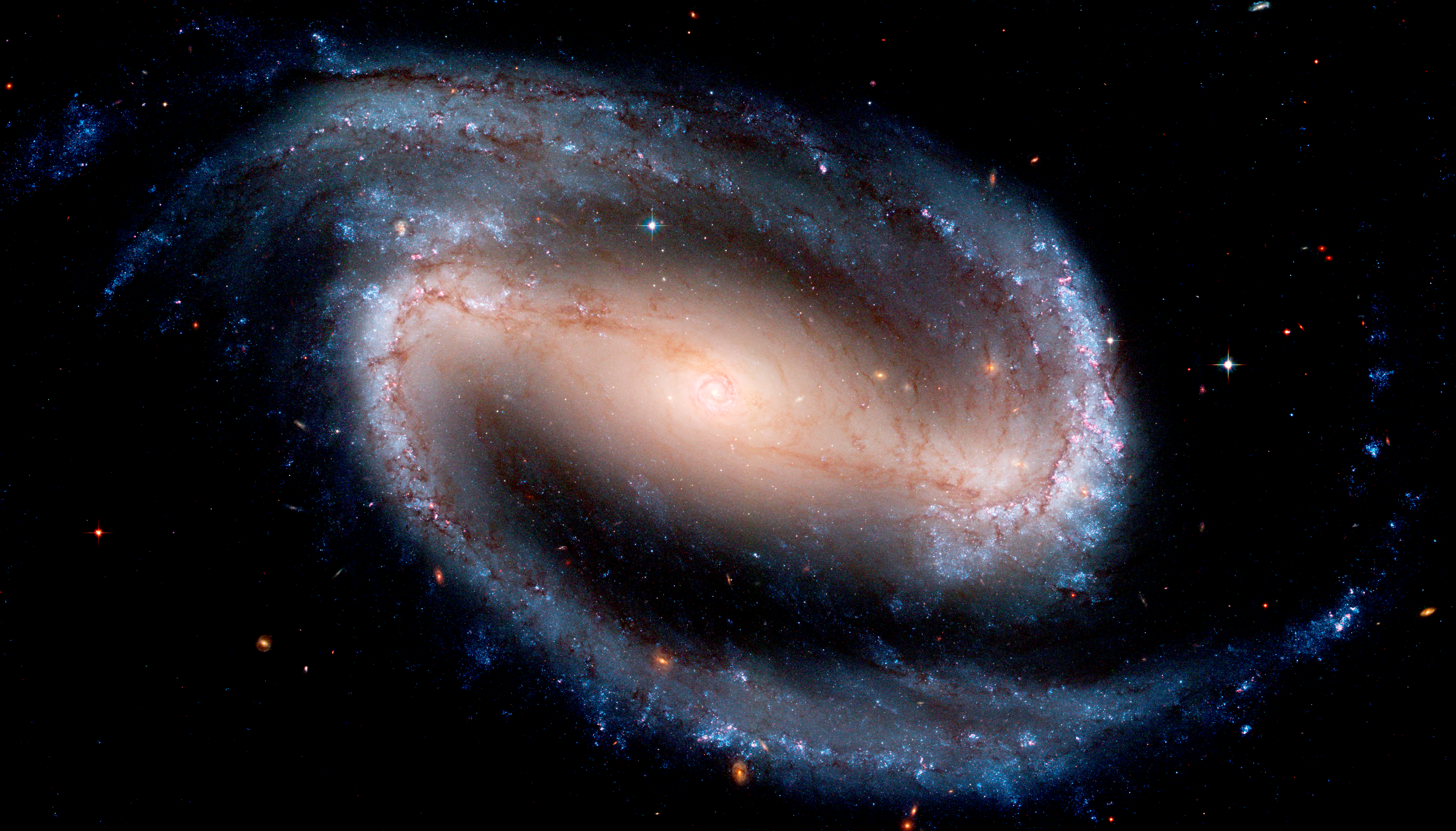 How can we identify and trace the
extended shocks?
Open questions:
Formation of nuclear rings & discs
AGN outflows
Davies+09
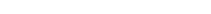 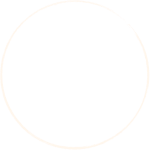 <10pc
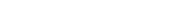 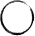 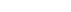 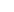 ~0.1-1kpc
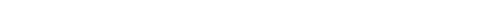 ~1-10kpc
[Speaker Notes: Gas surface density in barred spiral galaxy on the left, and zoomed-in on the central region on the right.
Middle panel: line of sight velocity
Bottom panel: residual velocity compared to circular velocity
The movie plays through different position angles for the bar


Is Bar’s pull effective in the centre]
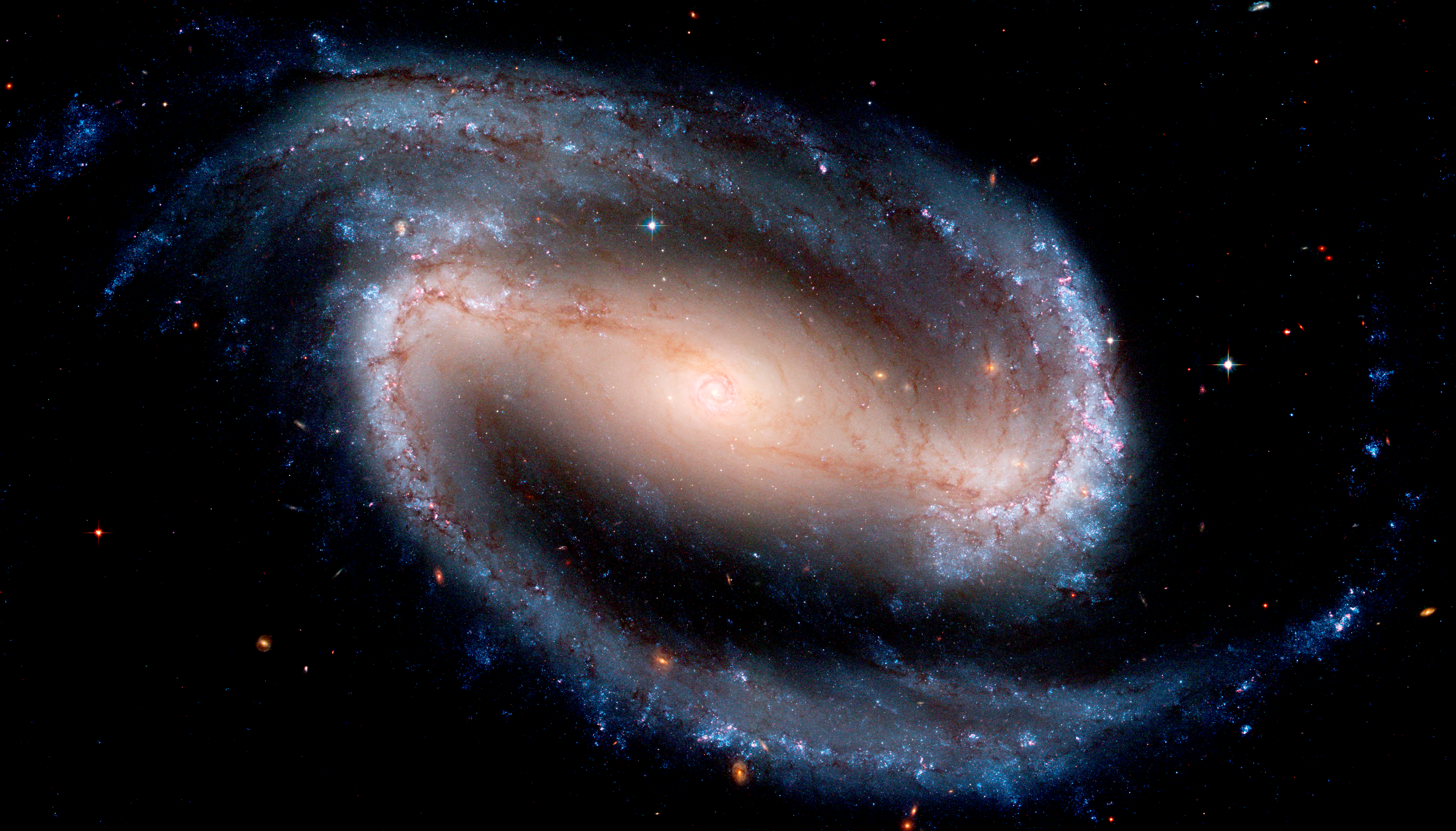 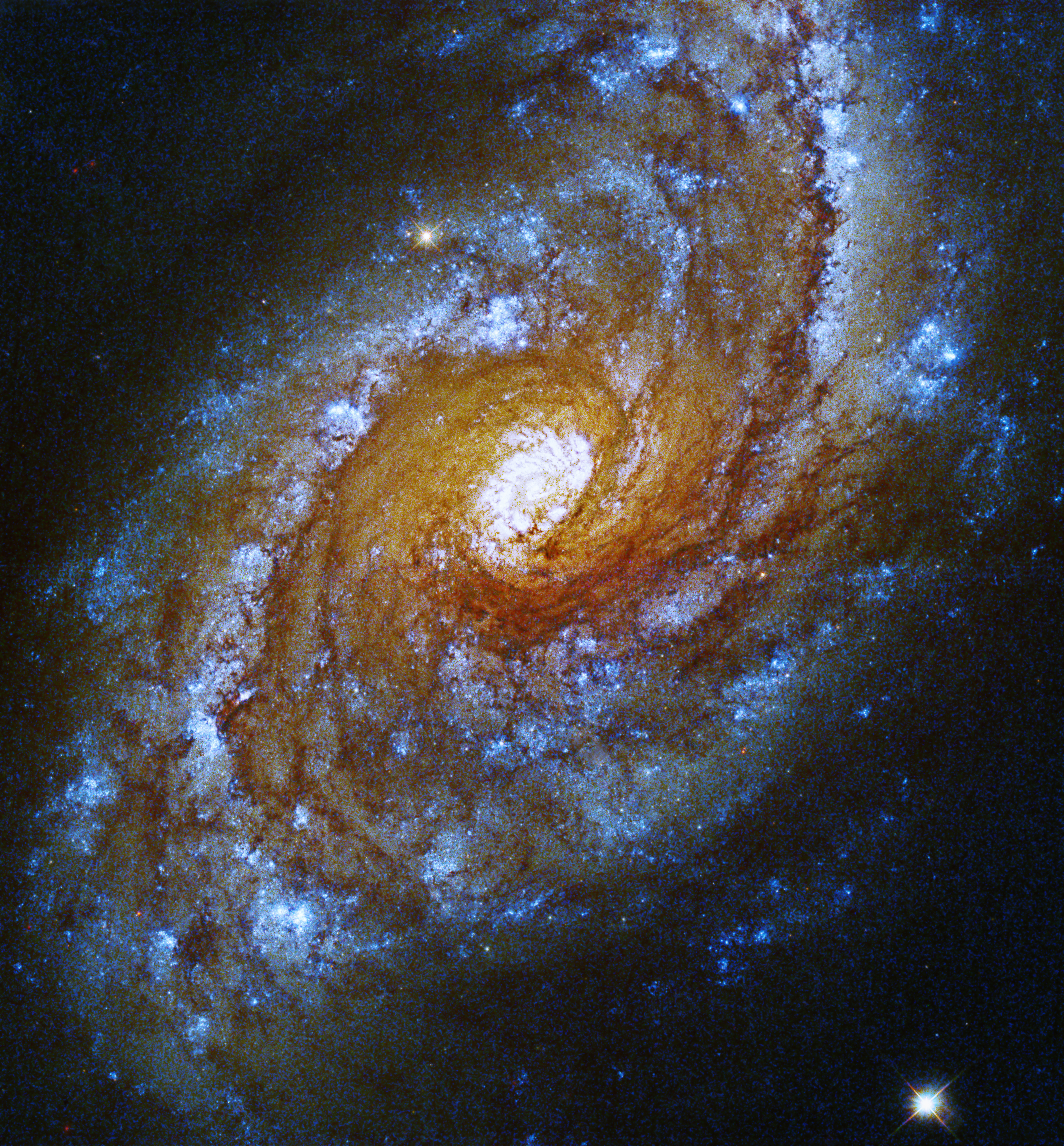 MUSE
GMOS
CALIFA
CALIFA
Tutku Kolcu/
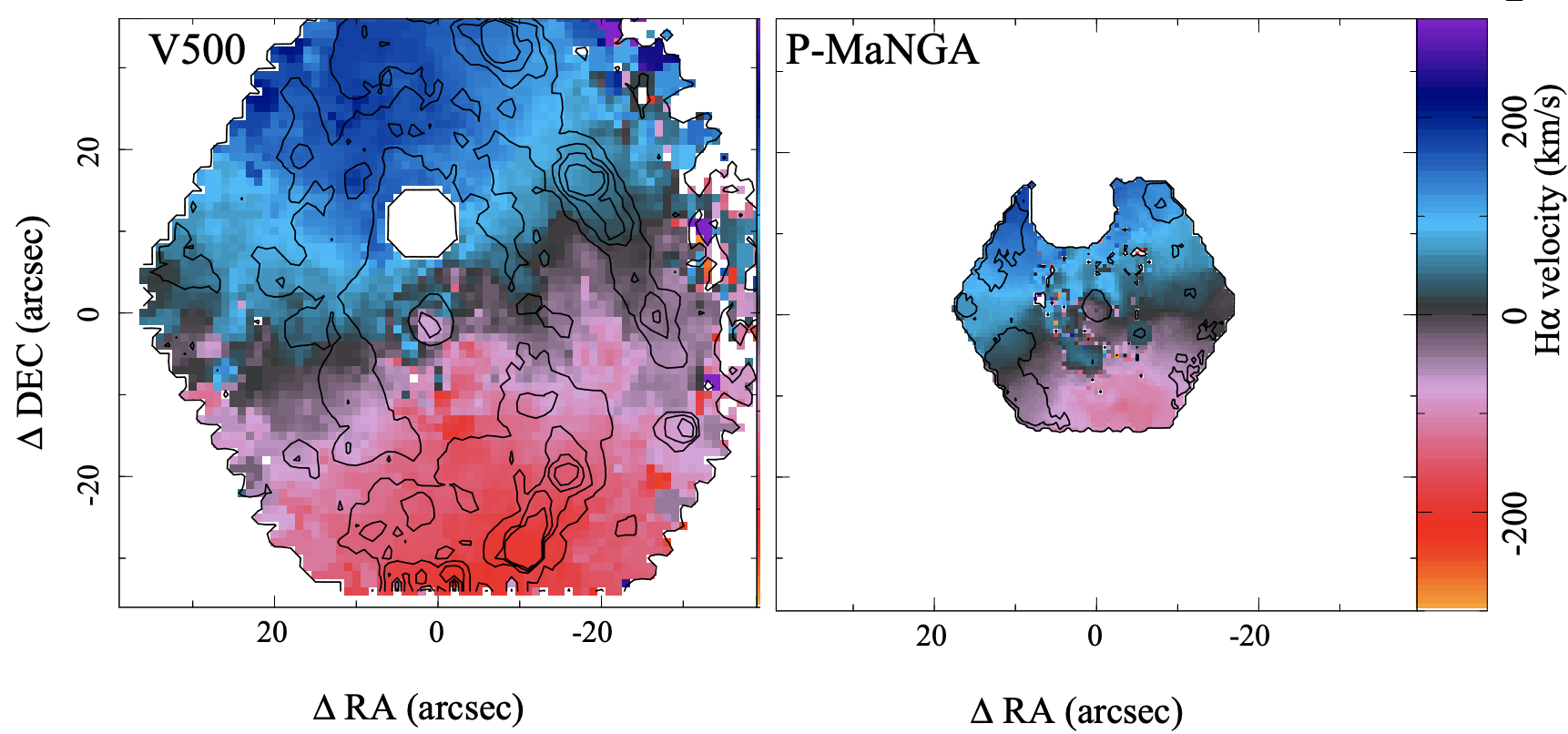 spatial sampling: ~0.2″/px, FoV: 7″x5″
MUSE
MaNGA
NGC 1097
MaNGA
NGC 5248
-40
Tutku.Kolcu@nottingham.ac.uk
NGC 5248
-20
0
20
4
spatial sampling: 0.2″/px
 FoV: 60″x60″
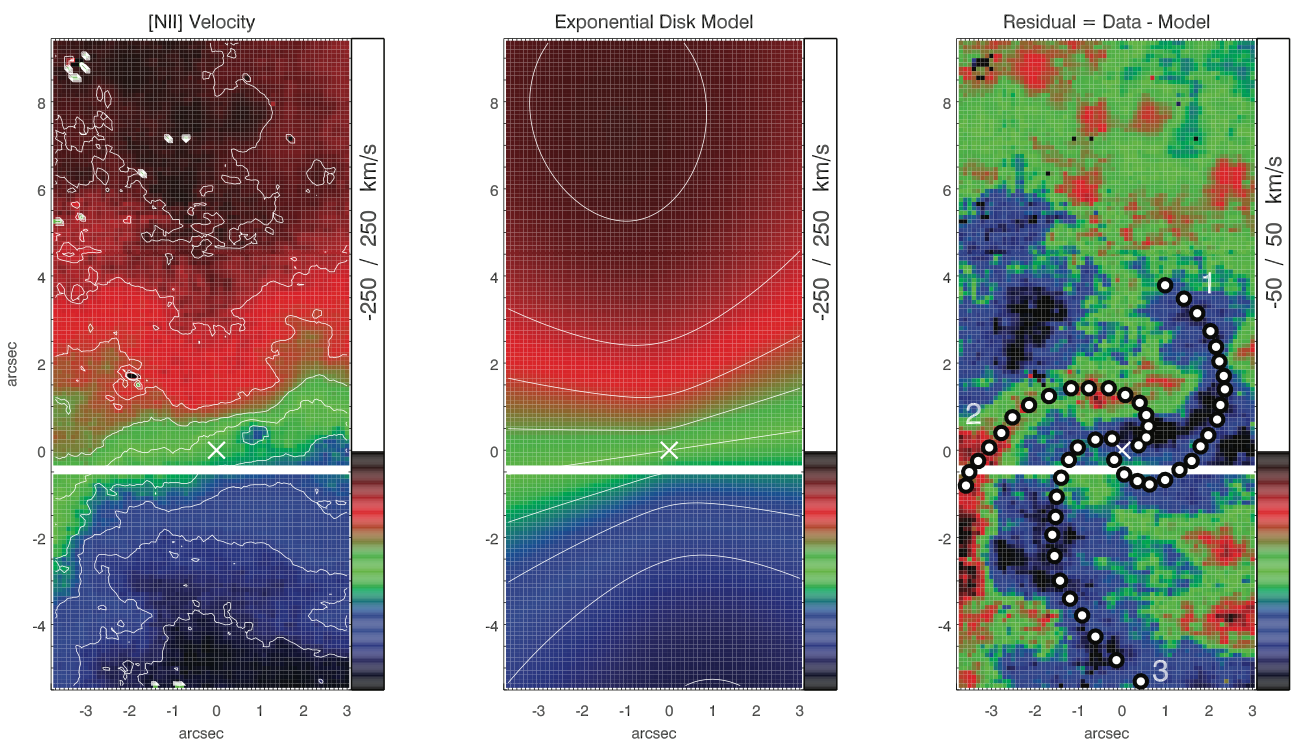 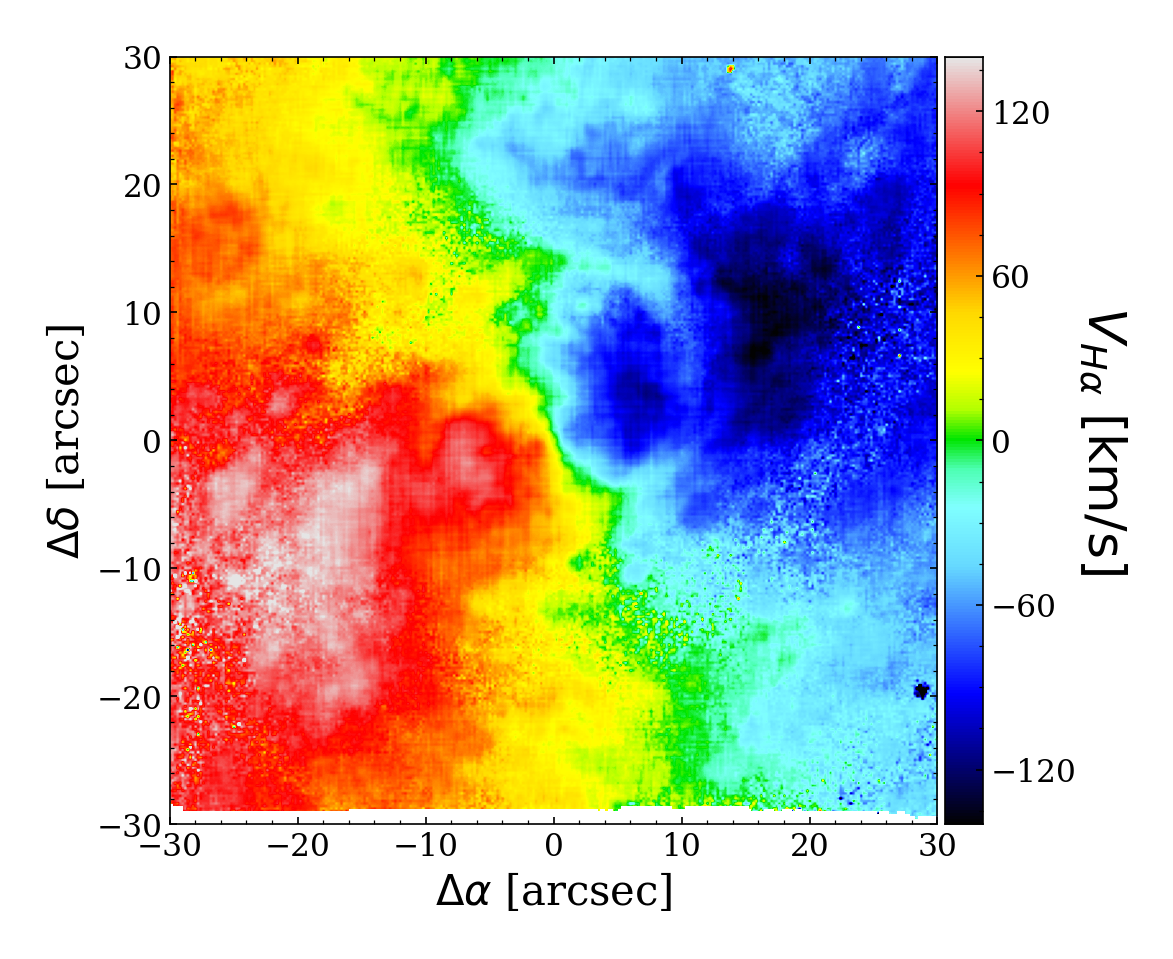 spatial sampling: ~1-2″/px
GMOS
spatial sampling: ~1″/px
 FoV: 74″x62″
Instrumental limitations of former generation IFUs prevented resolving coherent kinematic structures
SAURON
DFOV: 12″— 32″
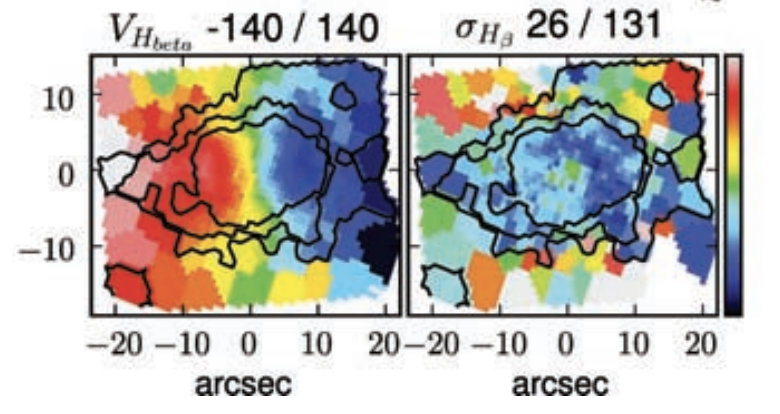 spatial sampling: ~0.8″/px
 FoV: 33″x41″
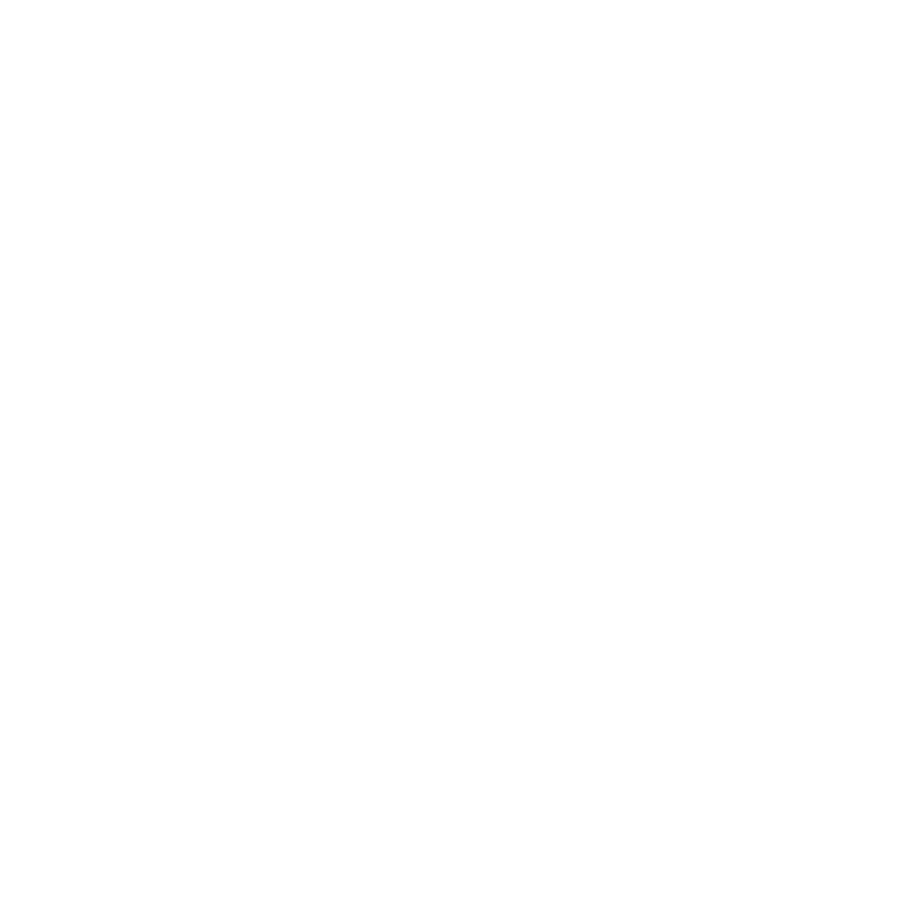 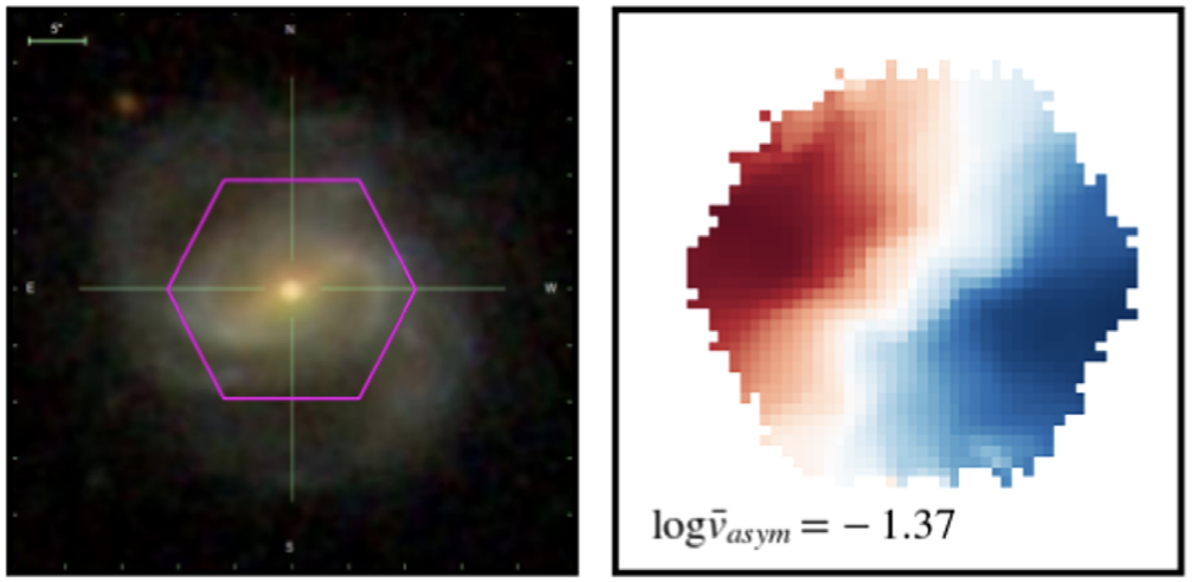 10839–9101
NGC 2916
SAURON
arcsec
Sánchez+15
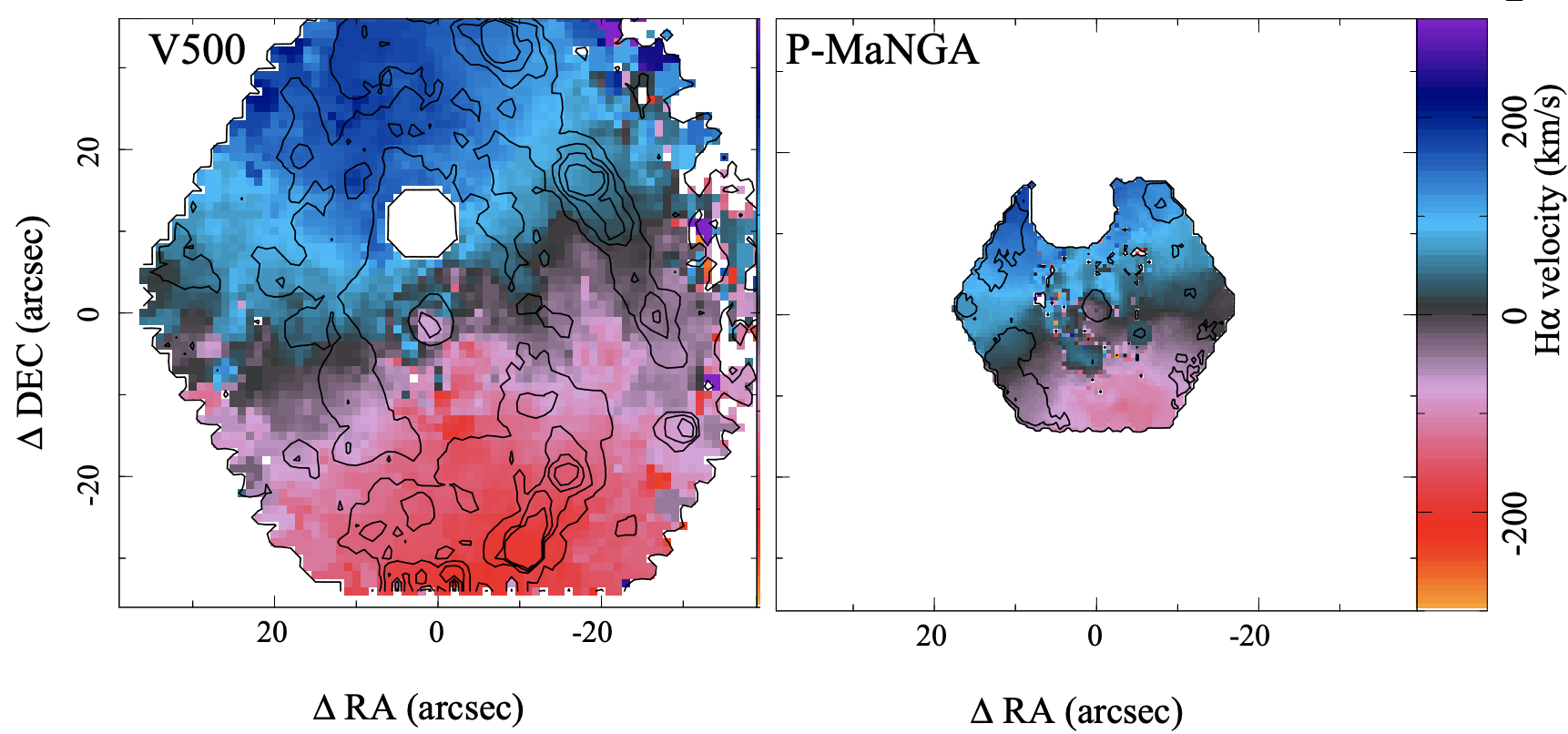 Dumas+07
Feng+22
Fathi+06
NGC 5248
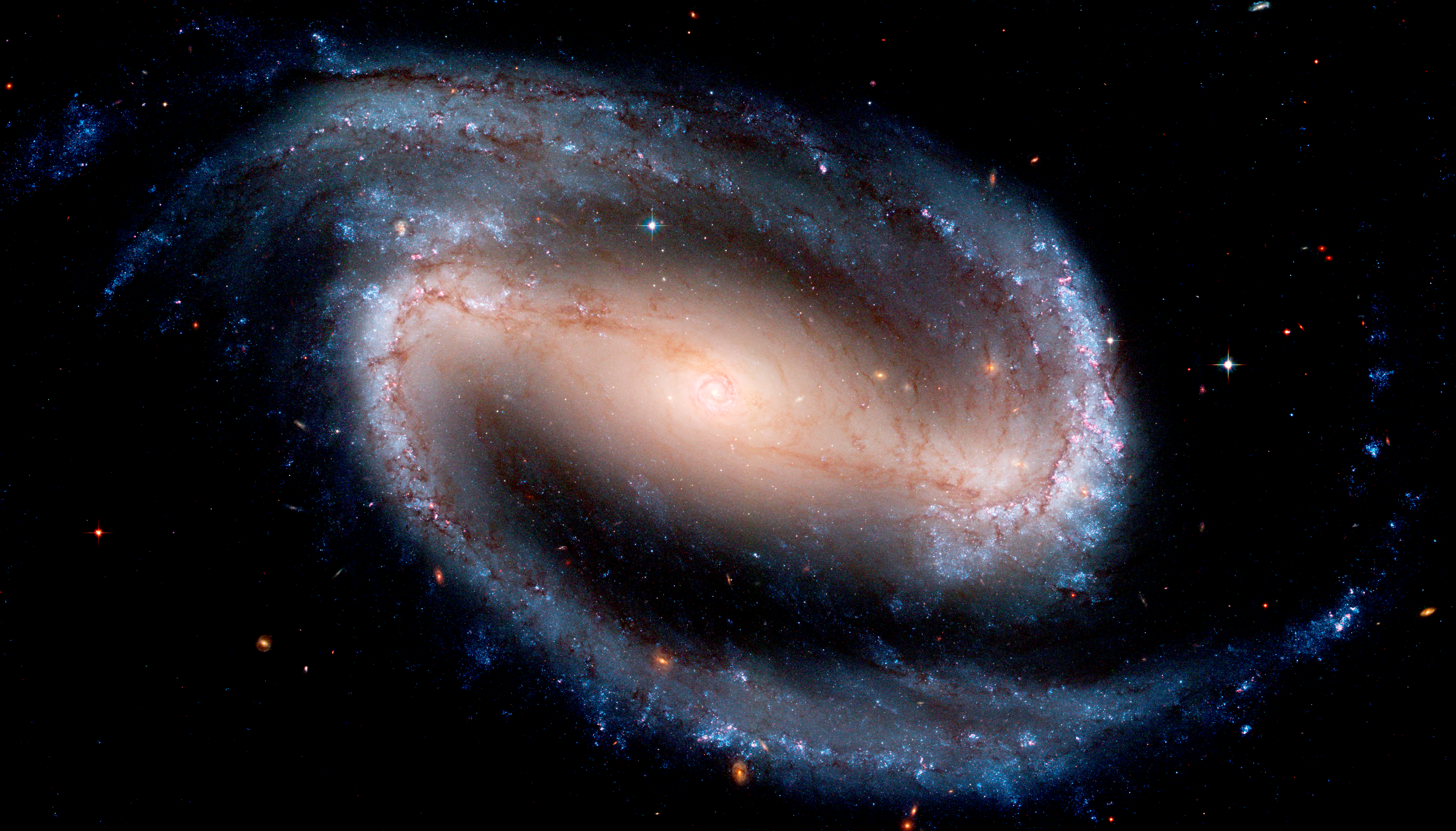 Tutku Kolcu/
Tutku.Kolcu@nottingham.ac.uk
Extraction of the kinematic data
5
Implementation of GIST pipeline (Bittner et al. 2019)
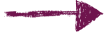 Extracting flux and LOSVD moment maps from the data analysis pipeline (DAP)
We used multi-Gaussian approach to improve the quality of derived kinematics and fluxes.
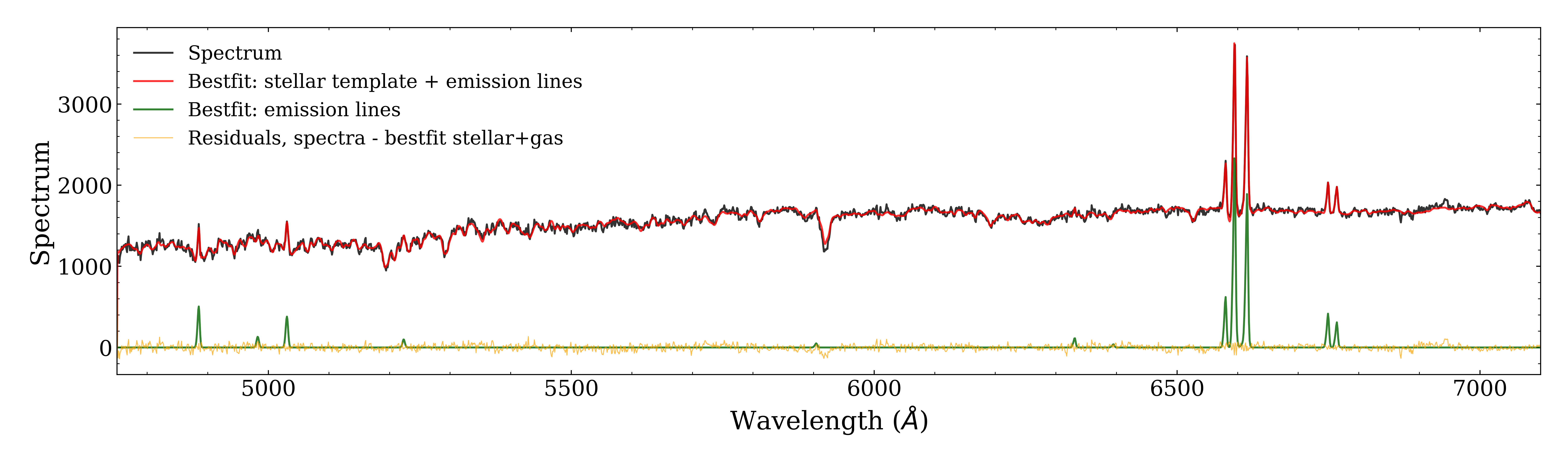 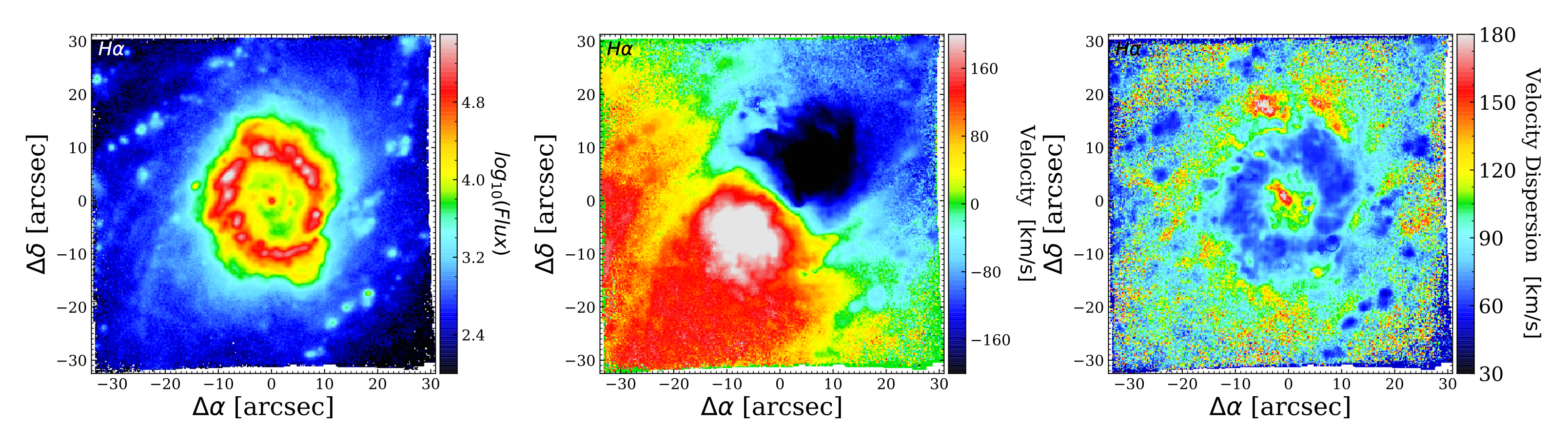 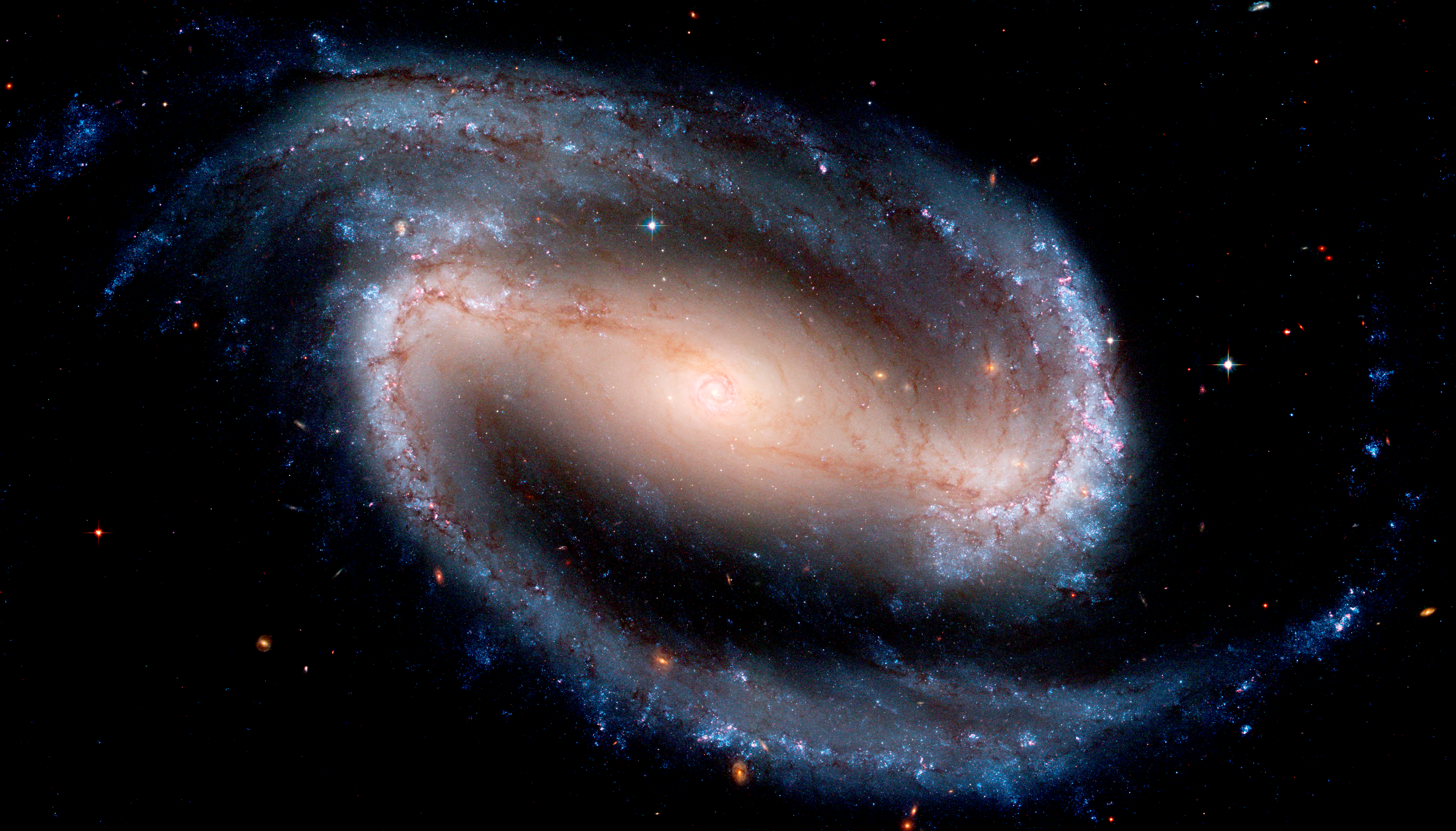 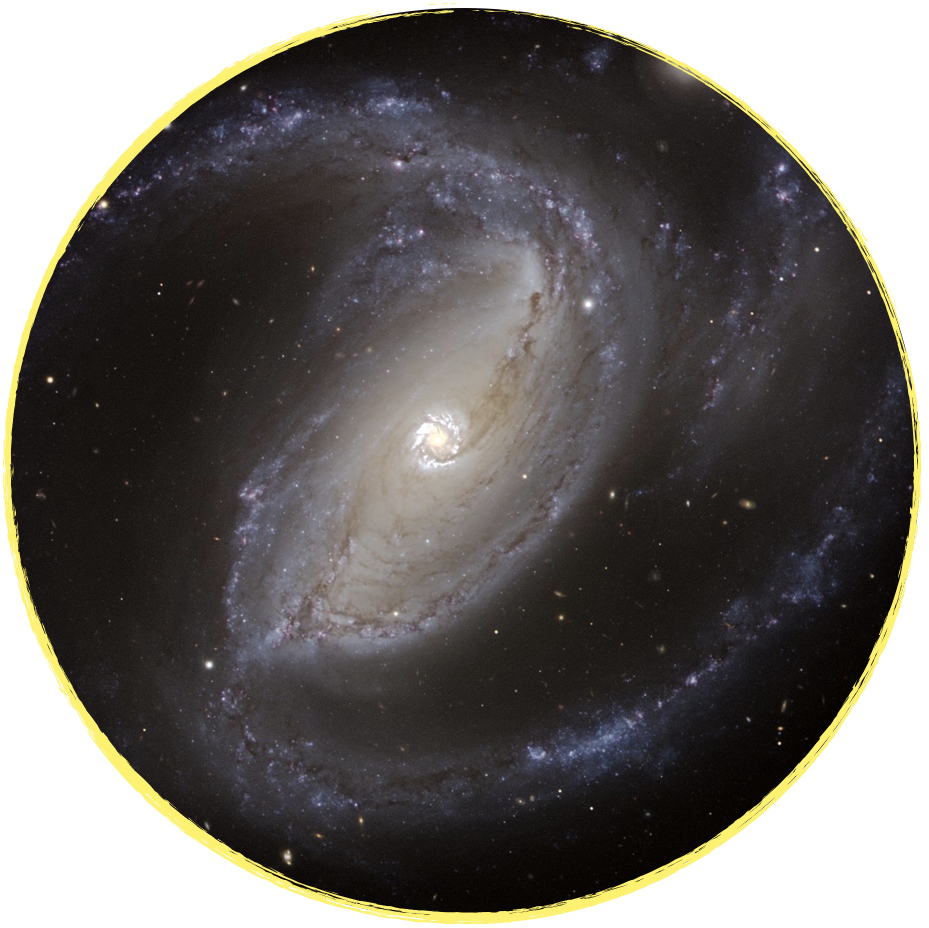 NGC1097 as Pilot Target
~20 galaxies with diverse characteristics with             and HST observations
Tutku Kolcu/
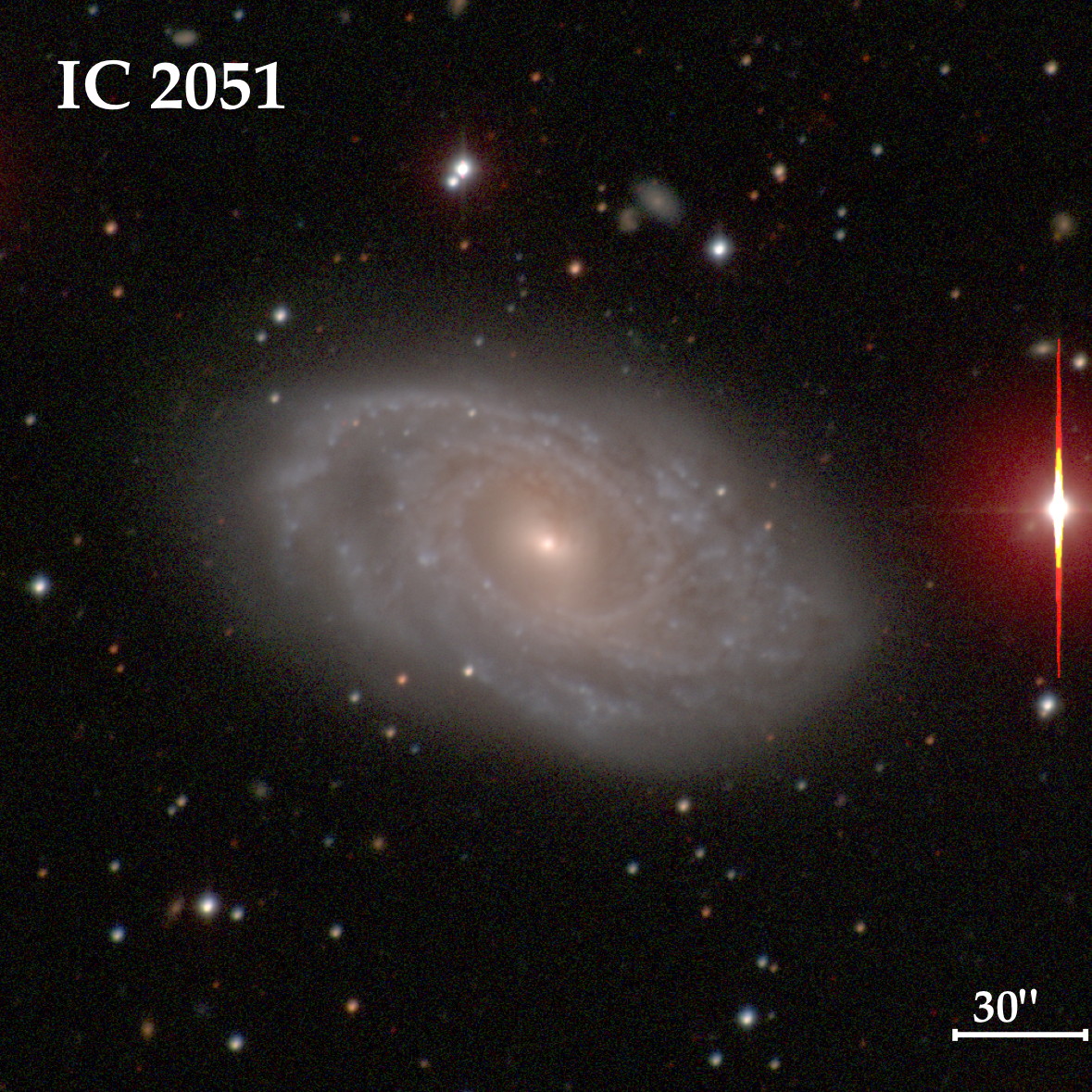 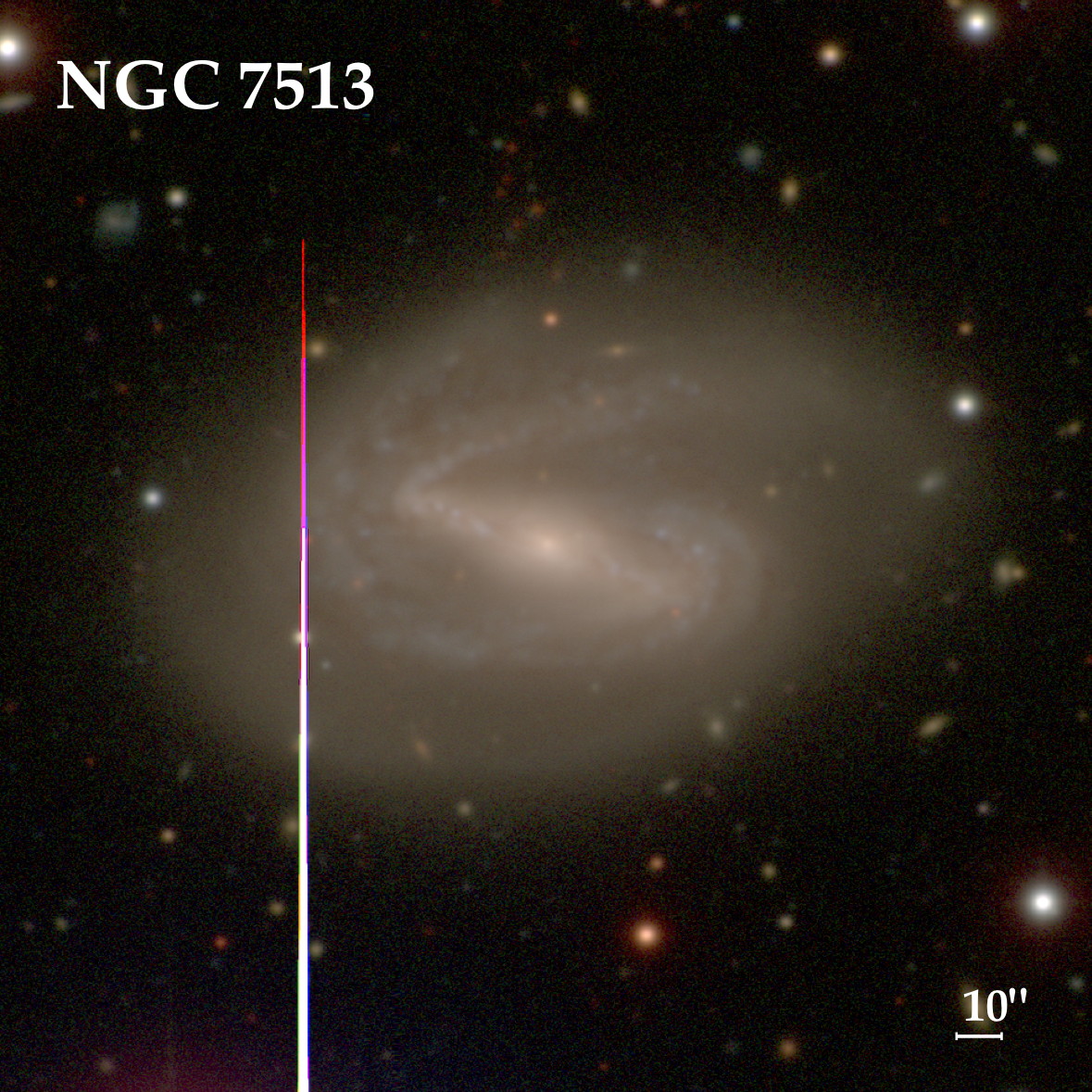 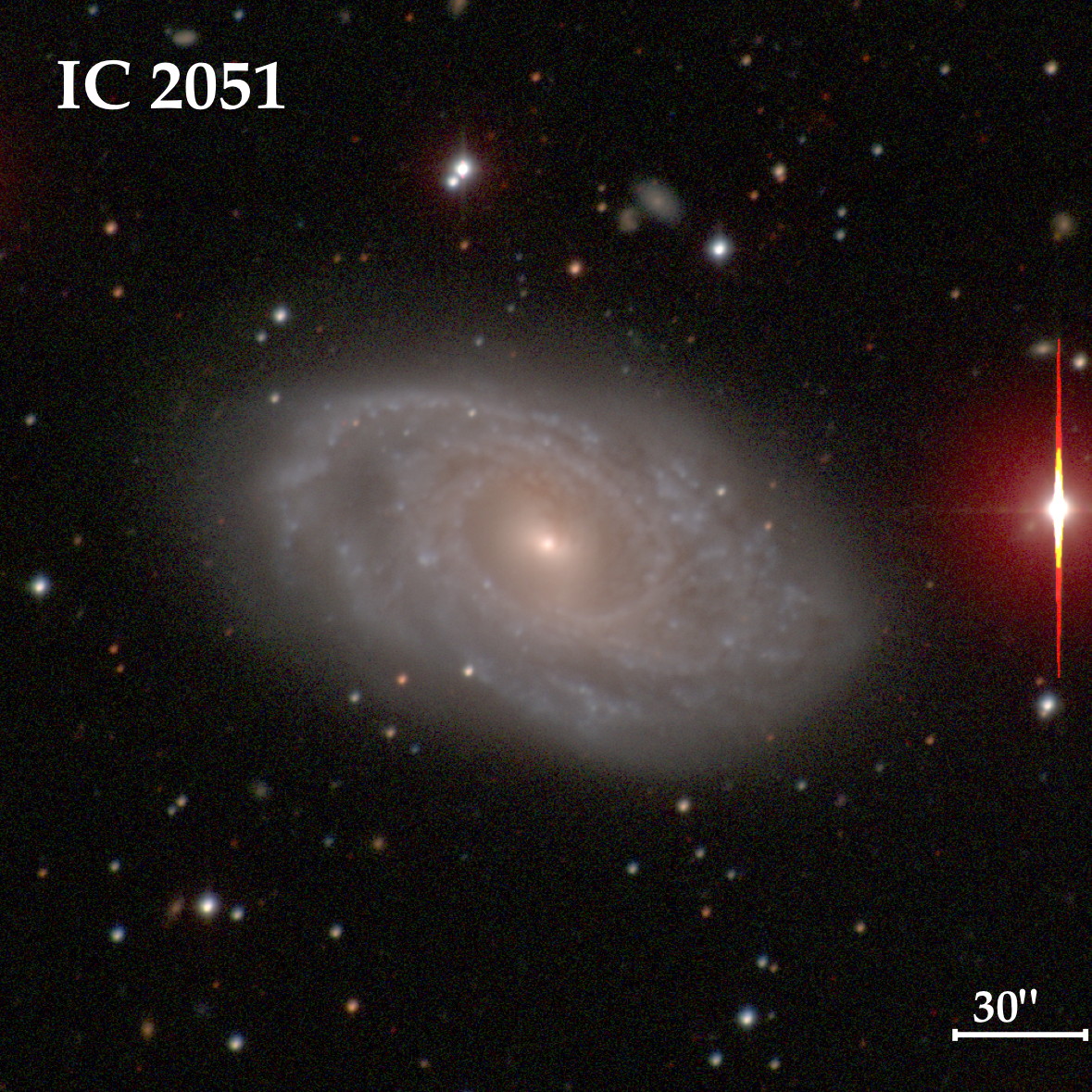 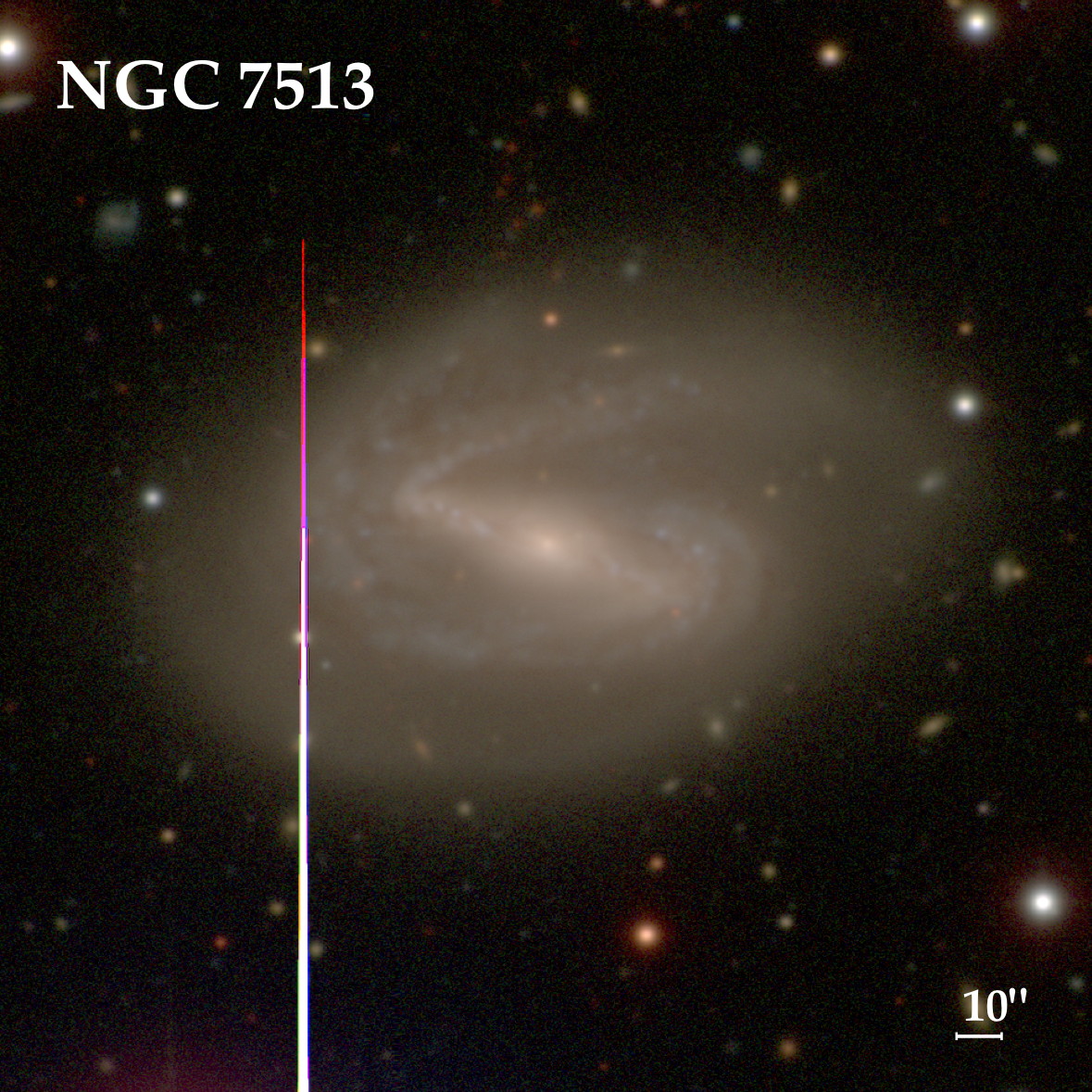 Tutku.Kolcu@nottingham.ac.uk
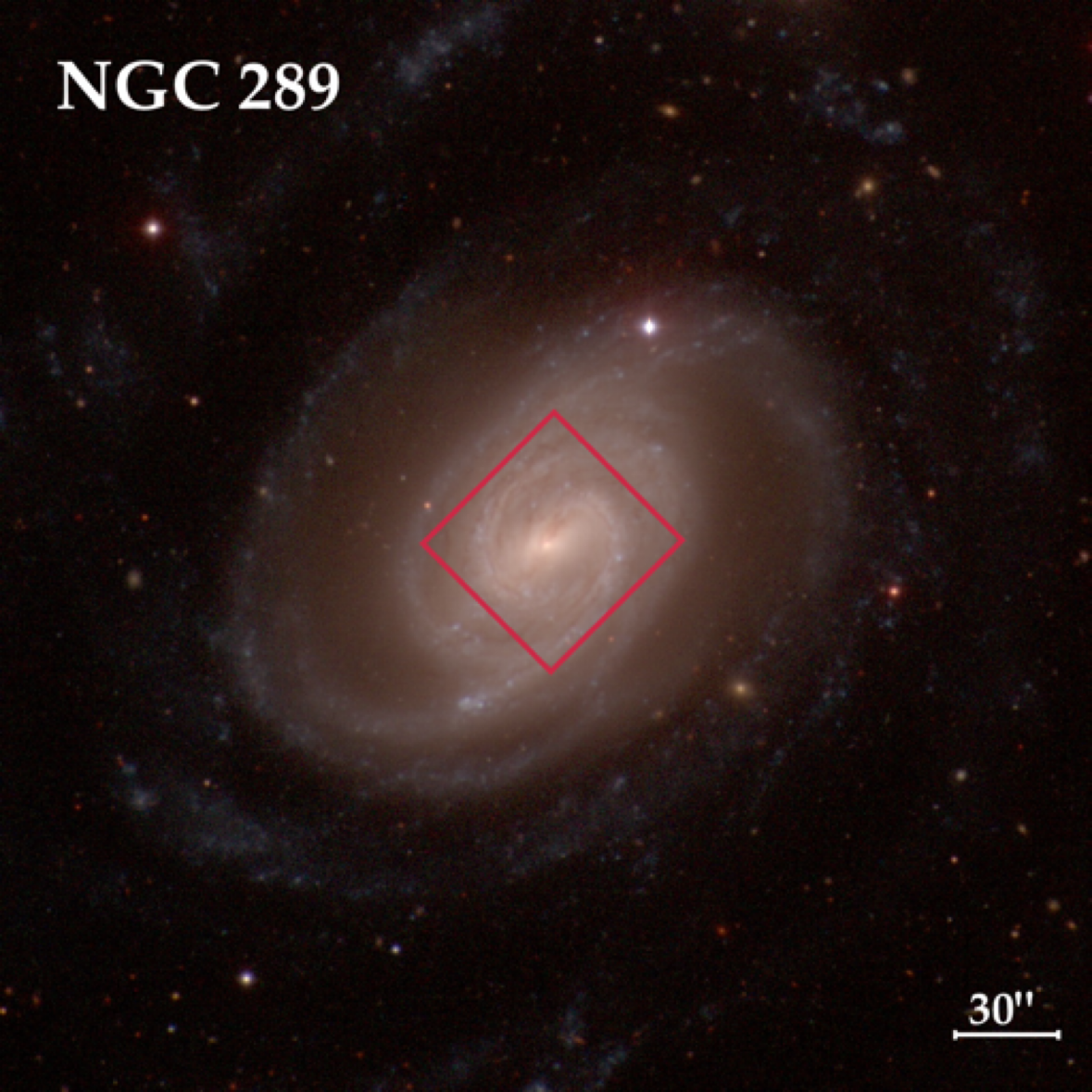 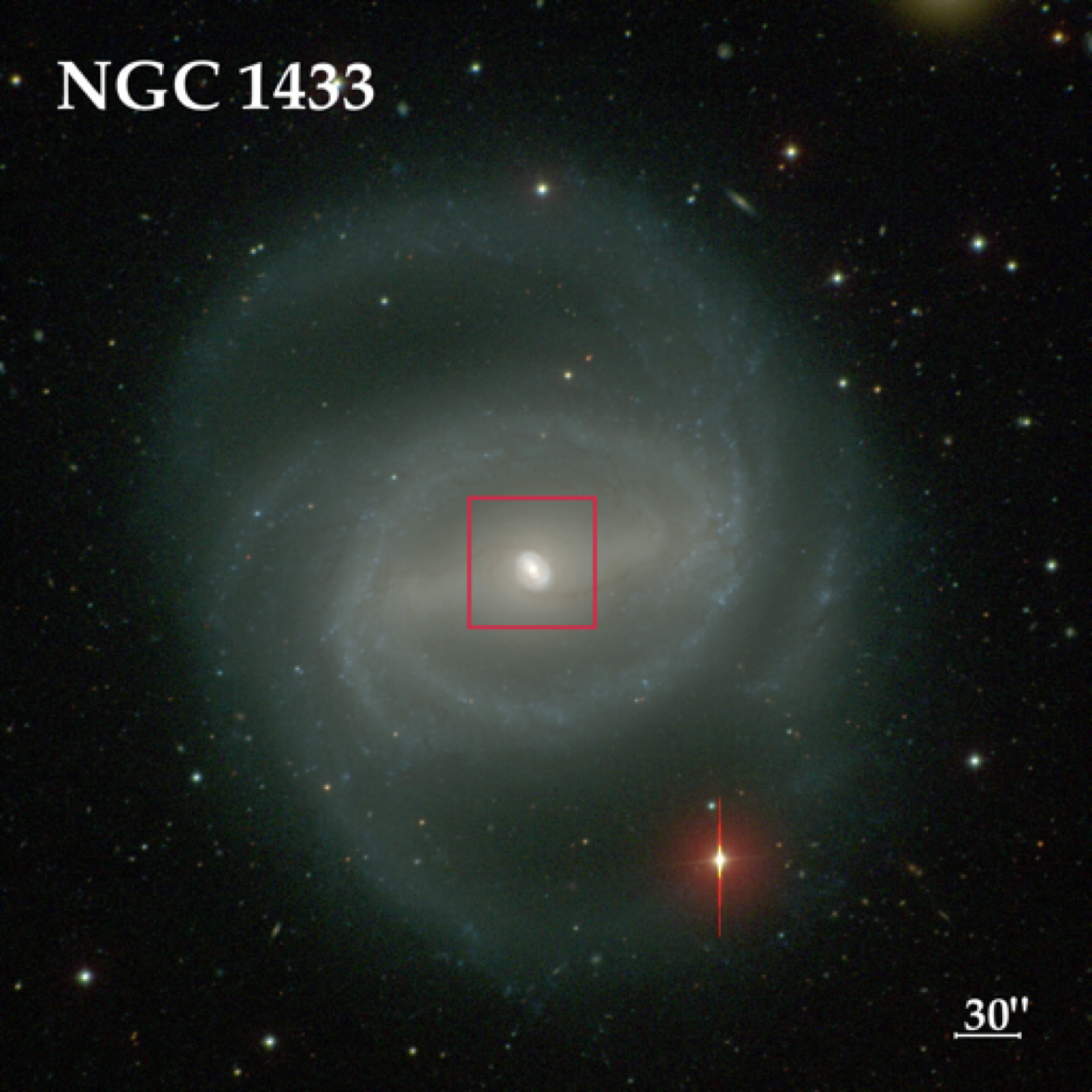 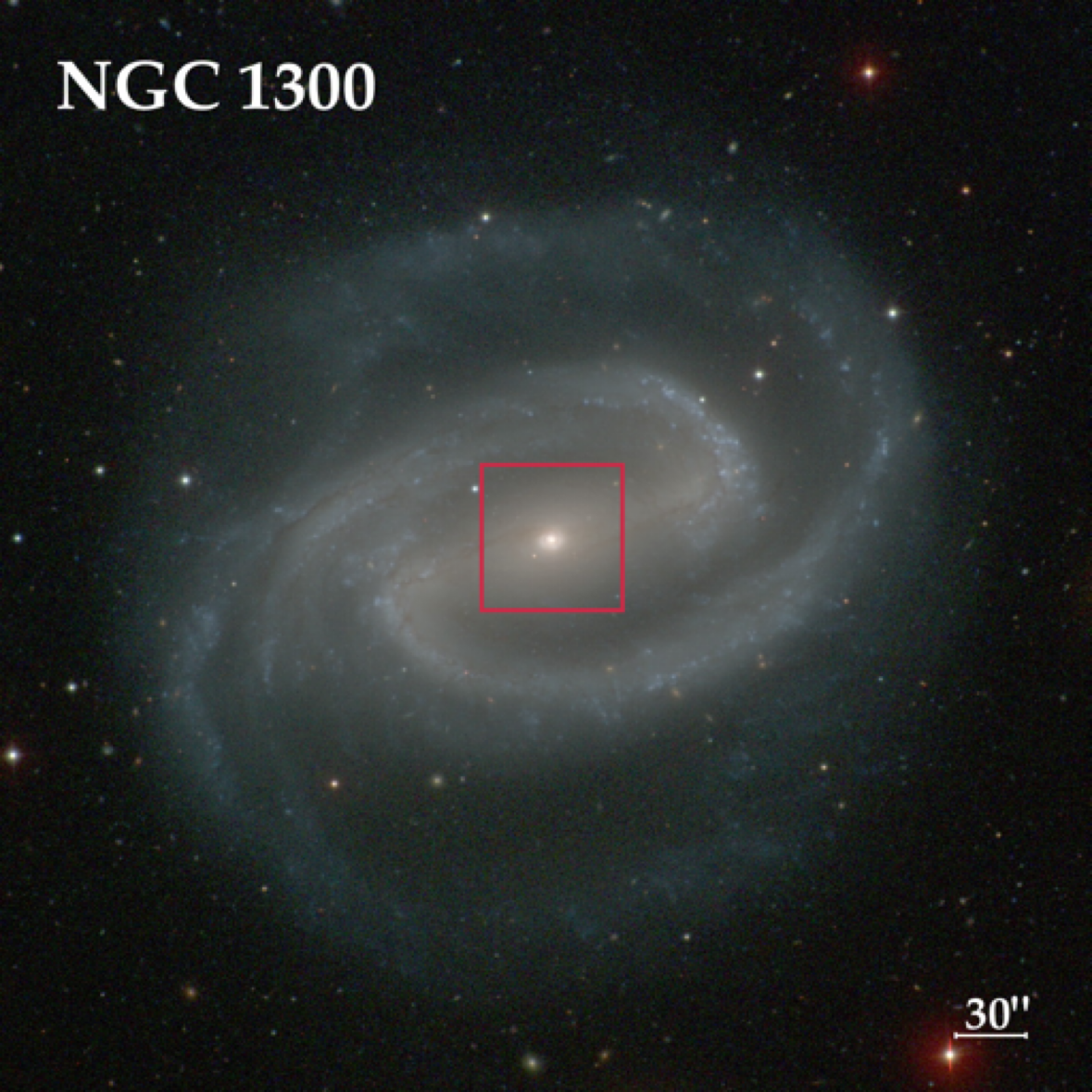 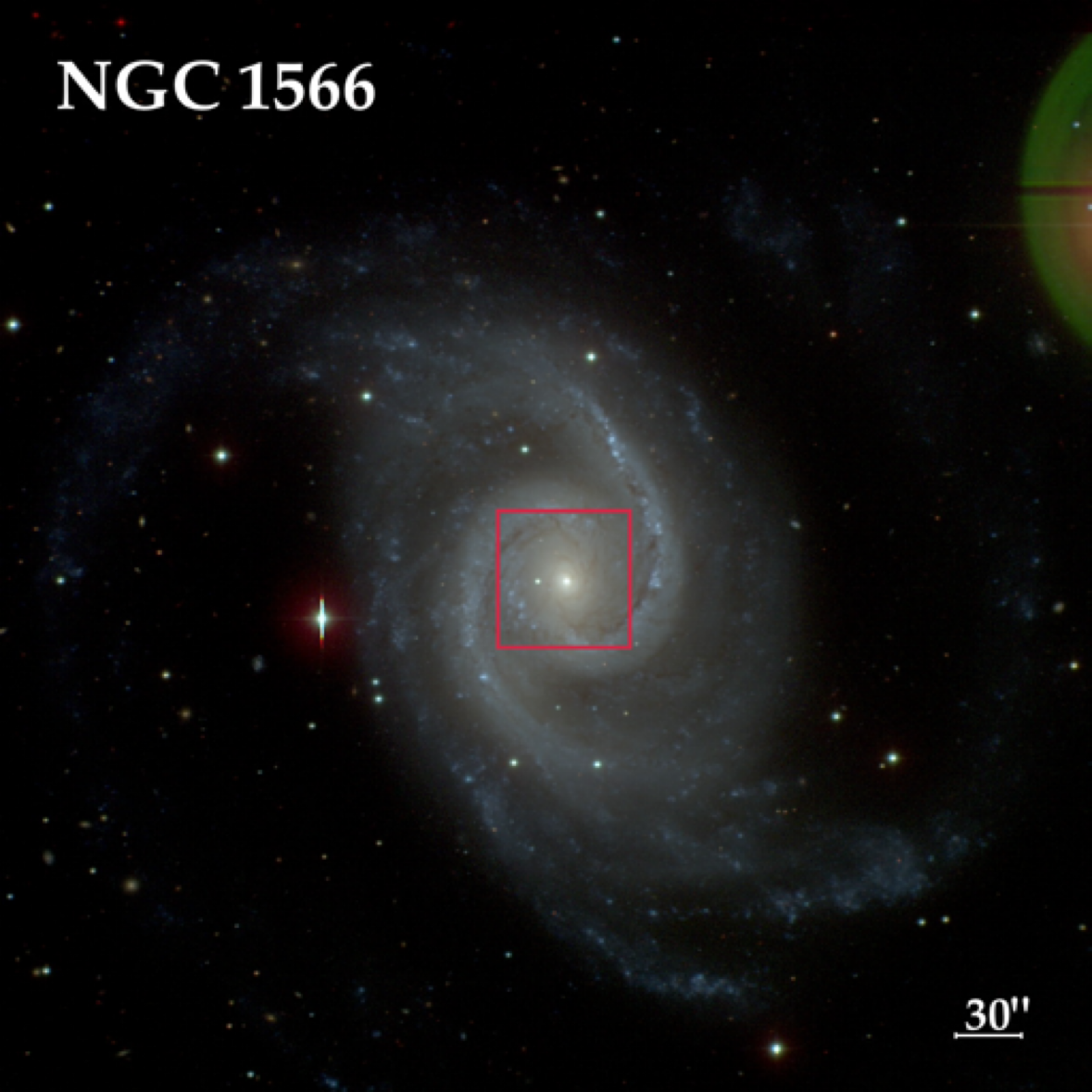 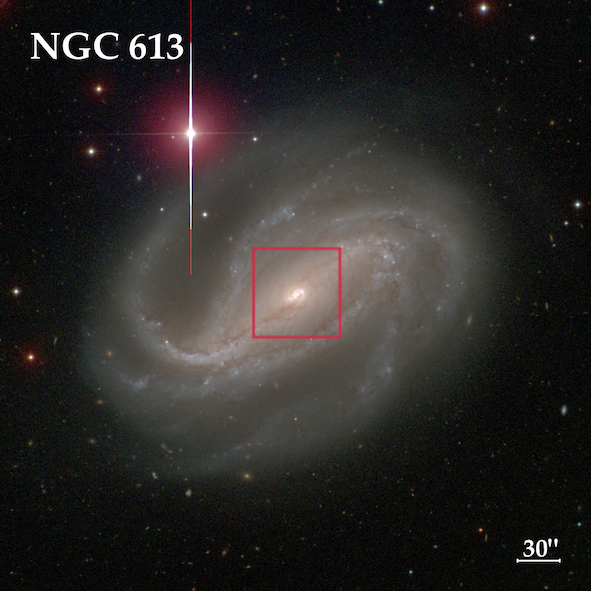 6
MUSE
Galaxies from the Composite Bulges Survey (PI: P. Erwin) & TIMER (PI: D. Gadotti)
D<20 Mpc
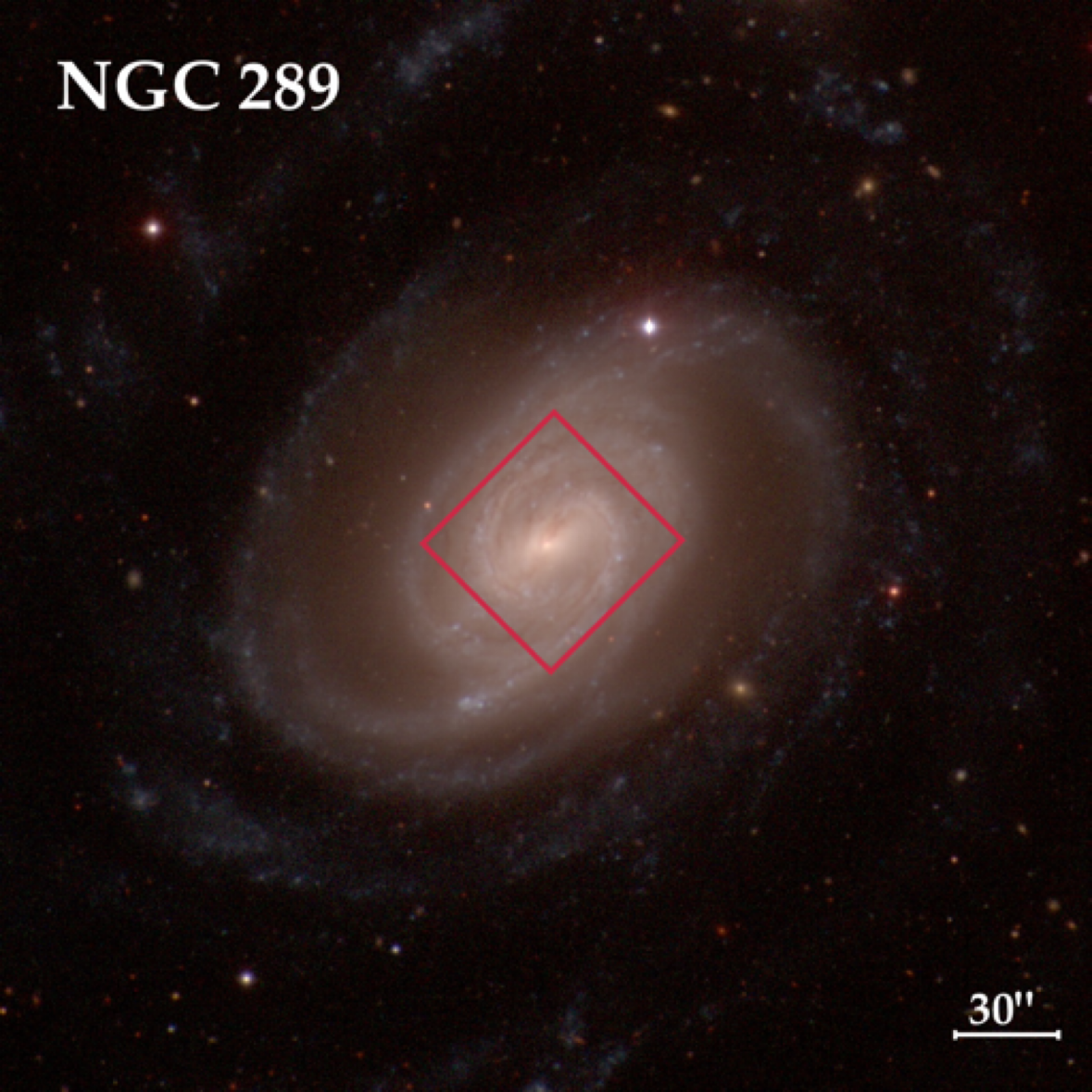 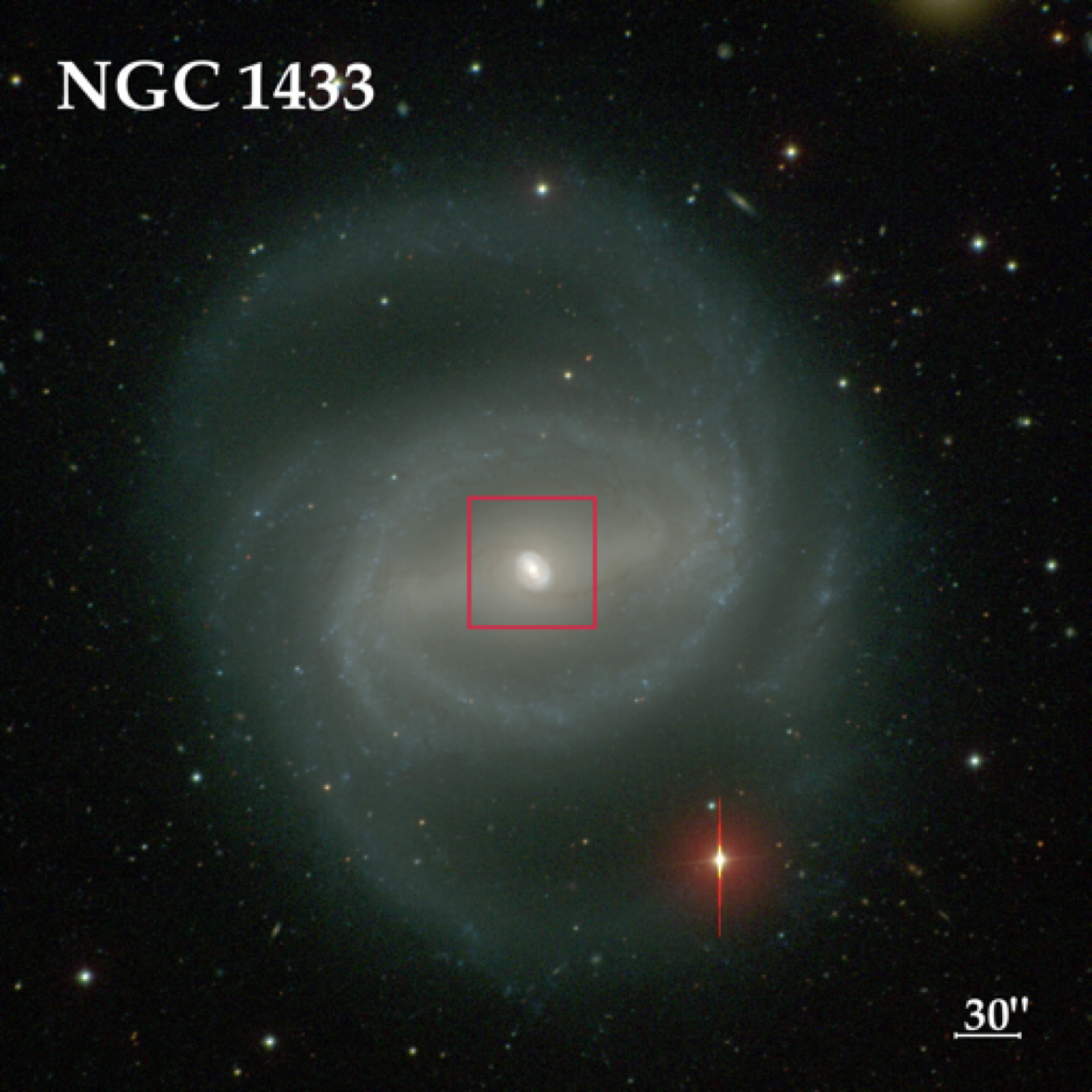 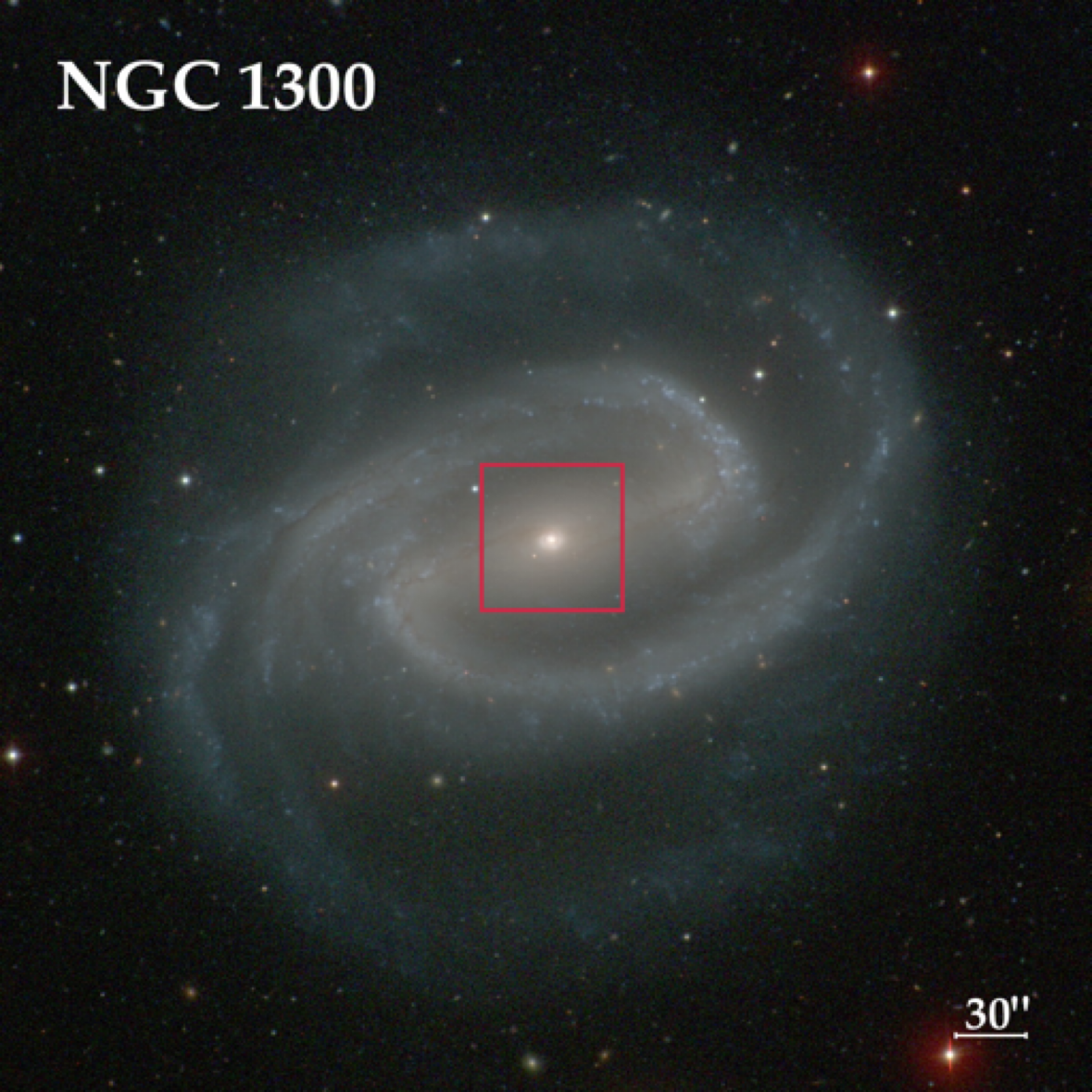 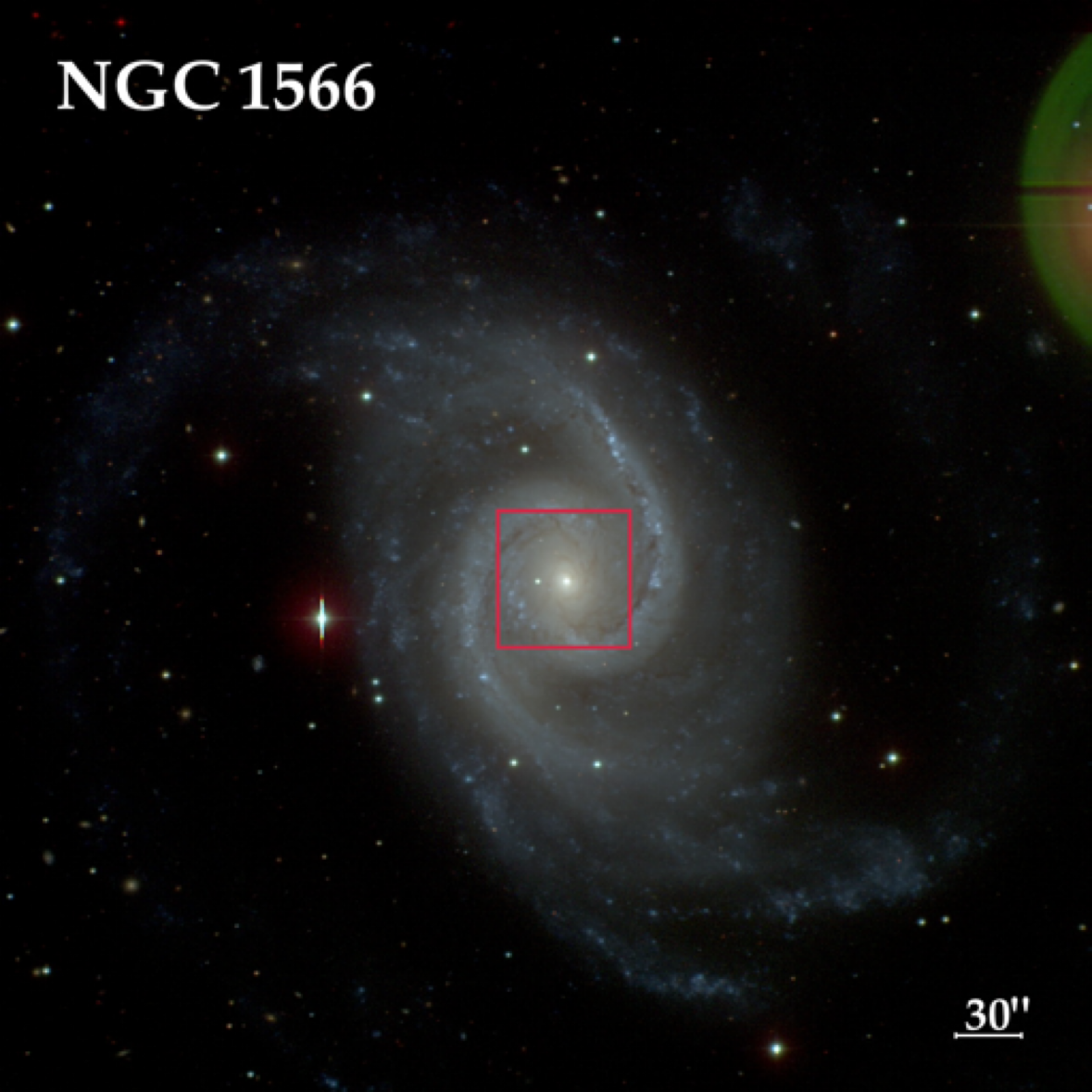 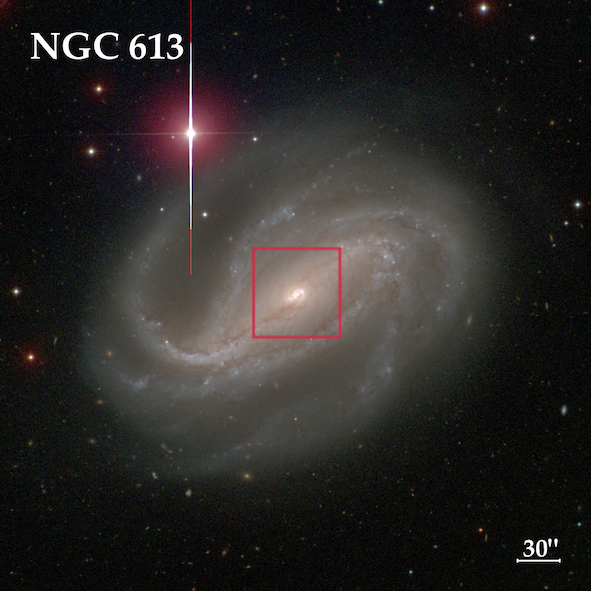 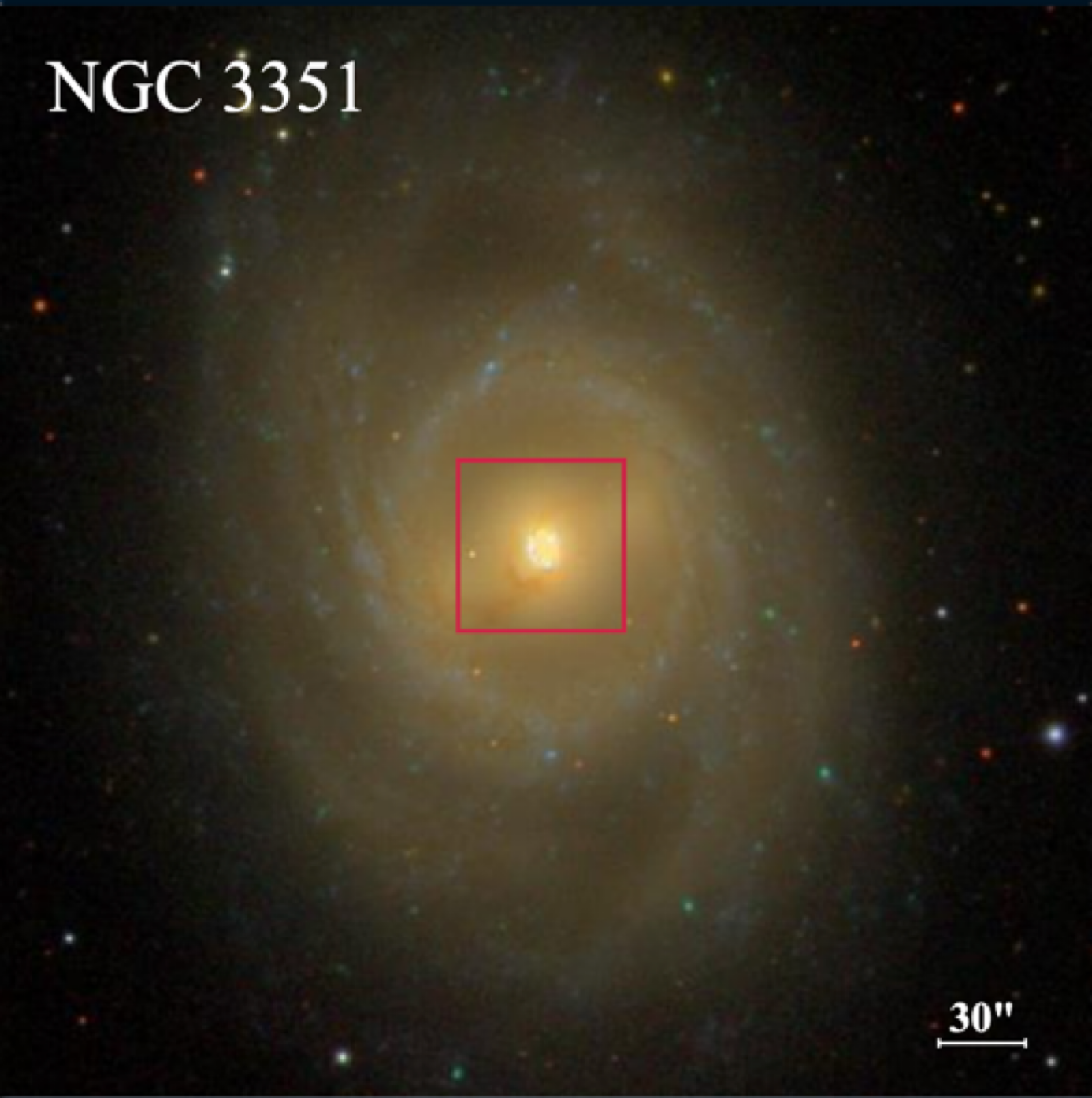 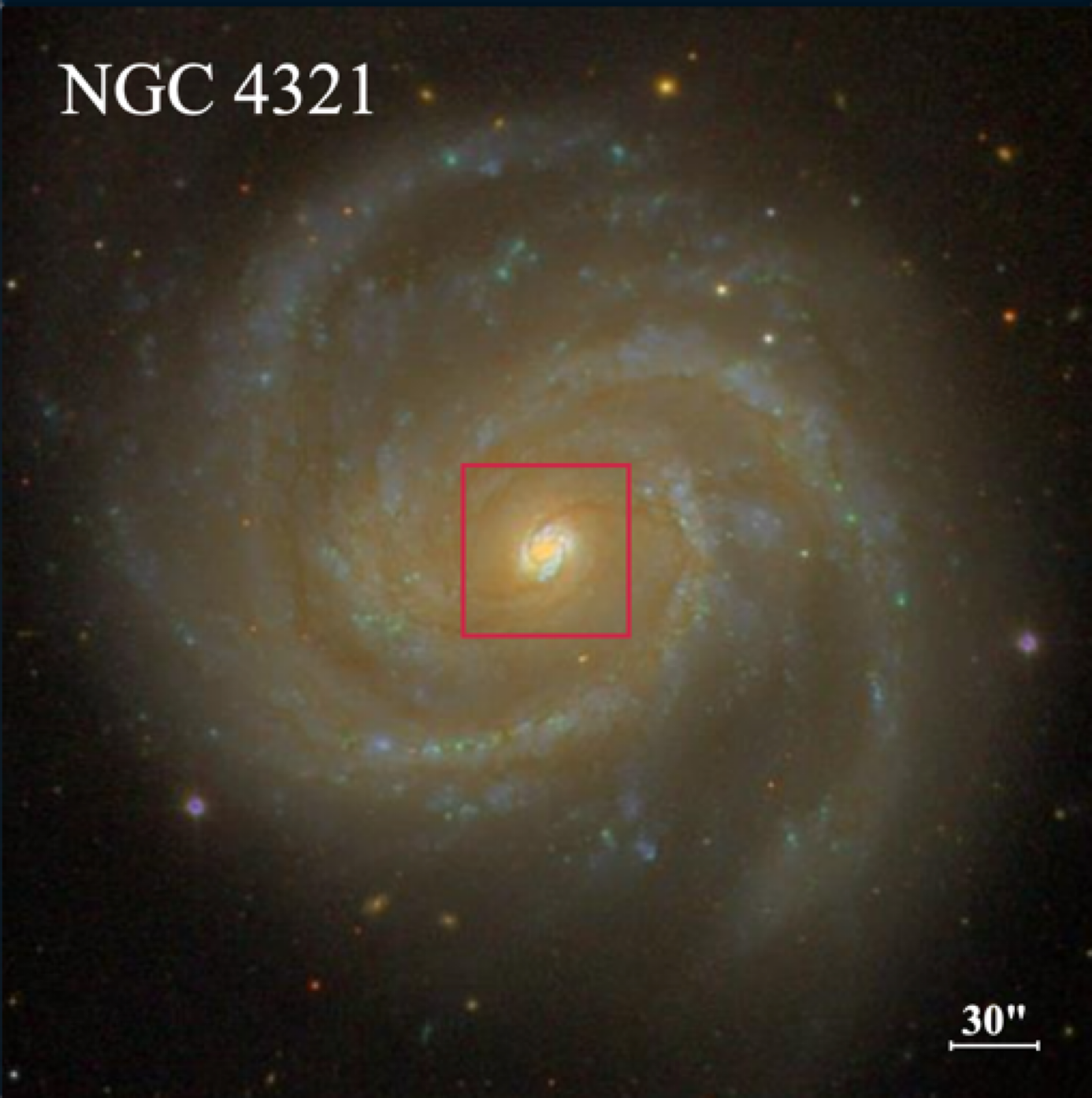 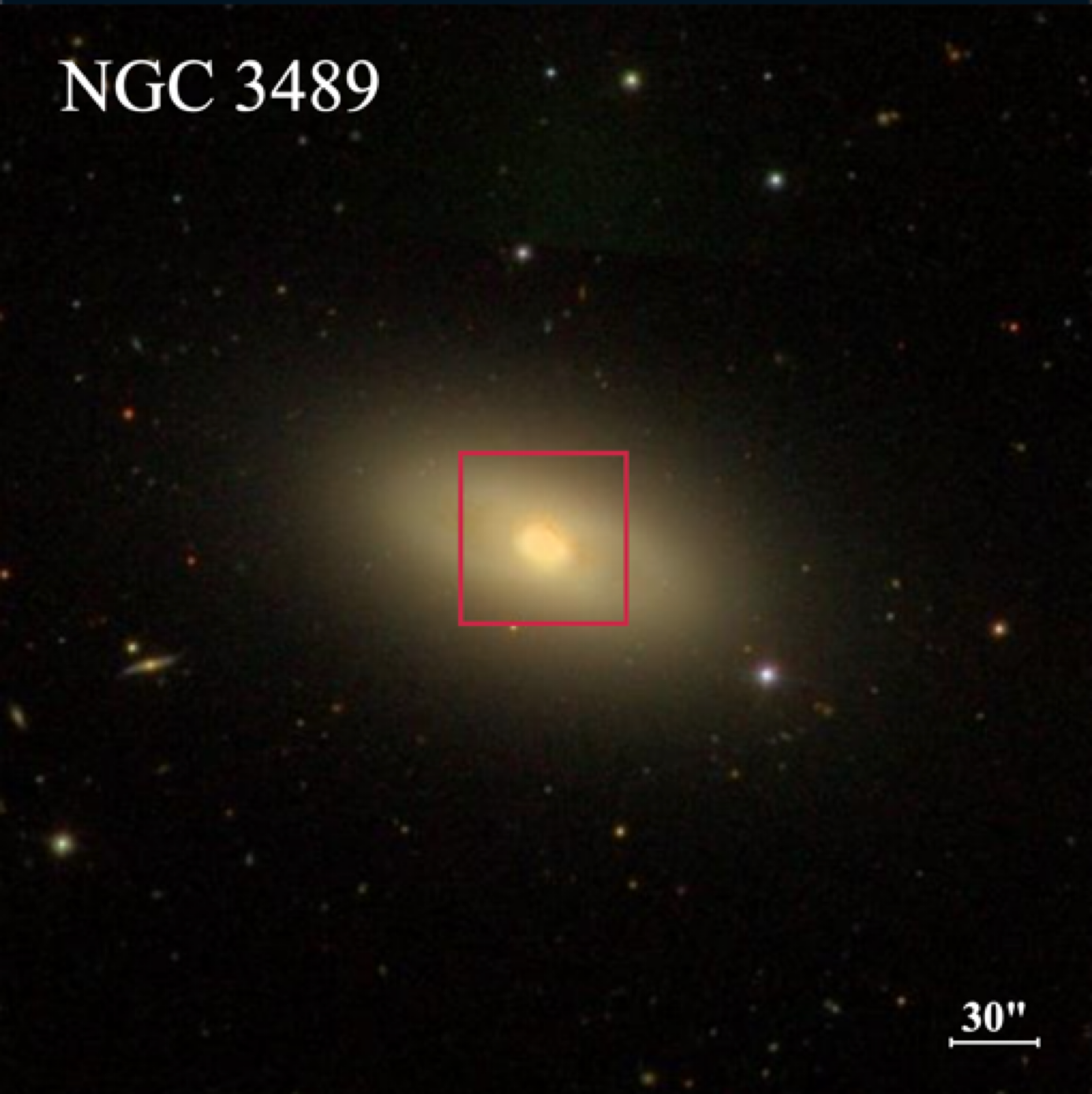 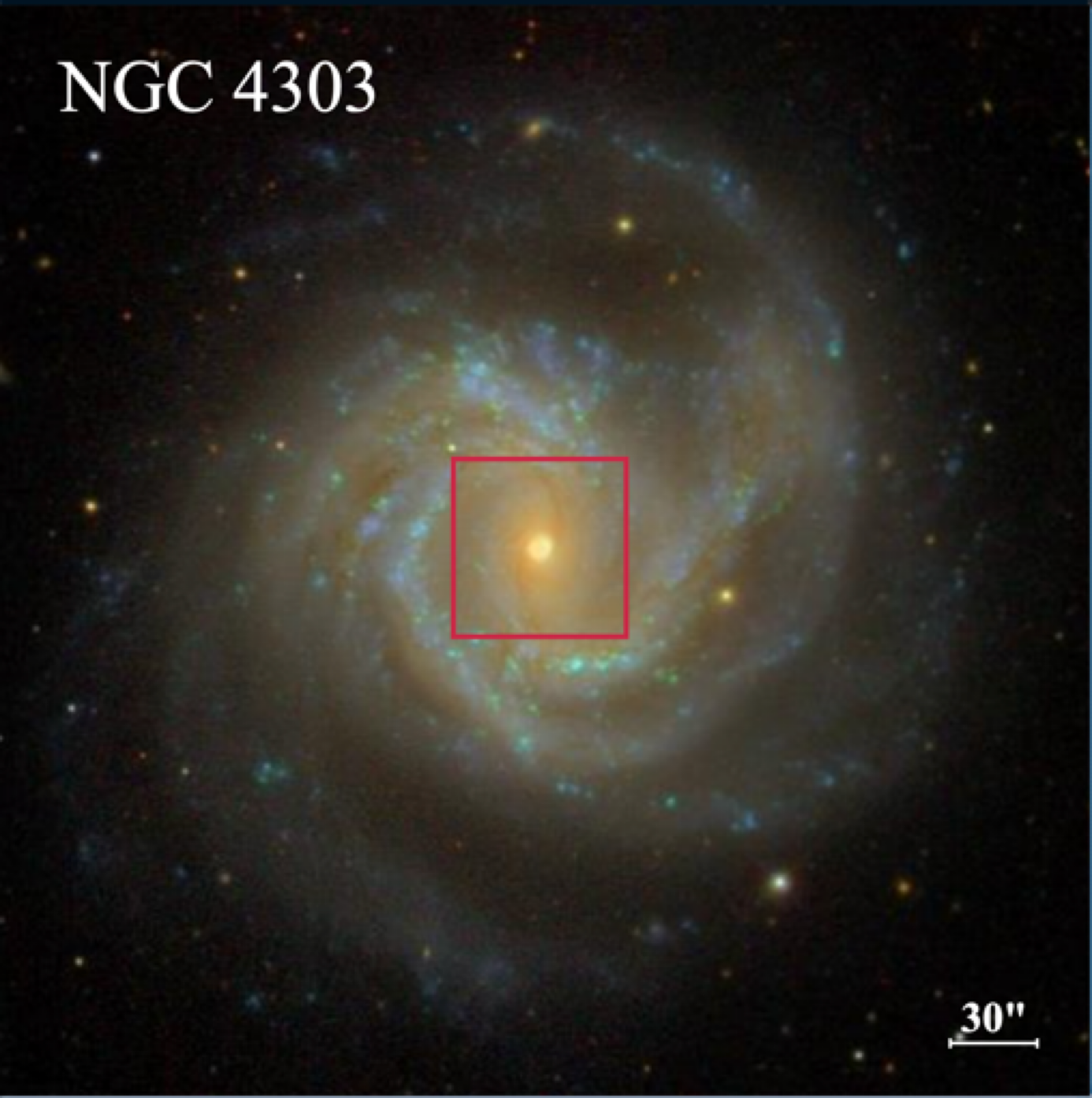 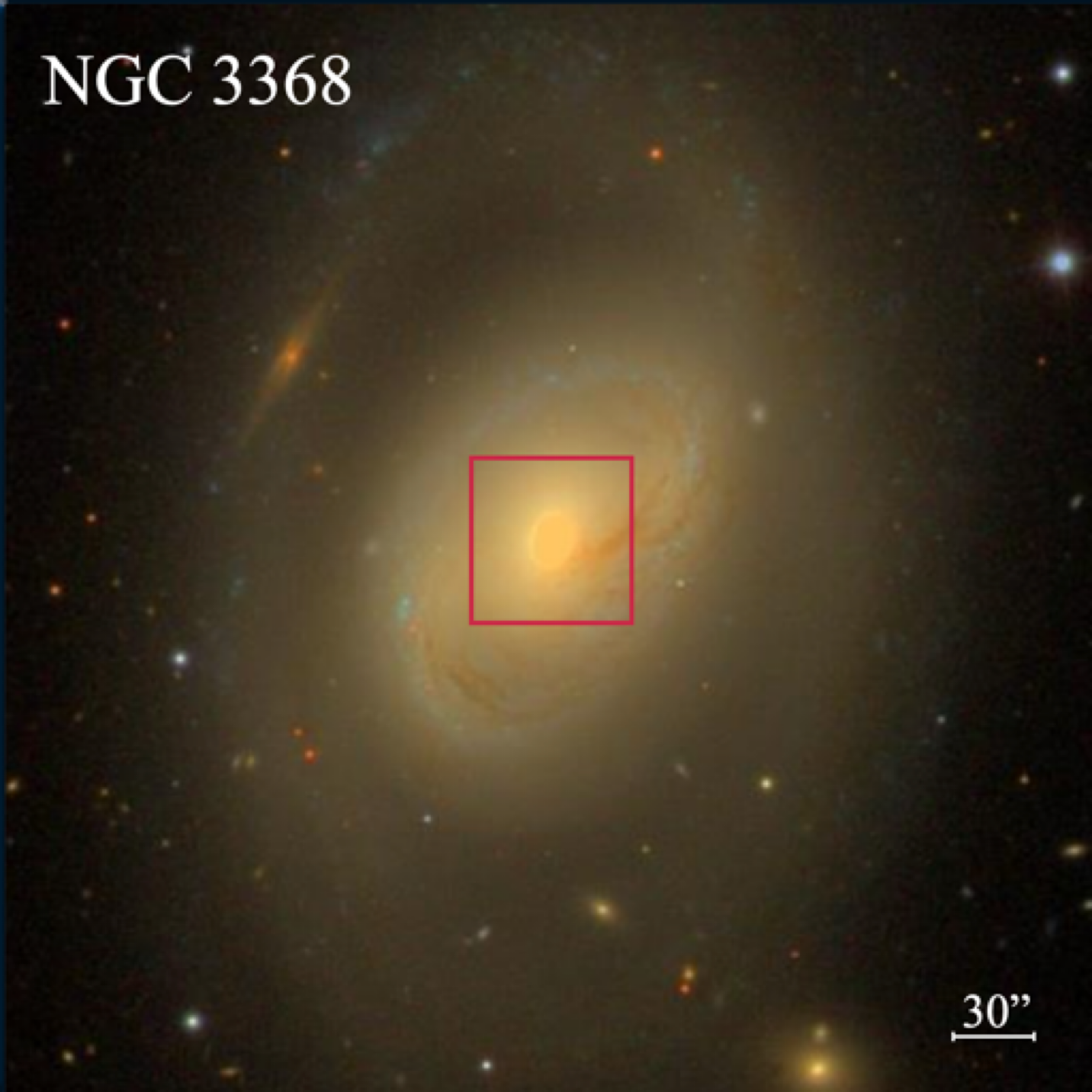 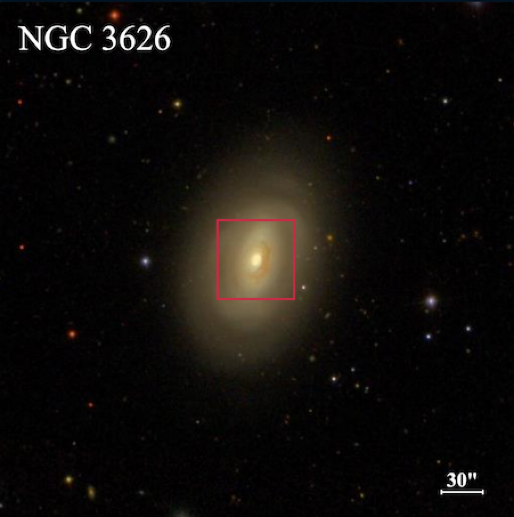 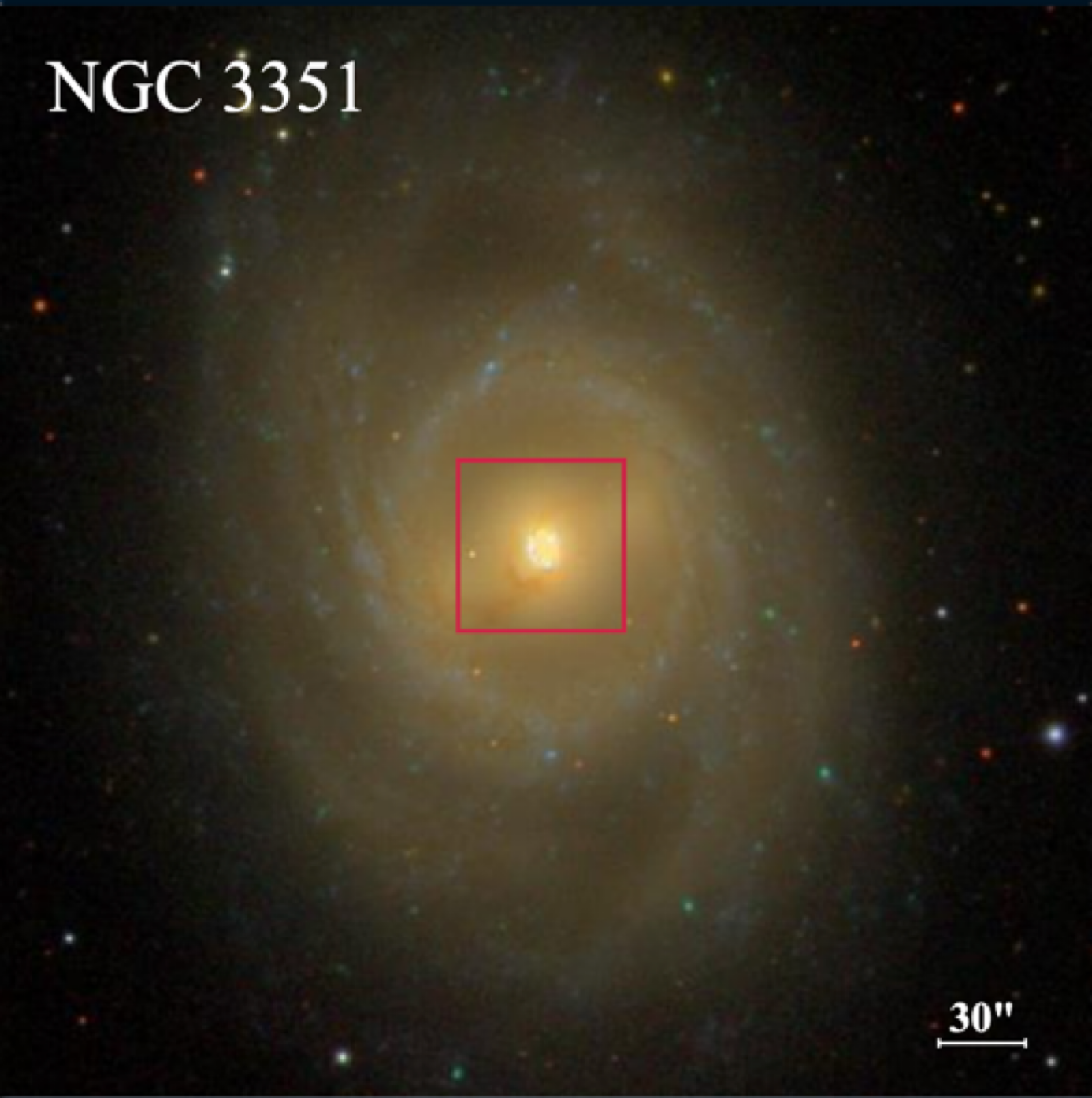 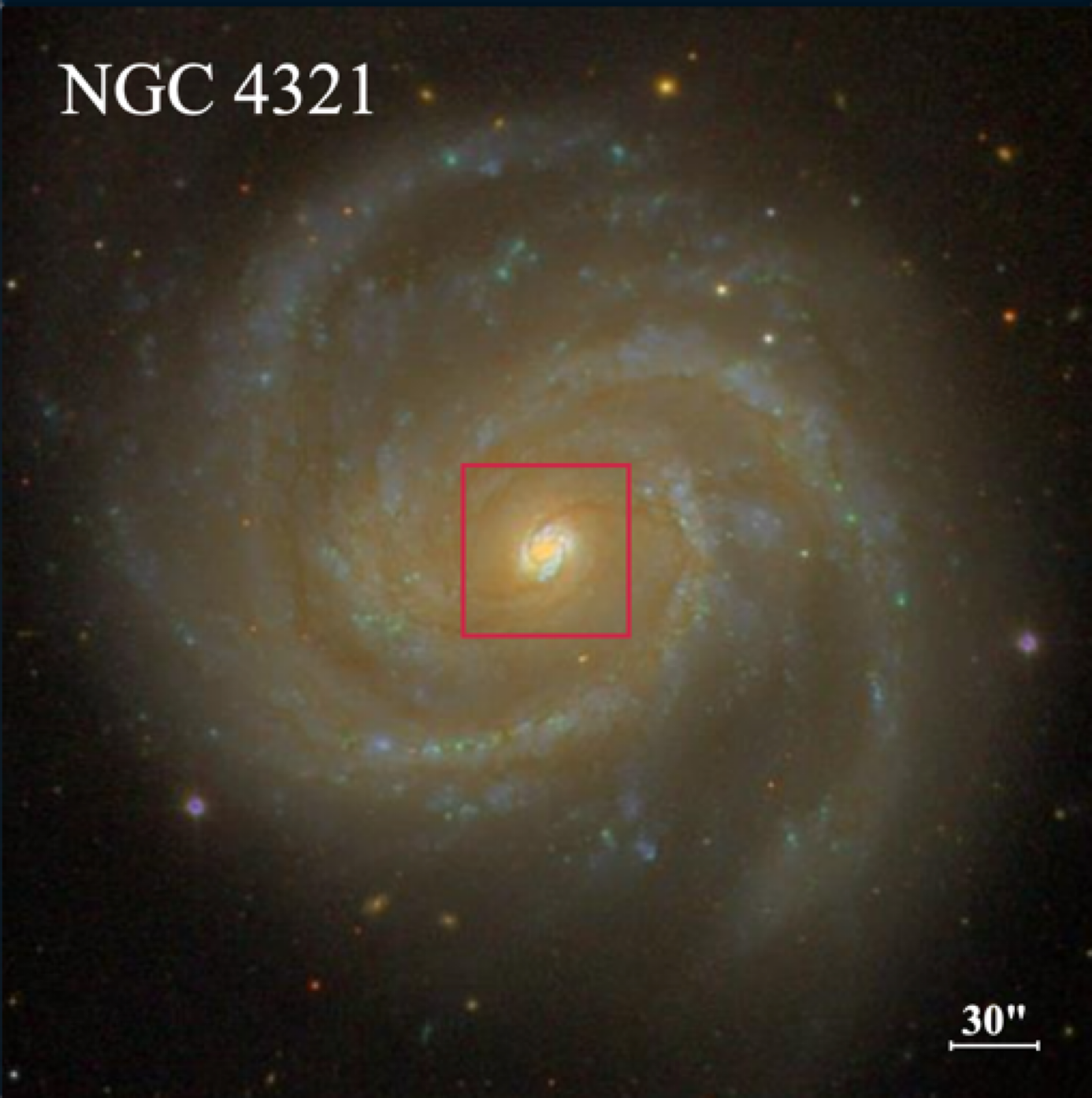 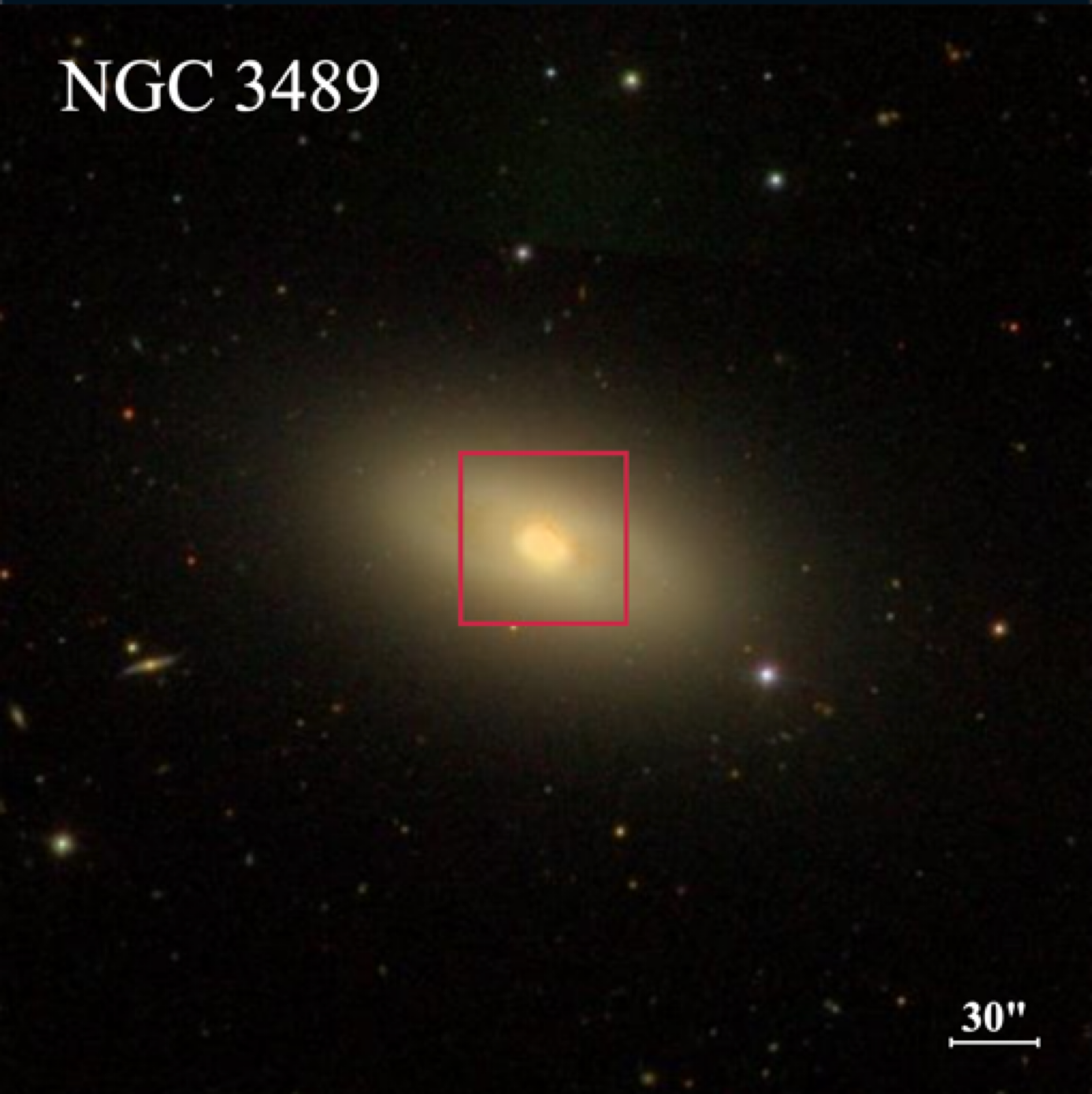 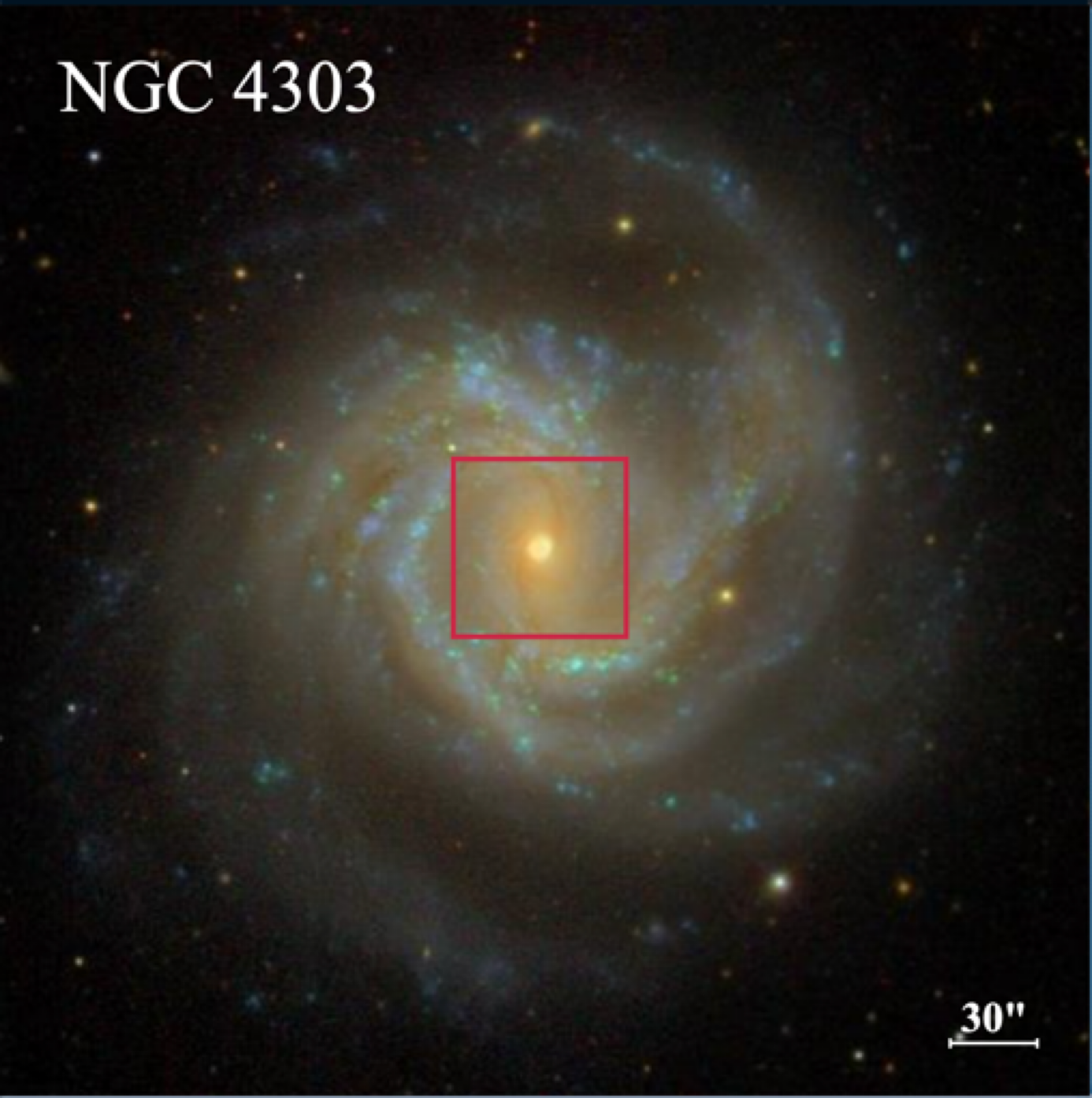 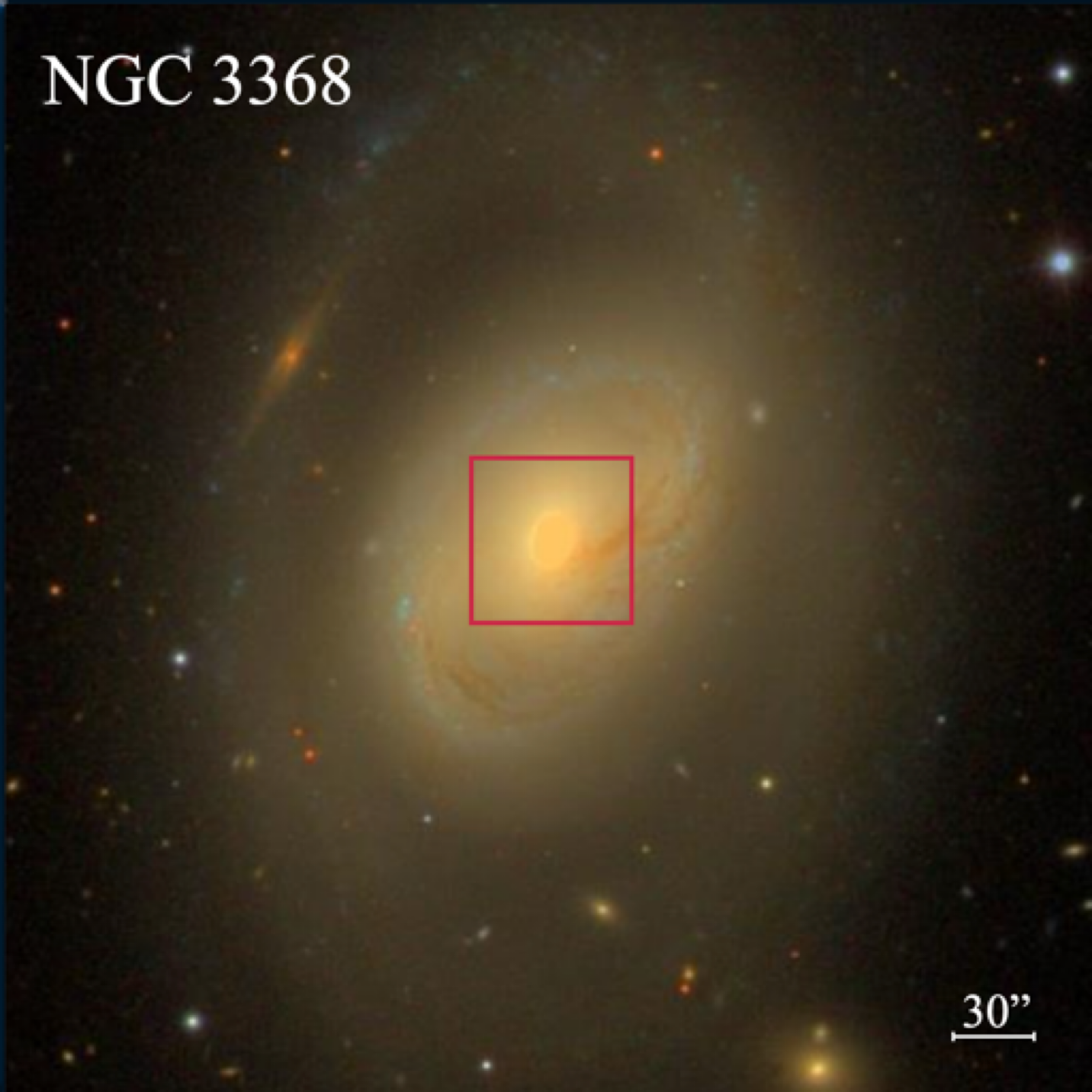 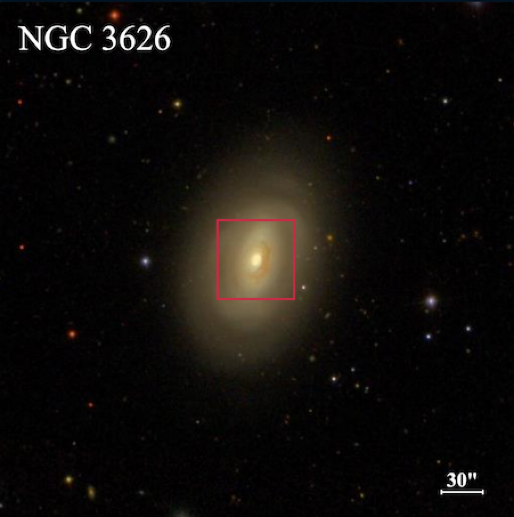 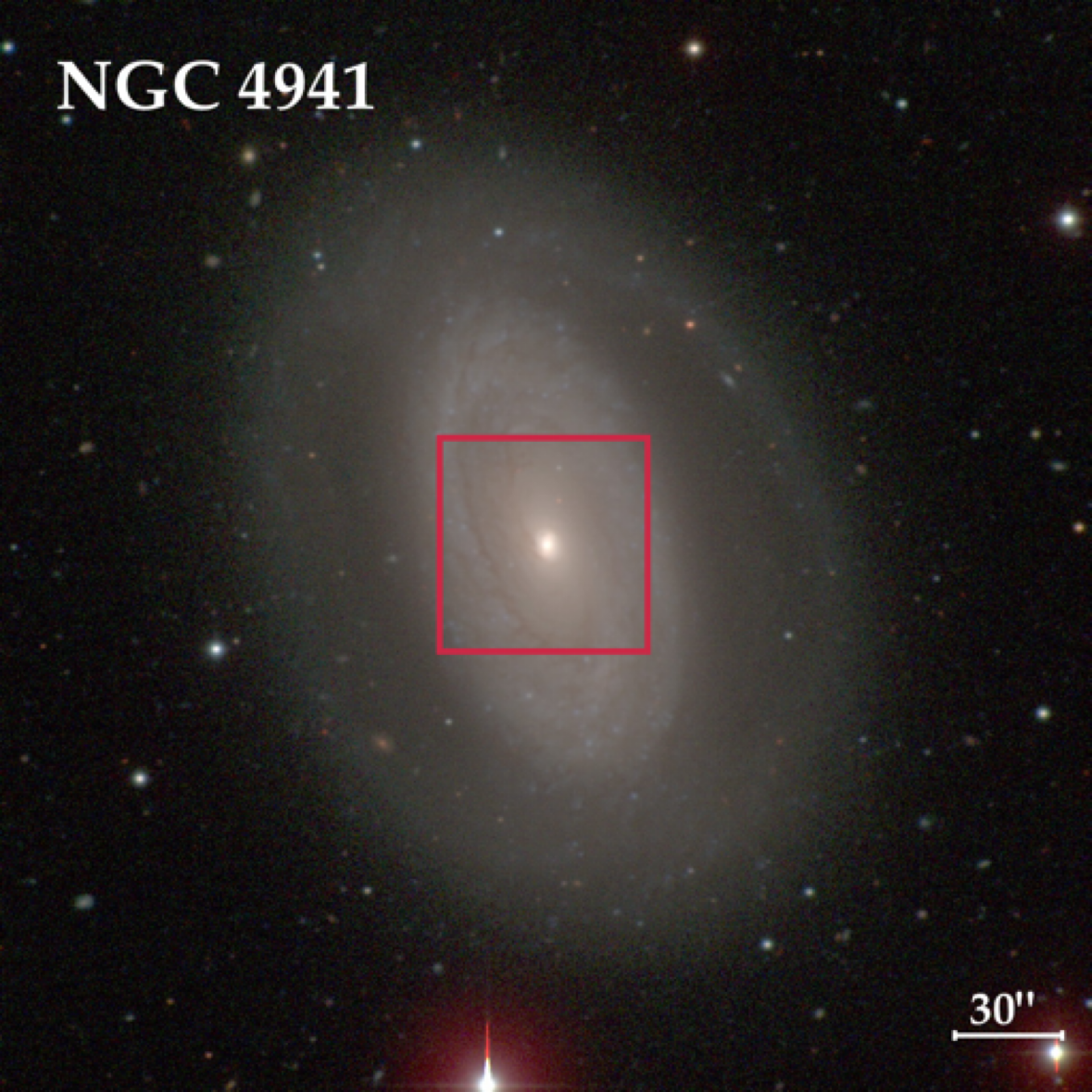 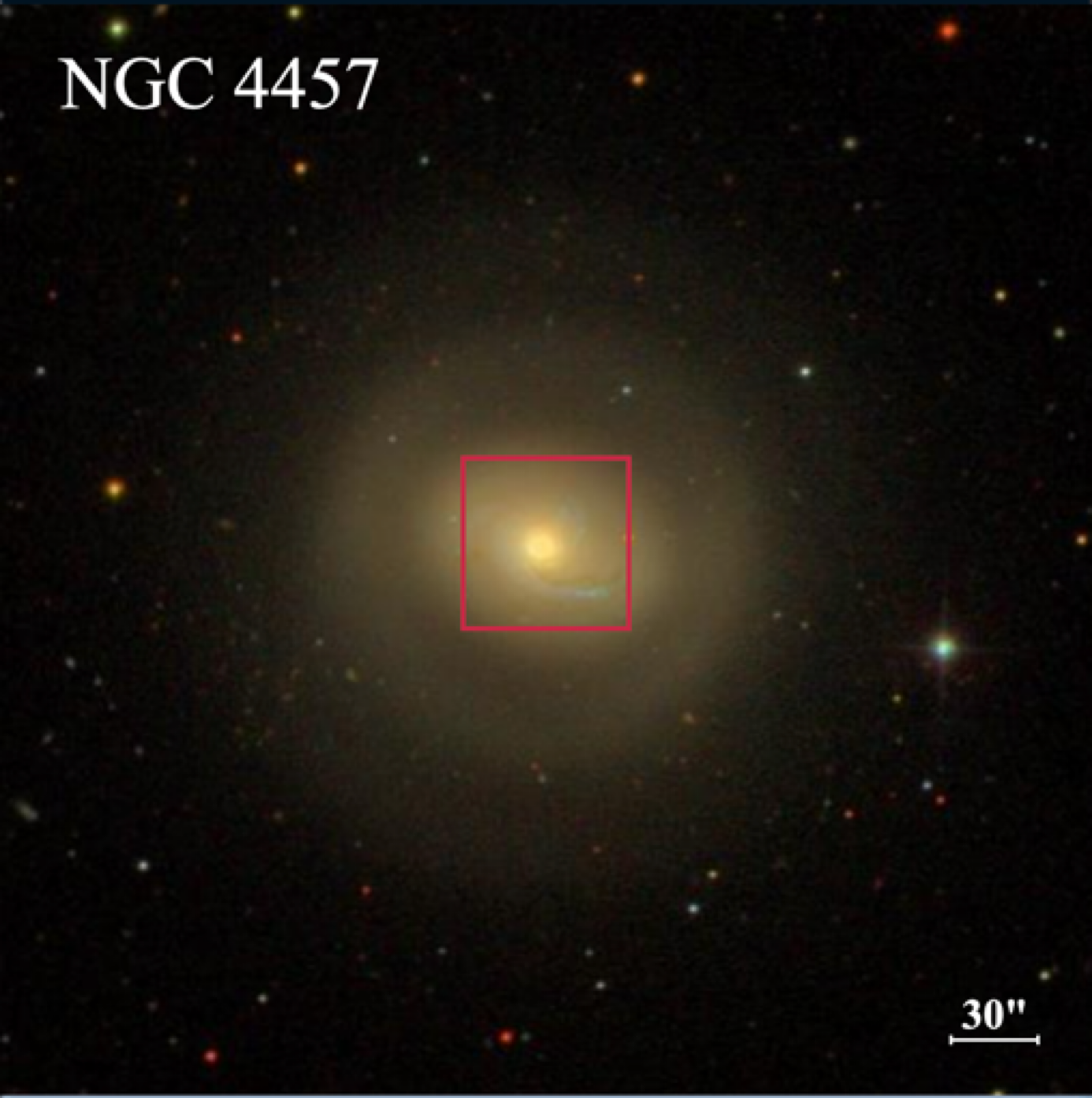 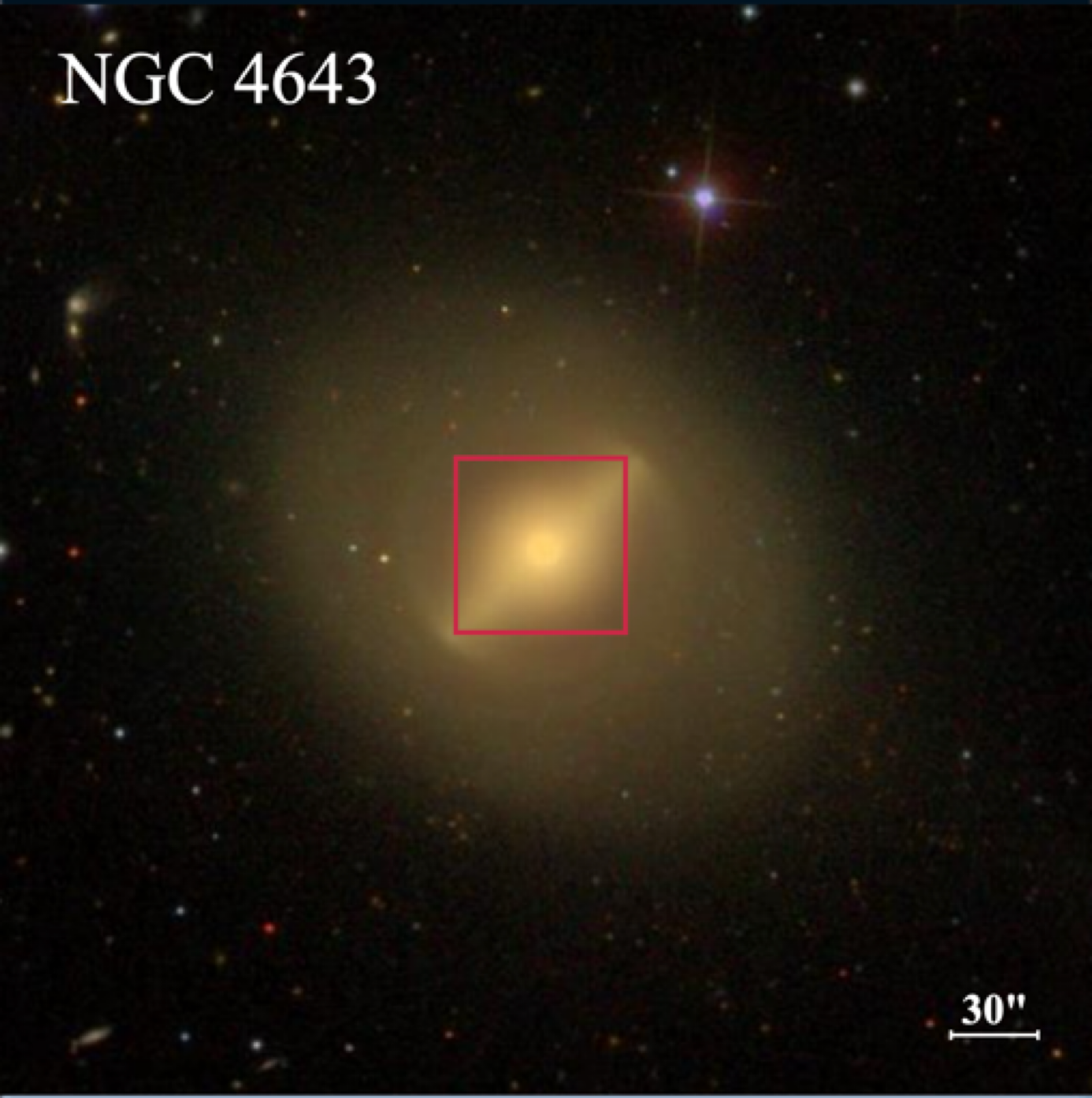 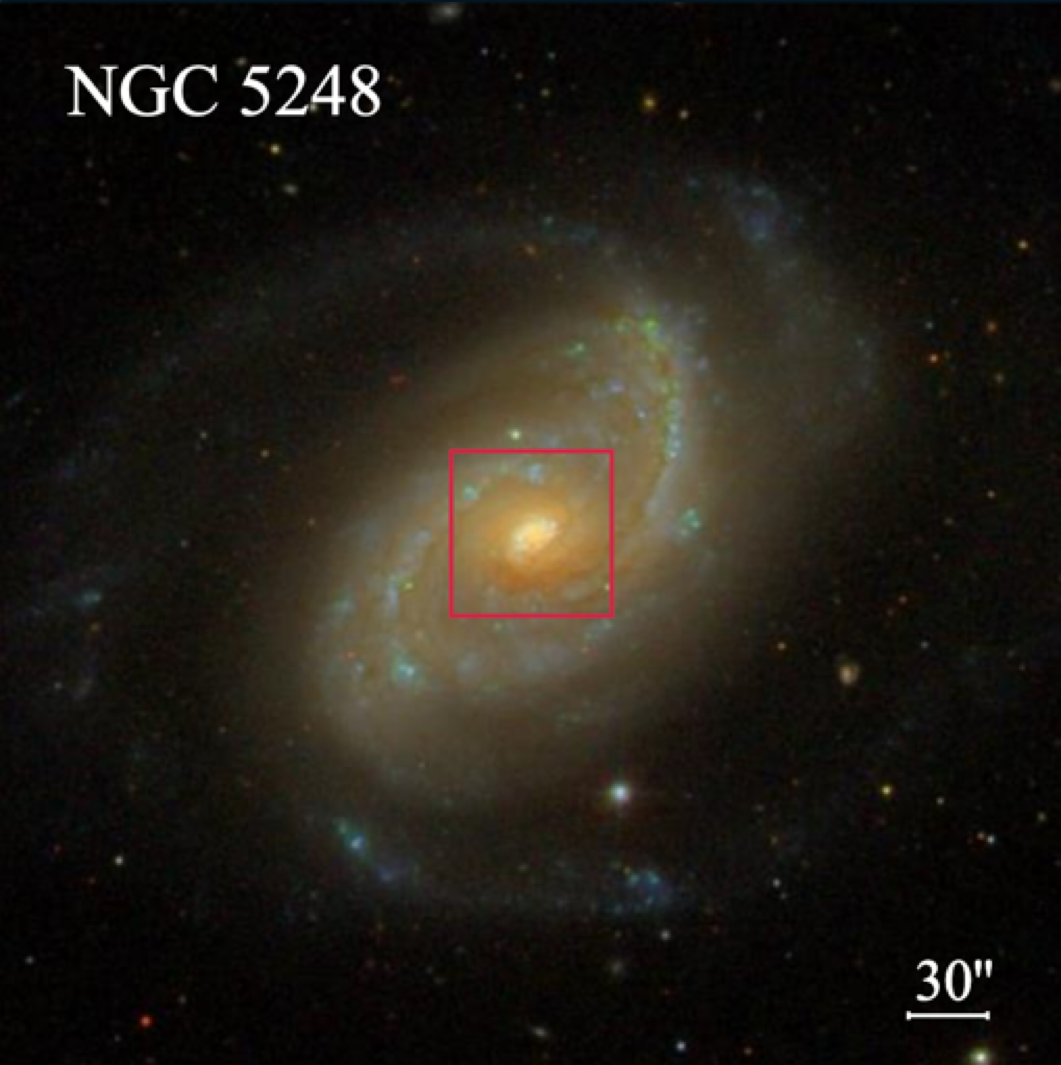 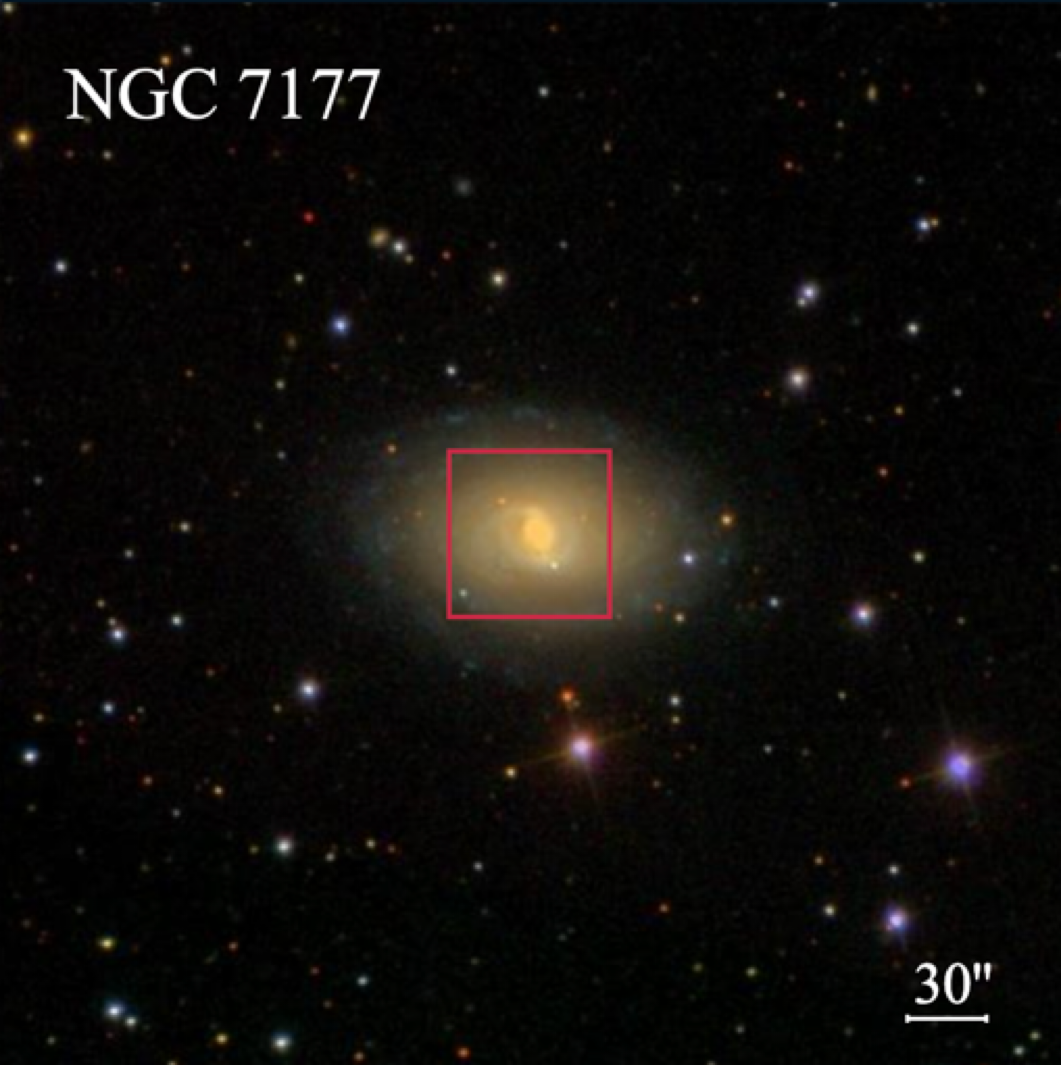 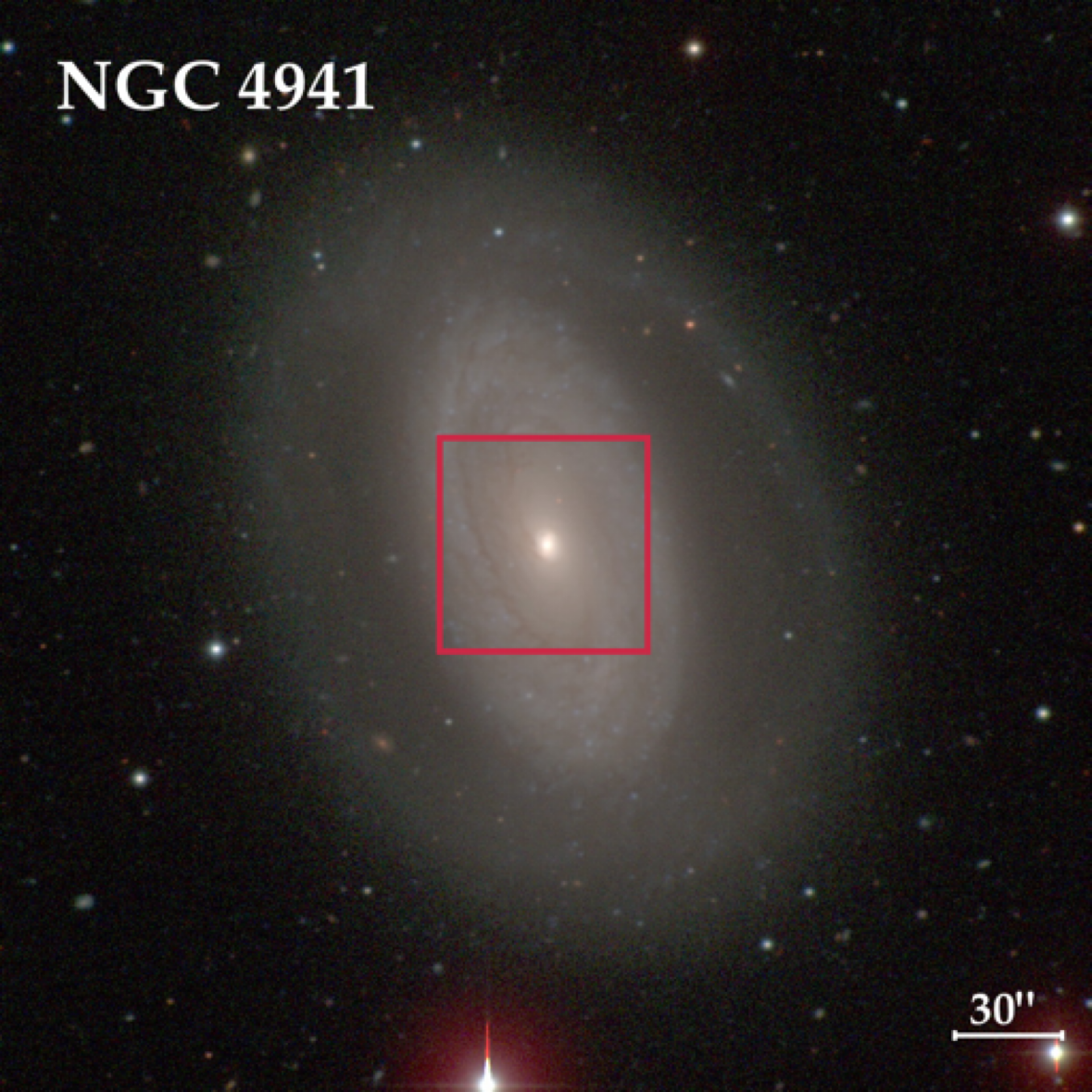 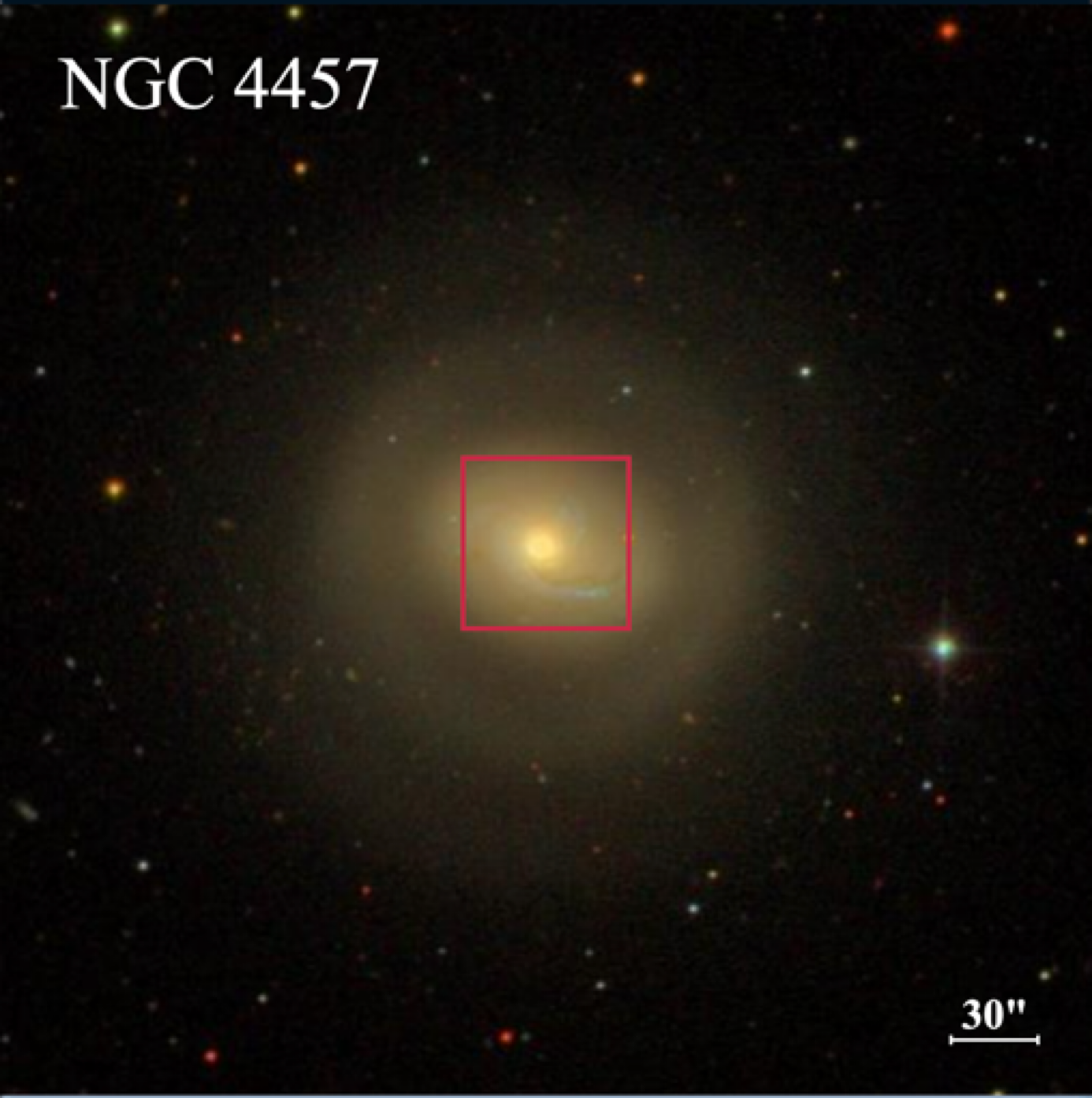 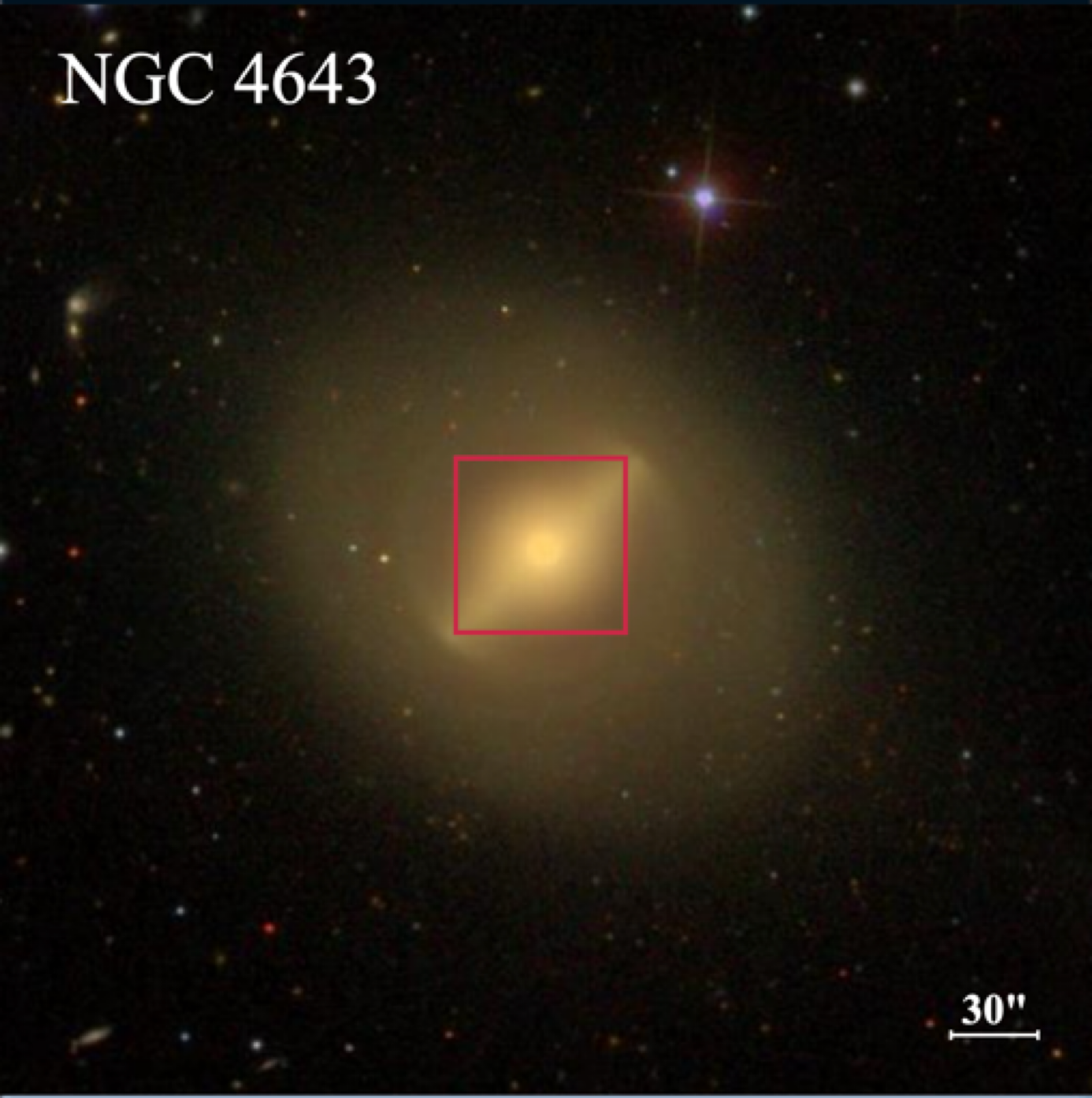 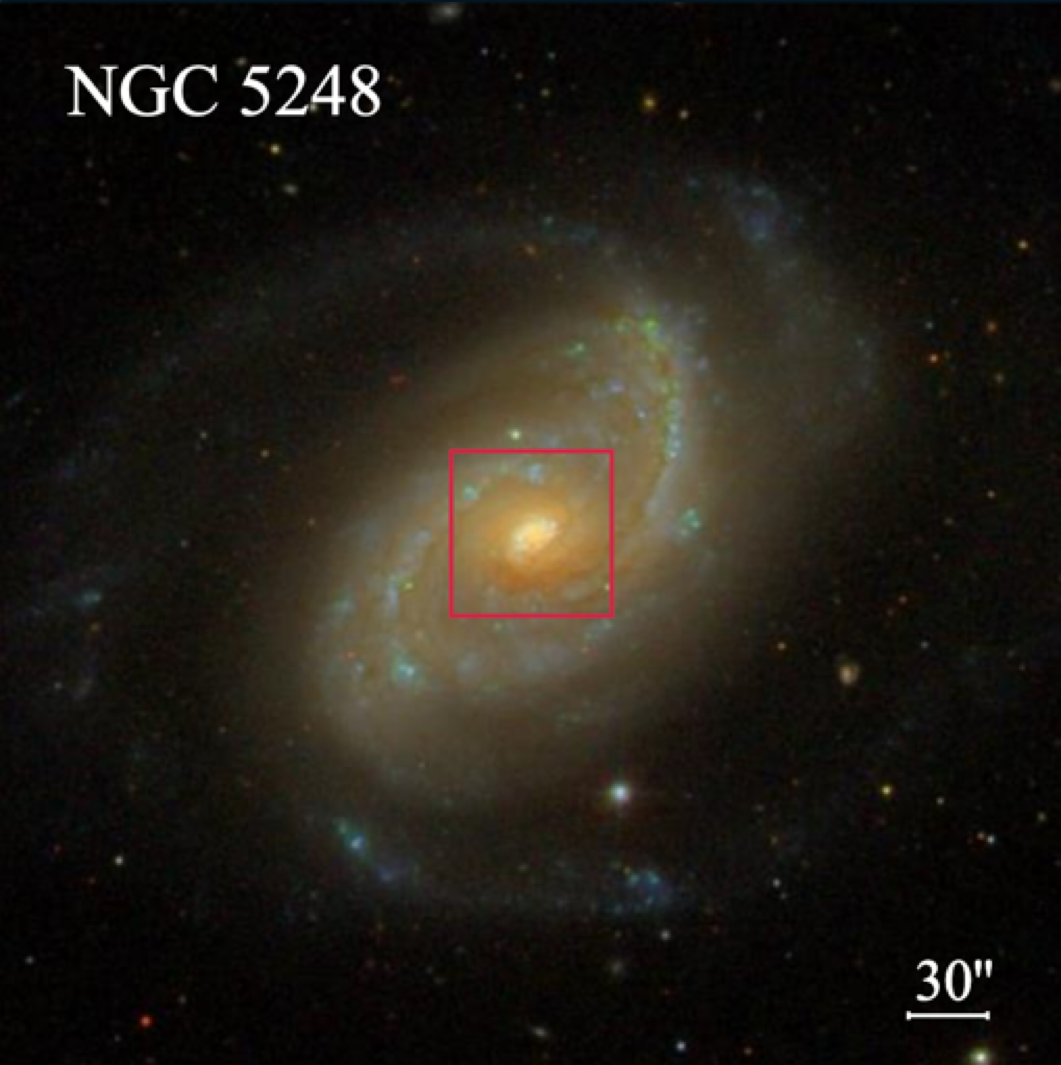 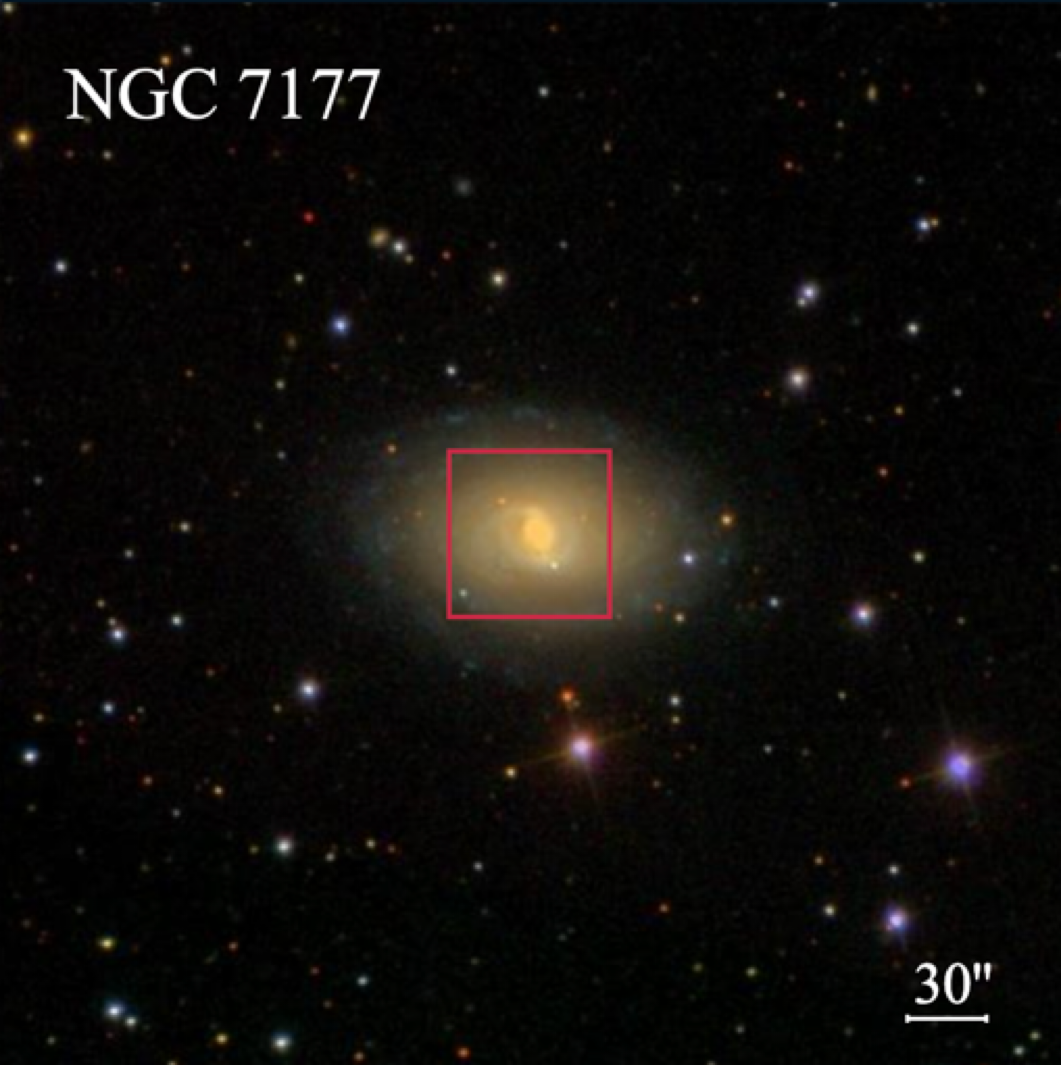 Kolcu et al. (in prep)
Large scale images: Carnegie-Irvine & SDSS
[Speaker Notes: To make the best out of the MUSE, Prioritising their gas content, good coverage of their central structures, (fraction of the bar, NR/Disks etc.)]
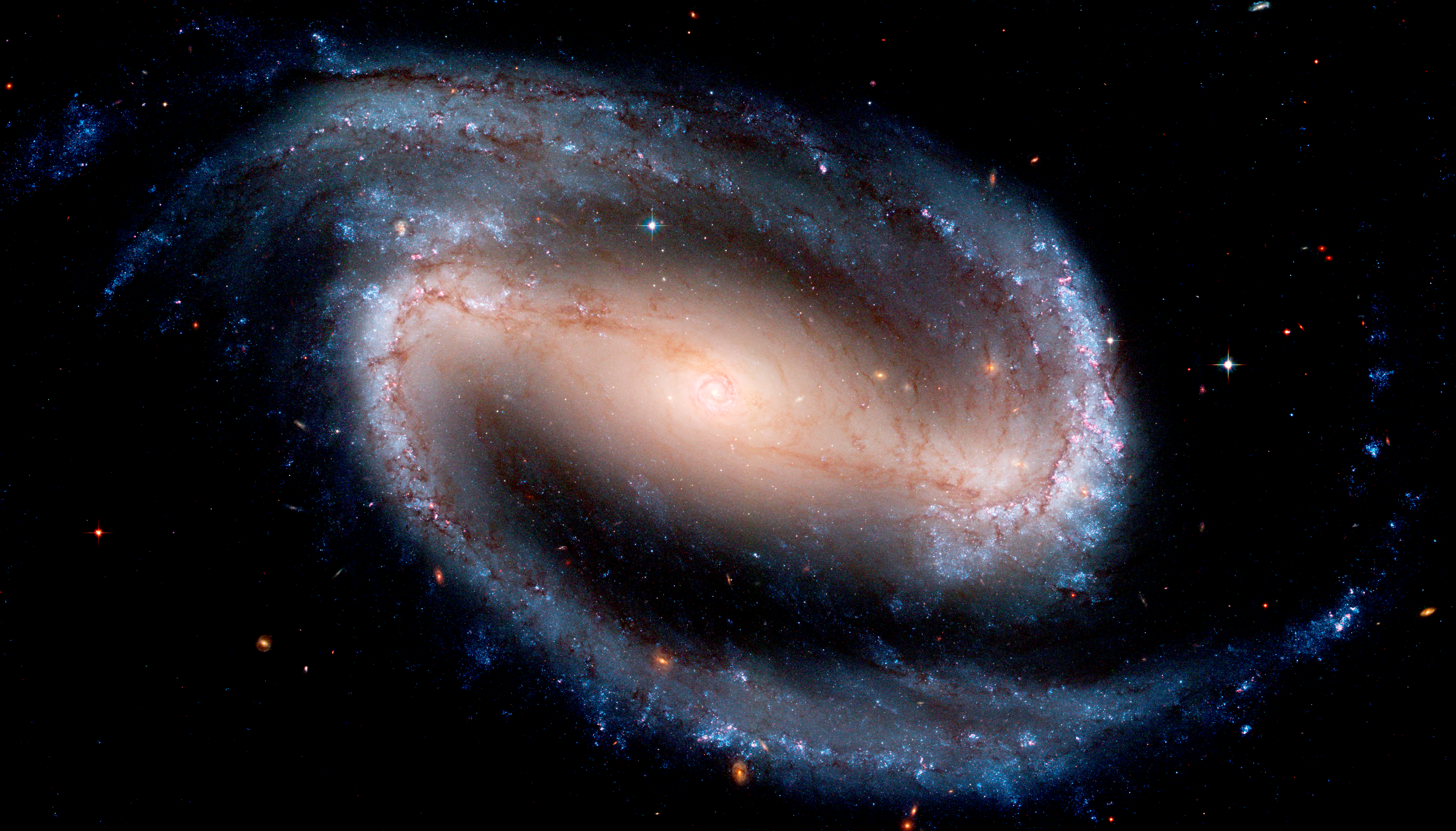 Tutku Kolcu/
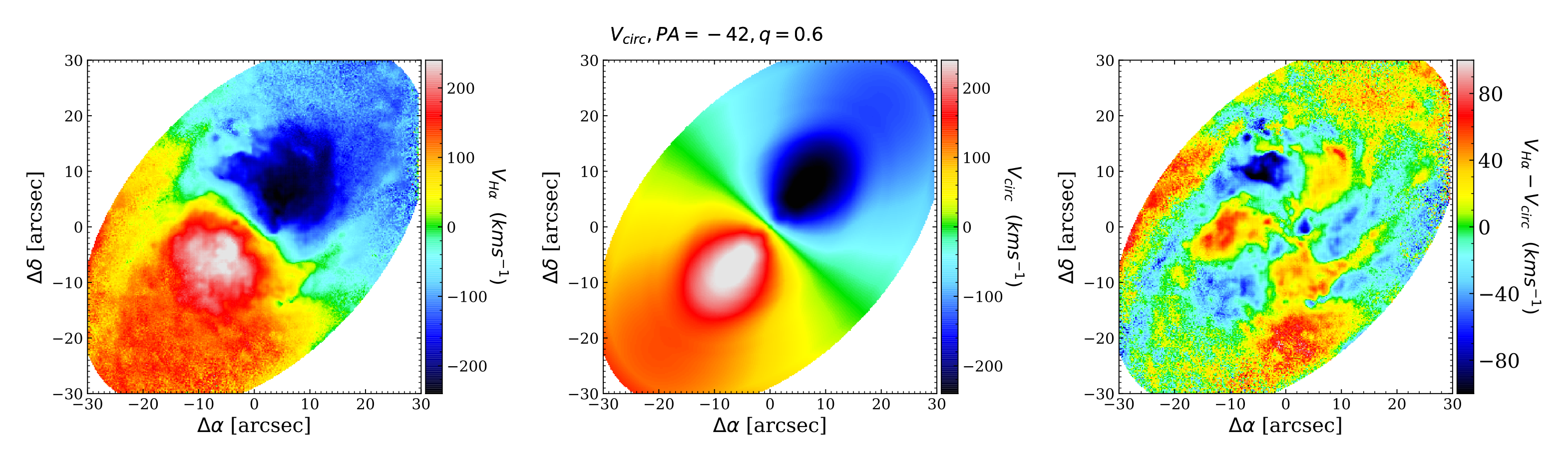 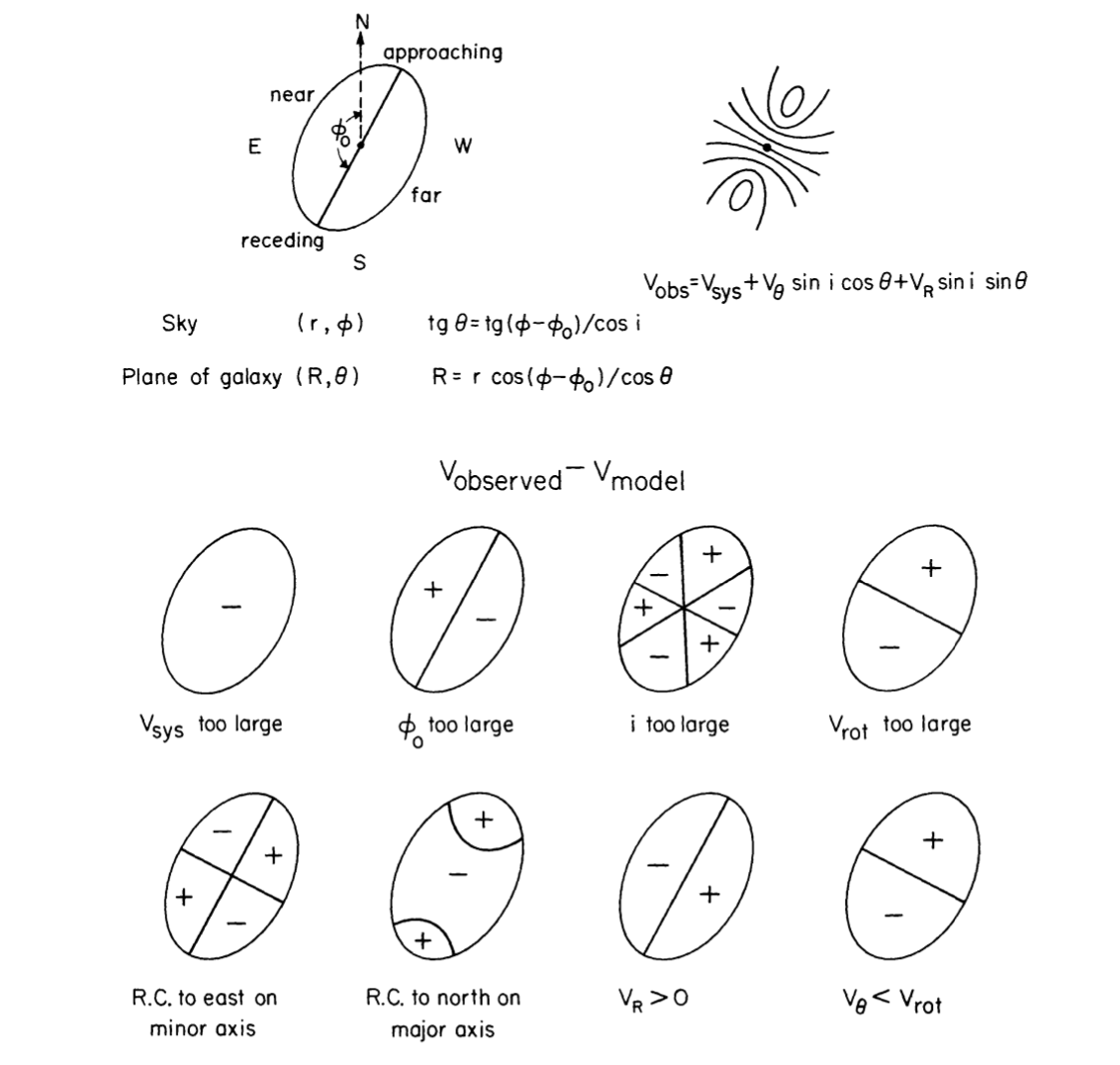 Pilot Study with NGC 1097
Tutku.Kolcu@nottingham.ac.uk
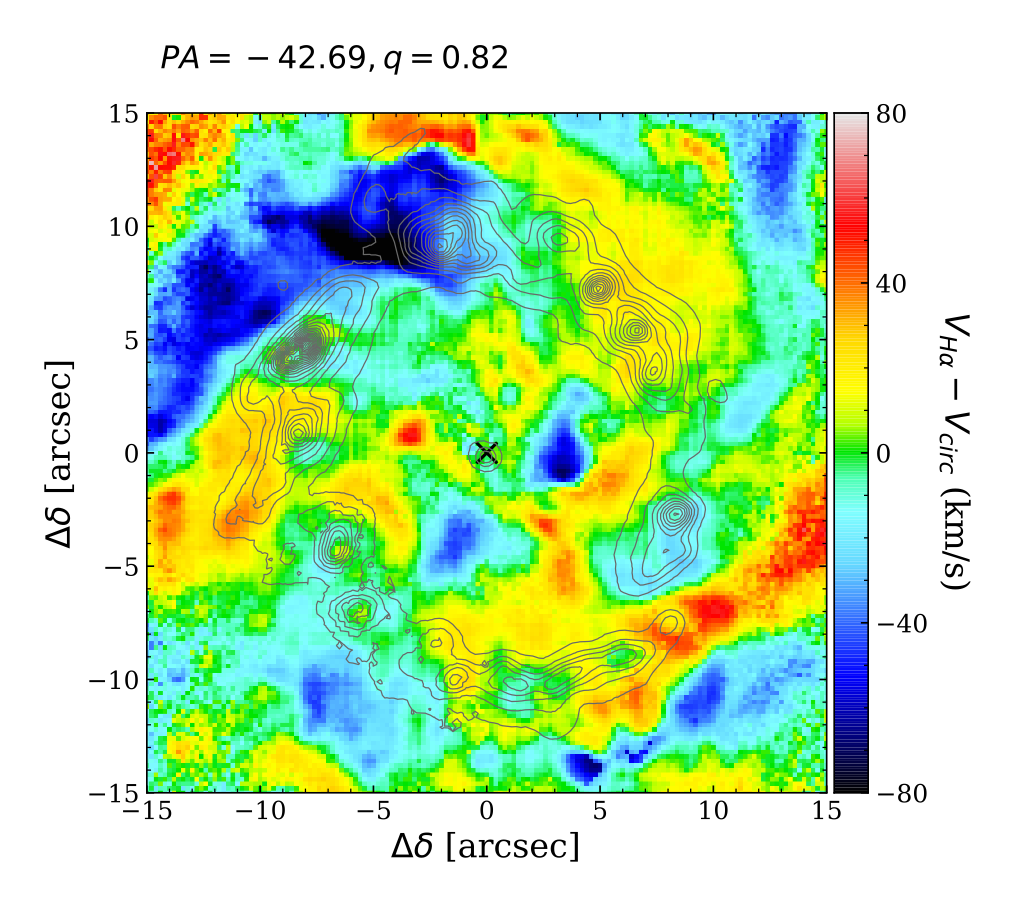 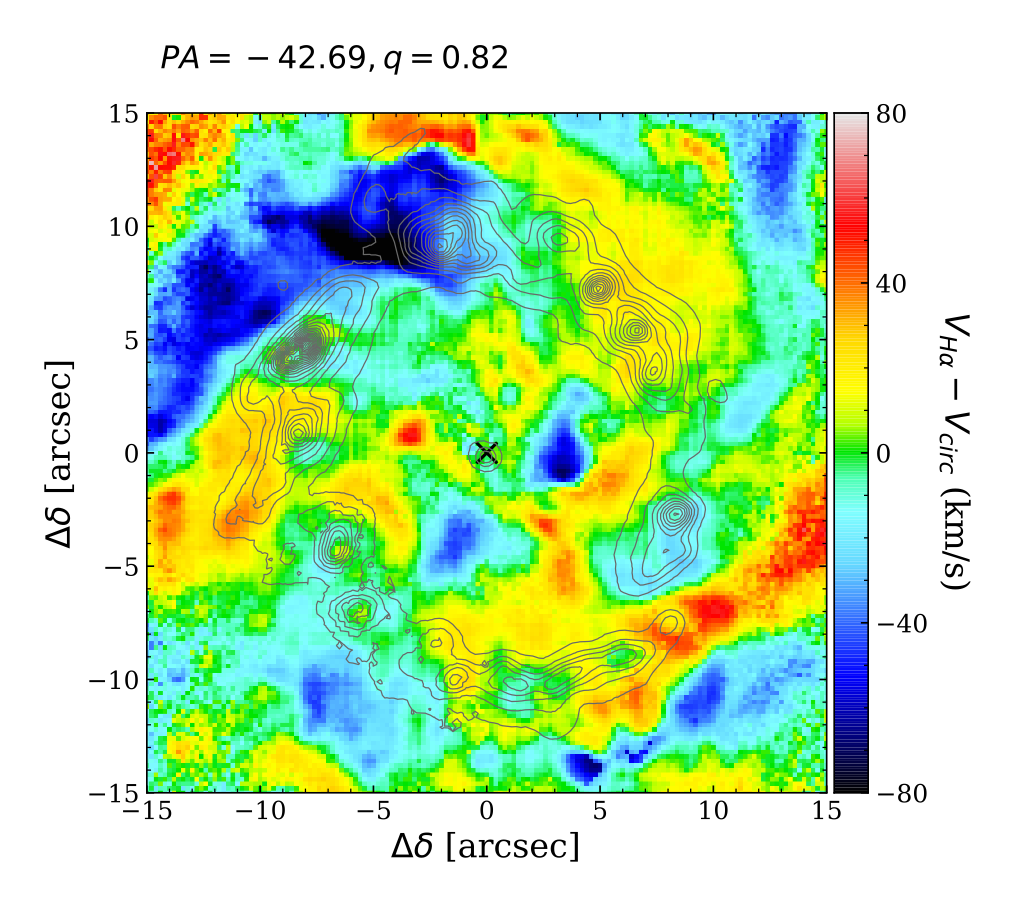 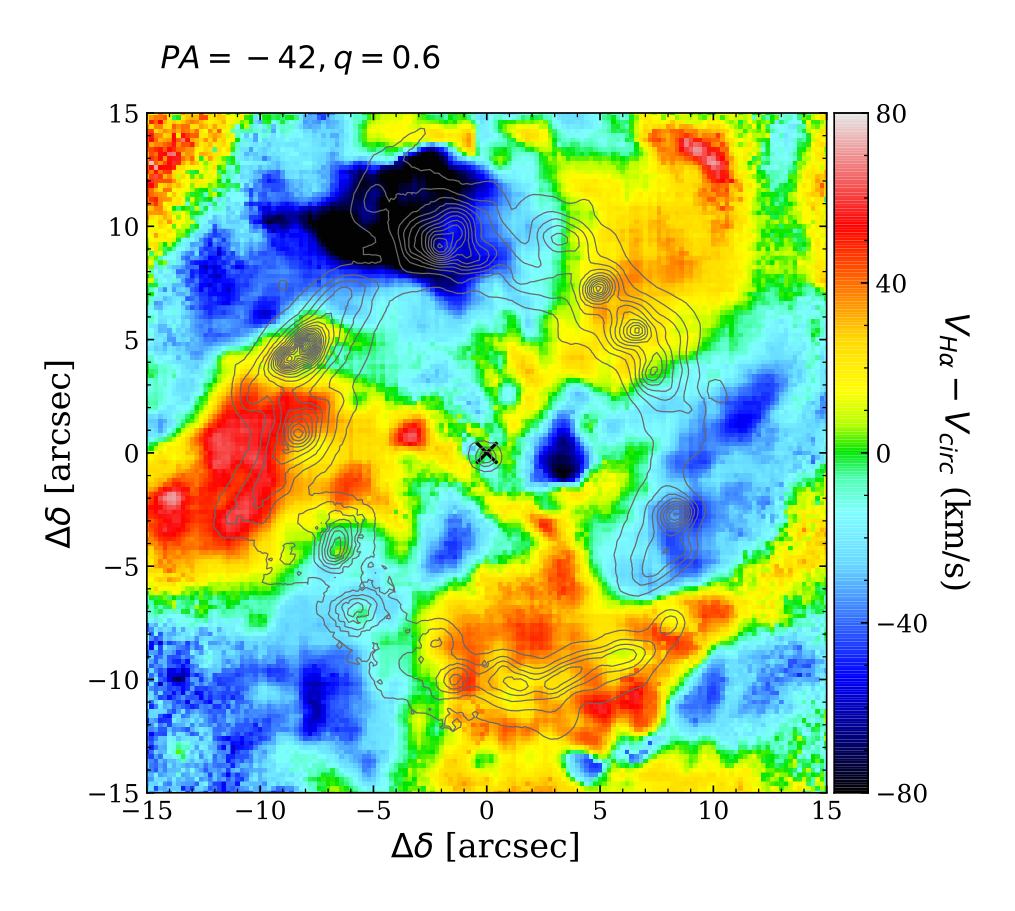 Van Der Kruit - Allen 1978
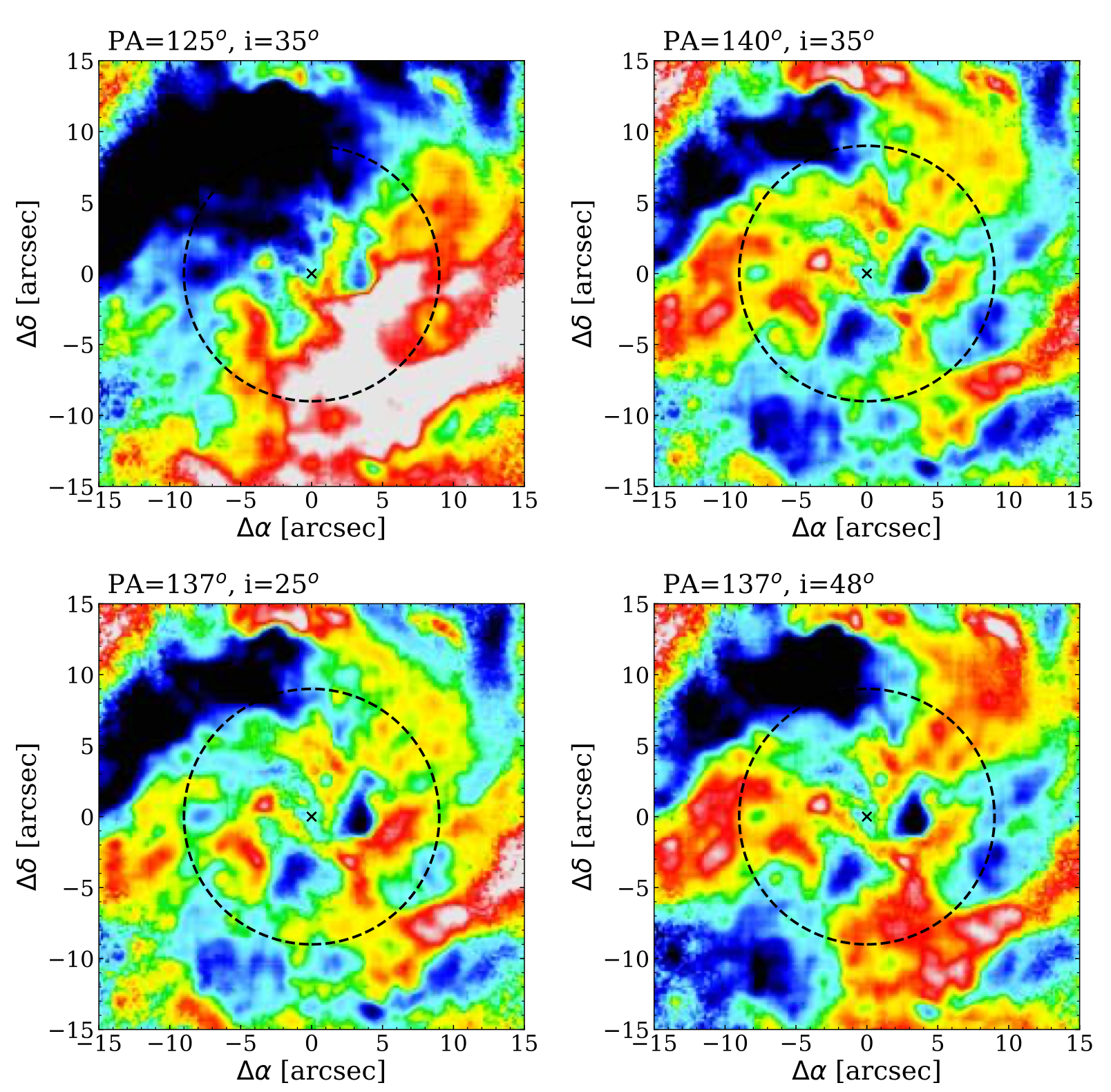 7
How to identify the large scale shocks in kinematics?
VHα
Vcircular
Kolcu et al. 2023
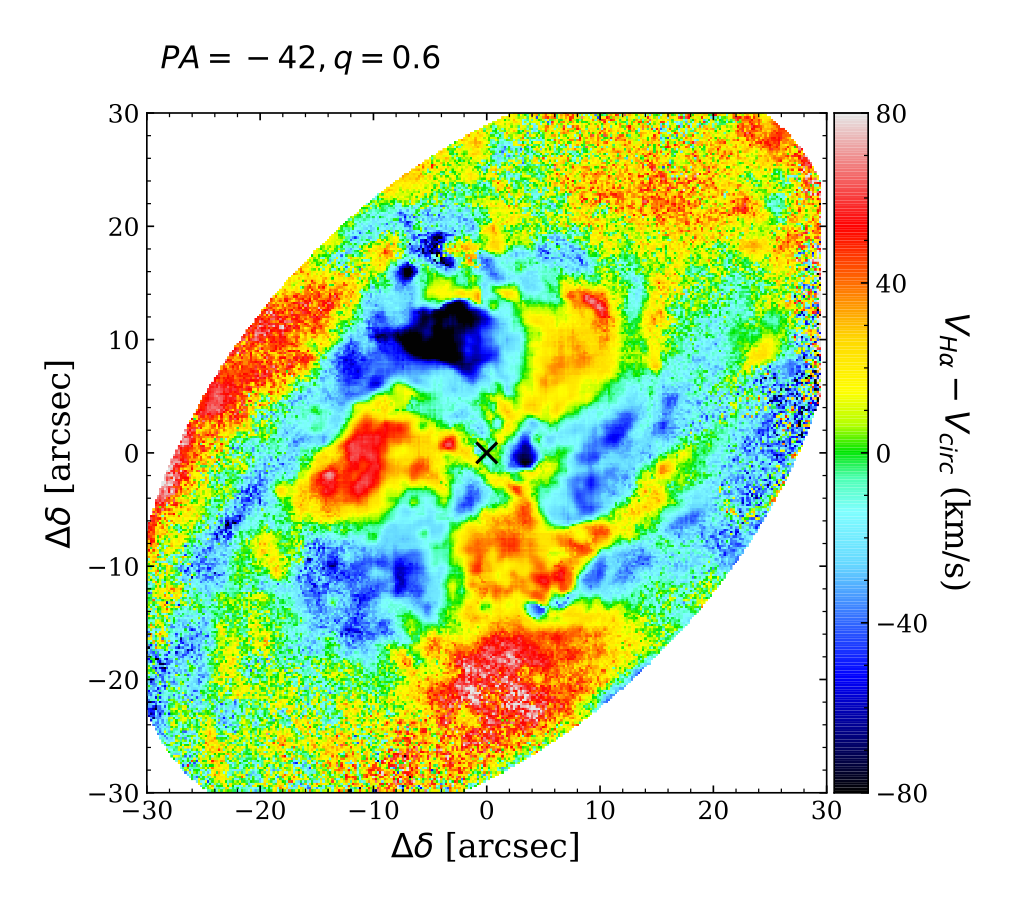 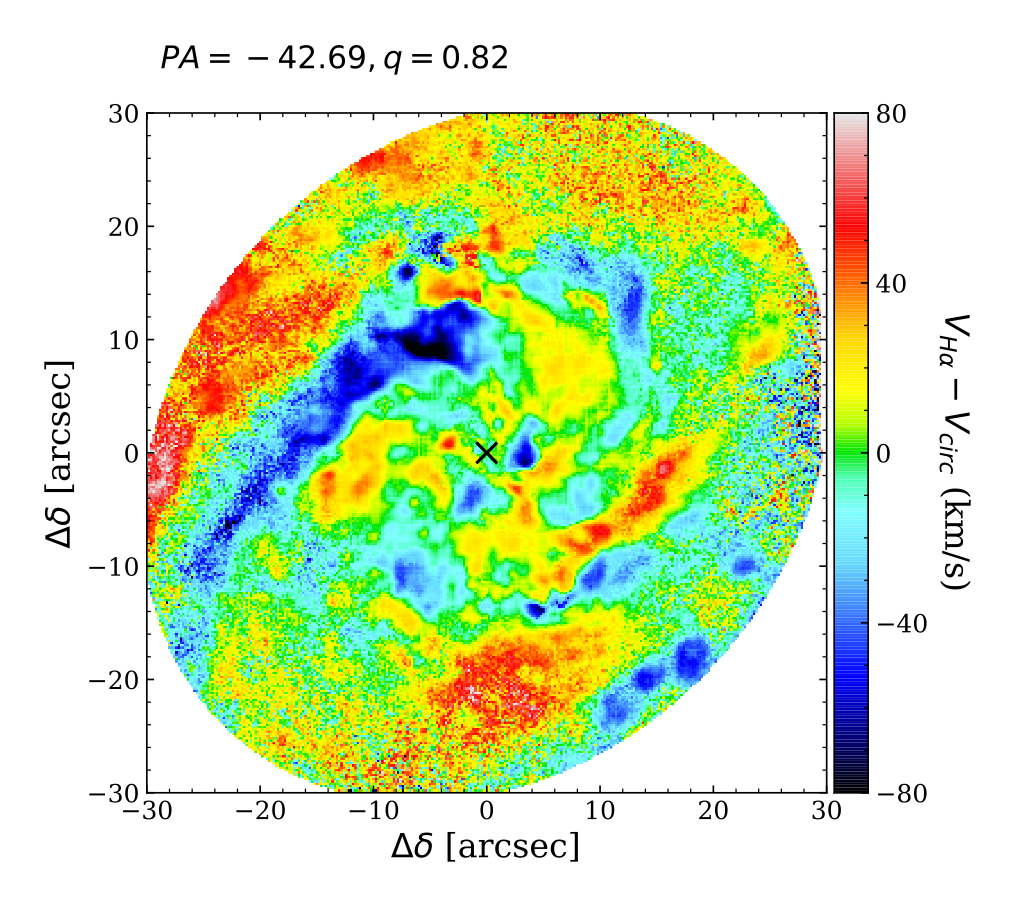 1) Classical approach: removing the circular rotation of a modelled disk
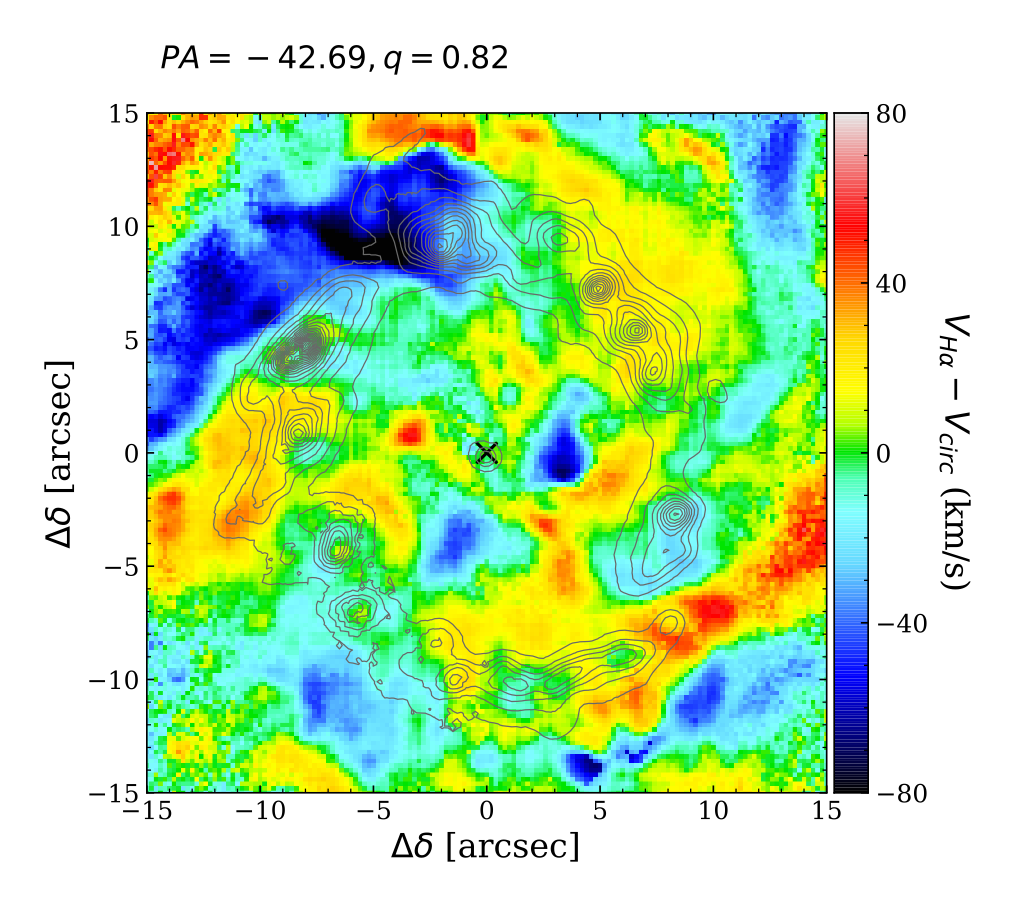 Van Der Kruit - Allen 1978
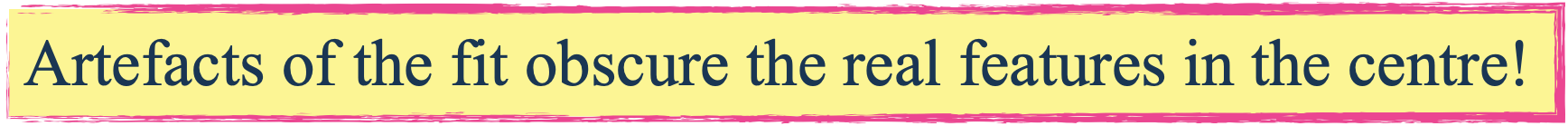 [Speaker Notes: NII-more common in post shock region, will have different velocity / its velocity is more char. In post shocks]
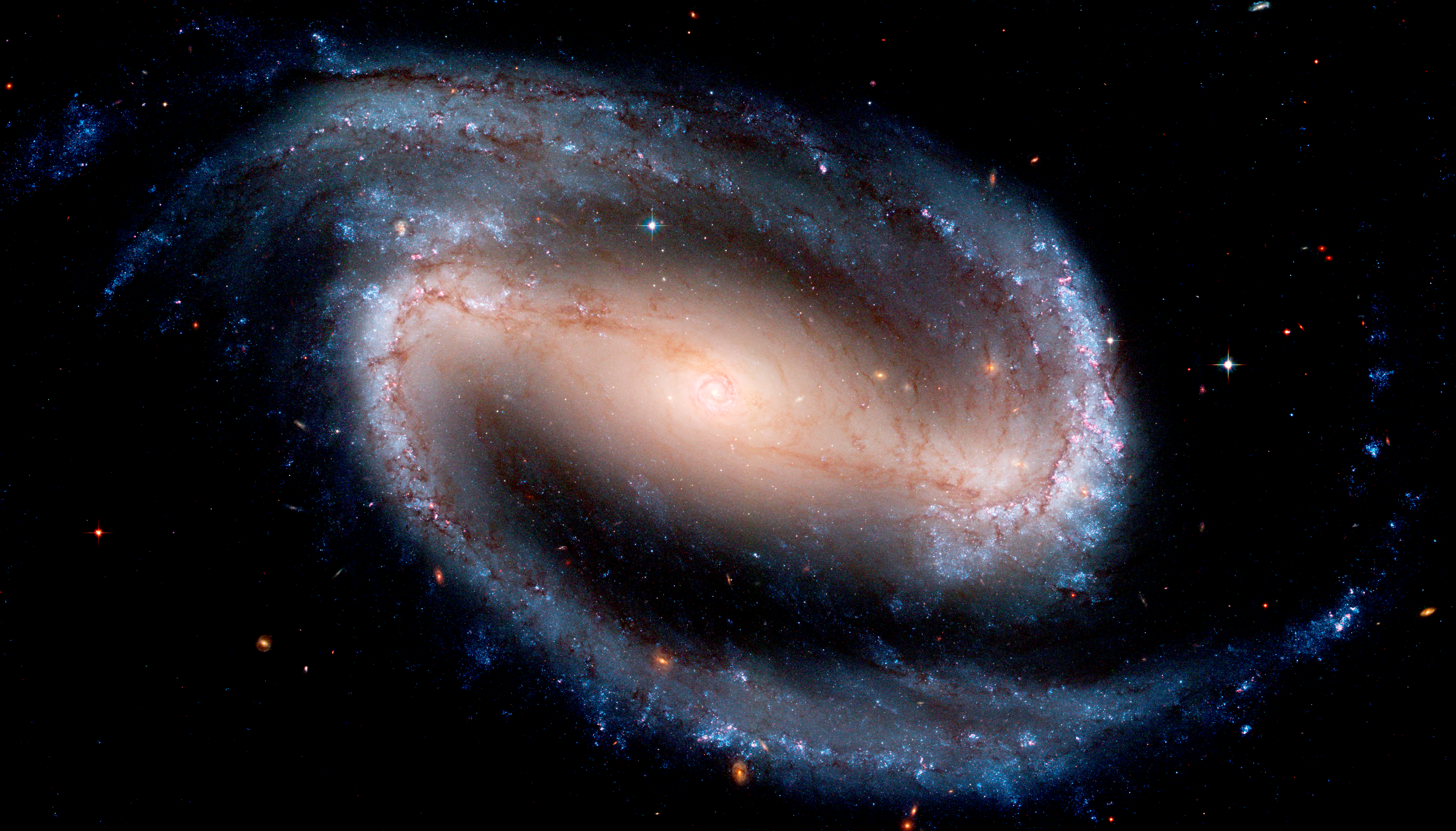 BPT MAP
Tutku Kolcu/
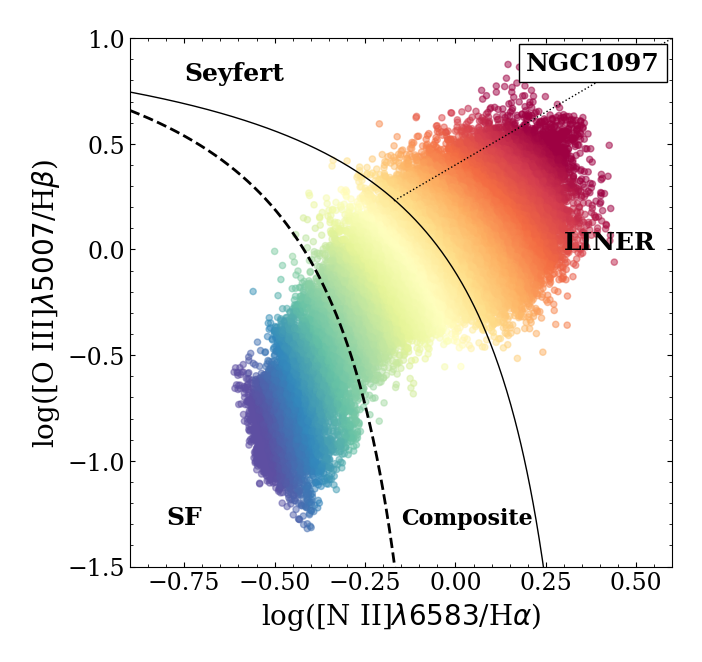 Pilot Study with NGC 1097
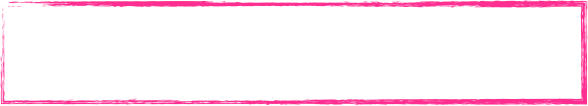 Tutku.Kolcu@nottingham.ac.uk
Pre-shock region: Hα dominatesPost-shock region: NII dominates
Velocity Difference Map
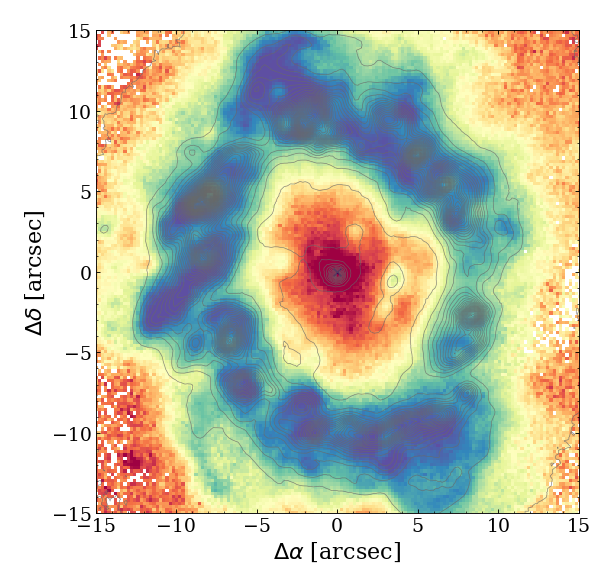 8
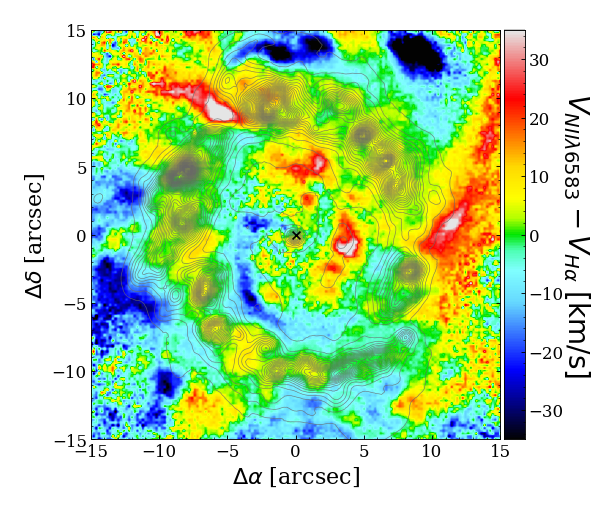 How to identify the large scale shocks in kinematics?
Kolcu et al. 2023
Limitations: central physical activity (star formation, AGN)
[Speaker Notes: NII-more common in post shock region, will have different velocity / its velocity is more char. In post shocks]
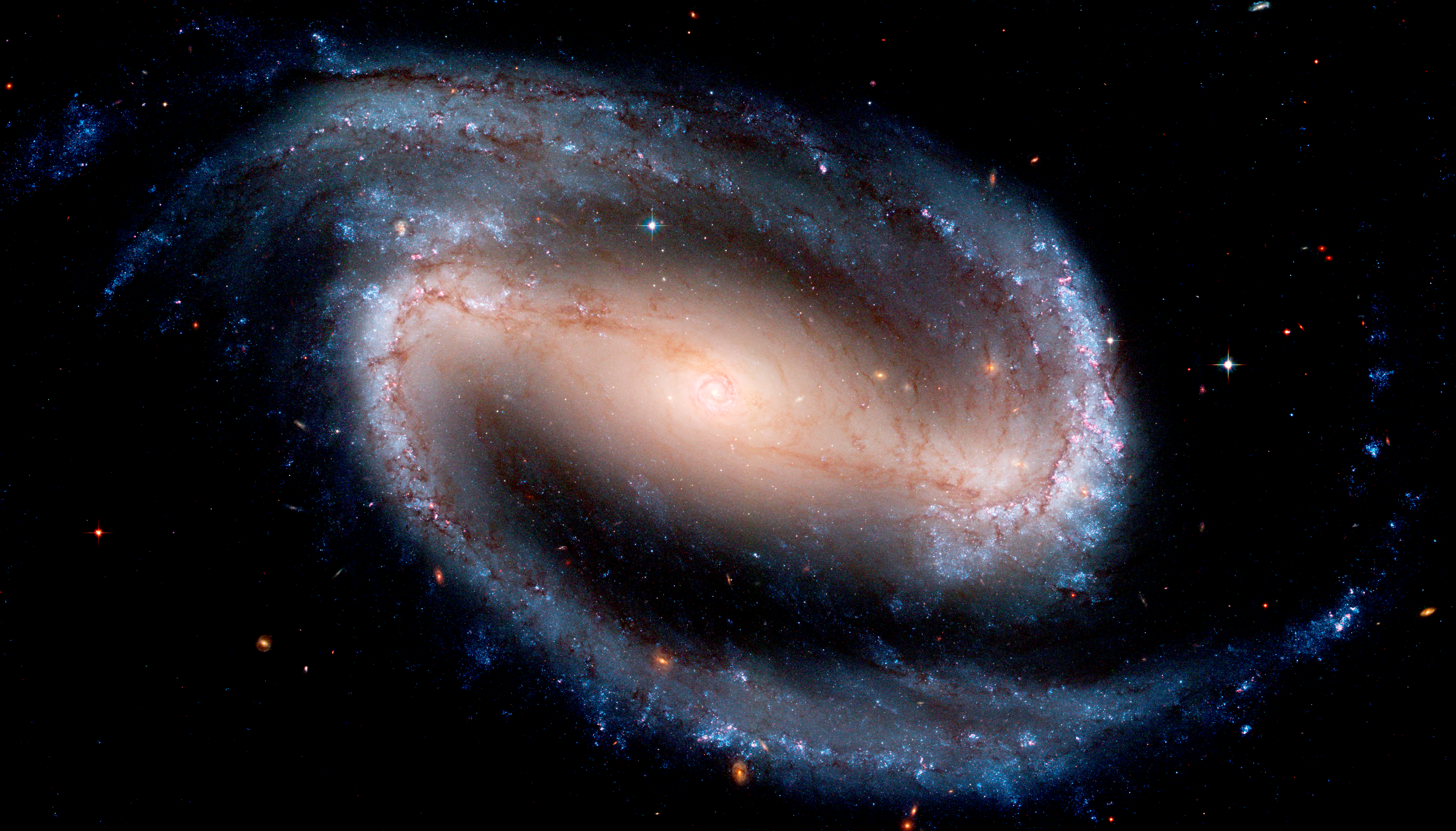 Tutku Kolcu/
Tutku Kolcu/
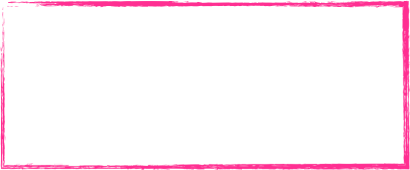 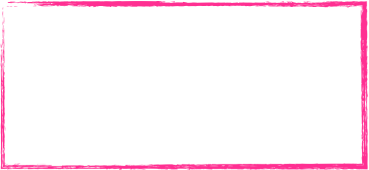 Pilot Study with NGC 1097
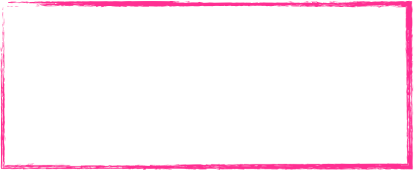 Velocity Difference Map
Velocity Residual Map
BPT MAP
Tutku.Kolcu@nottingham.ac.uk
Structure Maps
T.Kolcu@2020.ljmu.ac.uk
9
Limitations: 
There maybe not much dust to trace
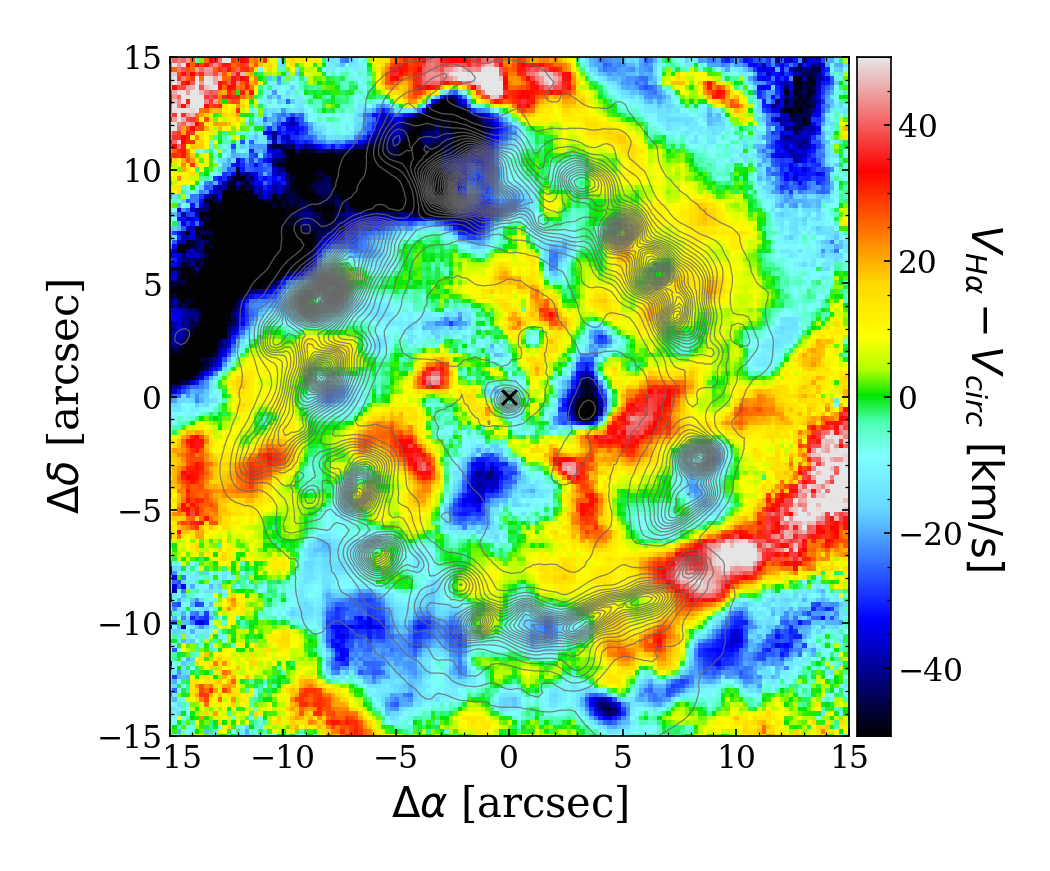 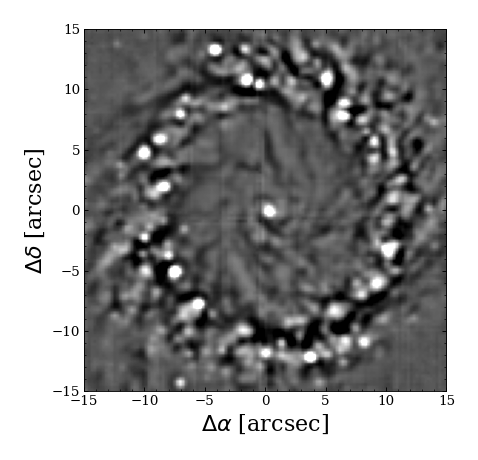 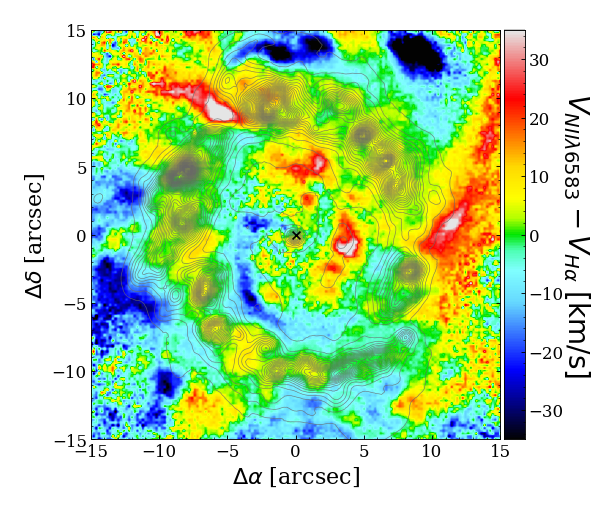 Kolcu et al. 2023
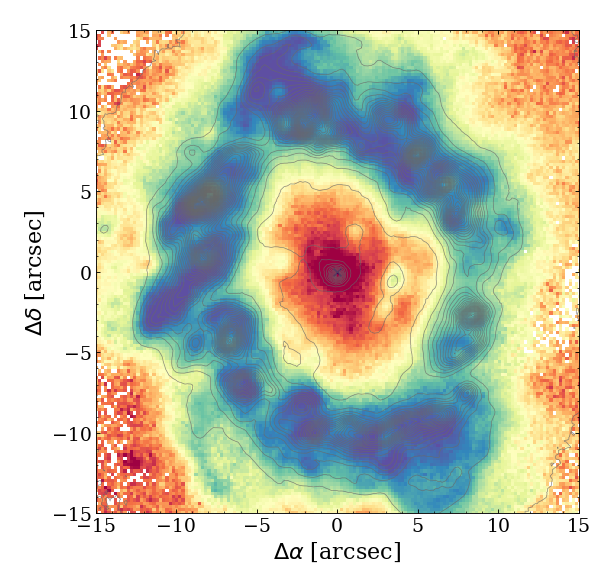 How to identify the large scale shocks in kinematics?
We need to combine various methodologies while searching for extended shocks!
Limitations: 
central physical activity (star formation, AGN)
Limitations: 
strong dependency on fitting the disk model
[Speaker Notes: NII-more common in post shock region, will have different velocity / its velocity is more char. In post shocks]
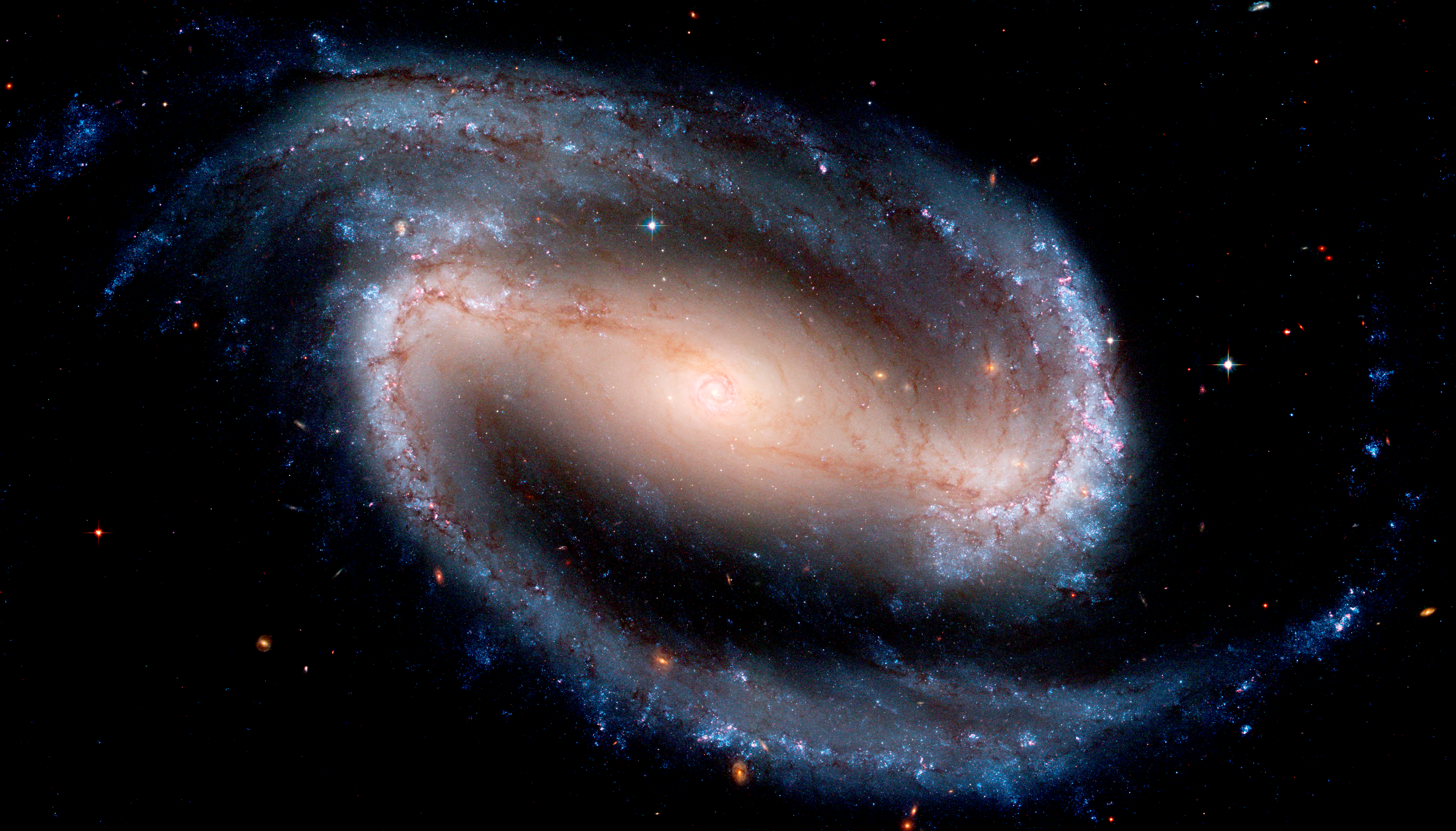 Tutku Kolcu/
Tutku Kolcu/
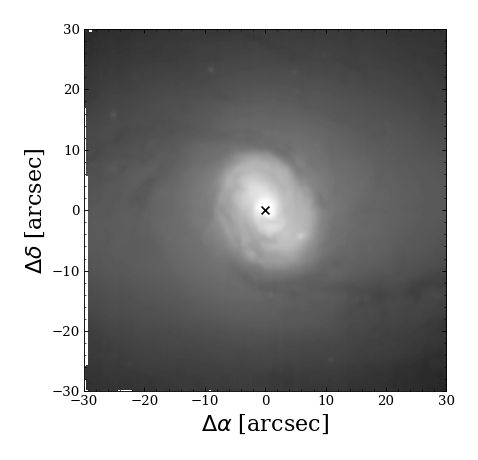 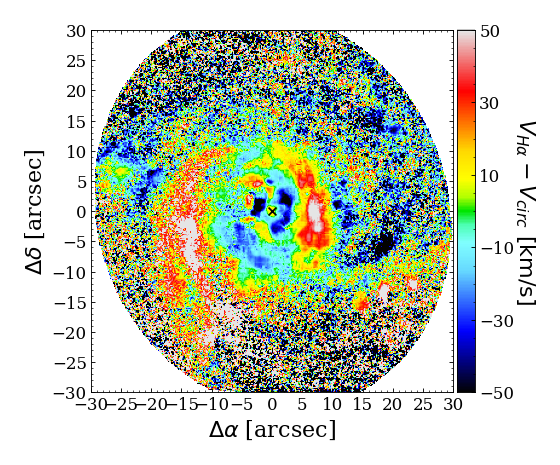 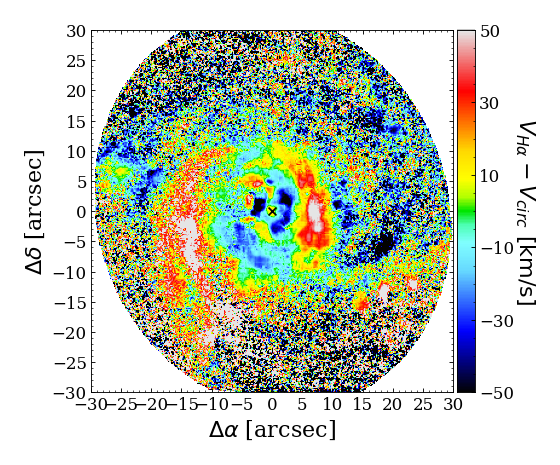 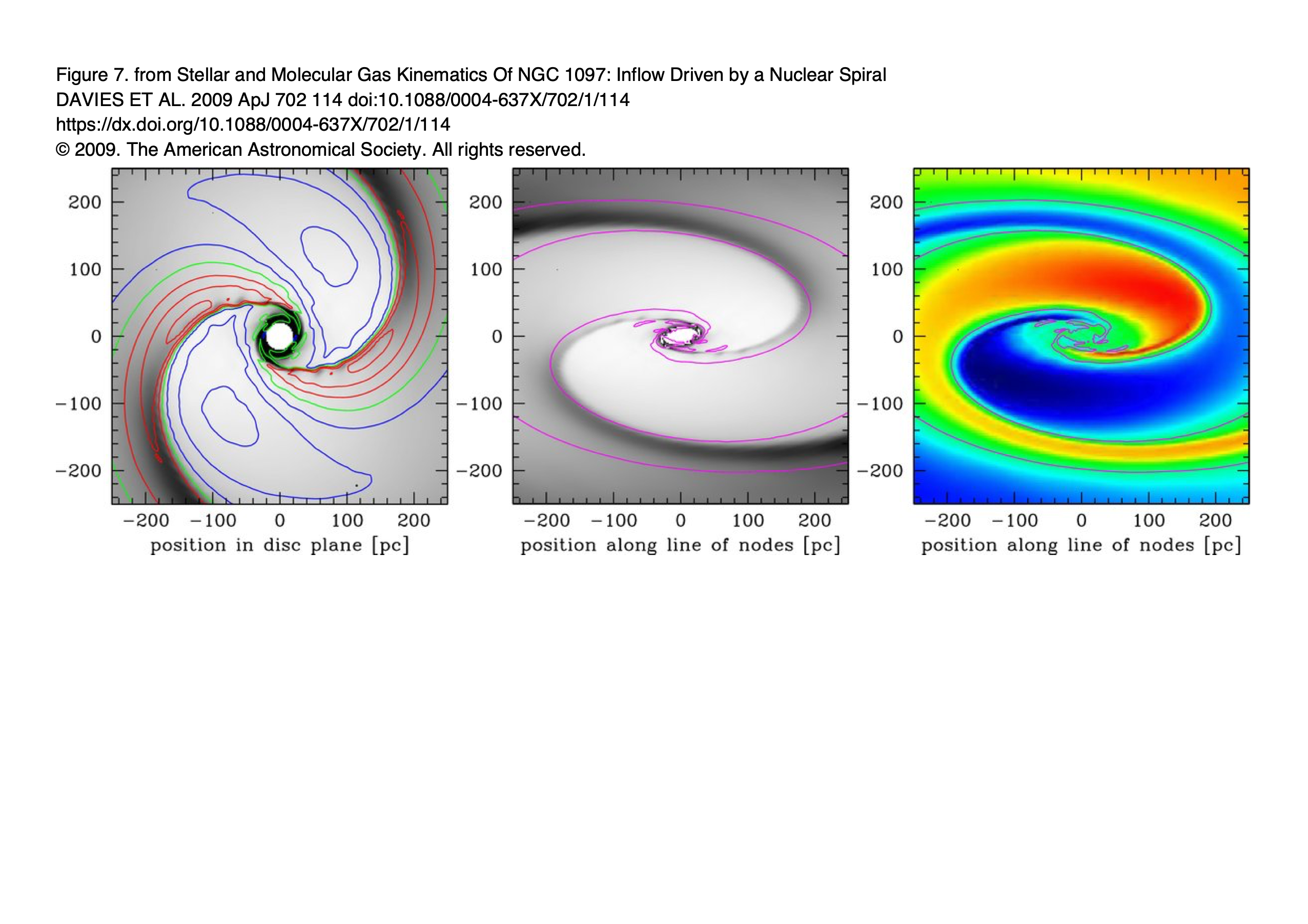 Tutku.Kolcu@nottingham.ac.uk
T.Kolcu@2020.ljmu.ac.uk
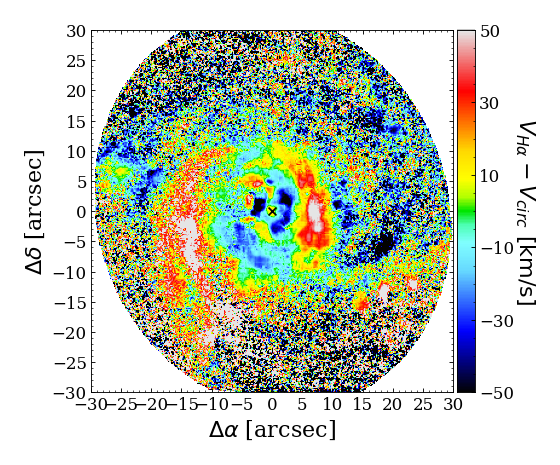 10
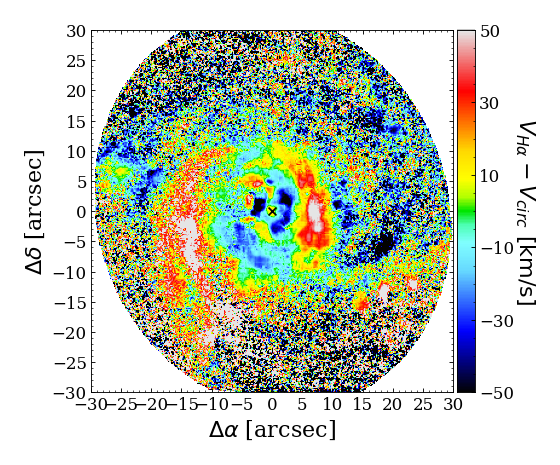 Coherent continuous structures in residual velocity maps, interpreted as spiral shocks propagating to the nucleus
Coherent broken structures in residual velocity maps aligning with dust lanes
NGC 5248
NGC 1433
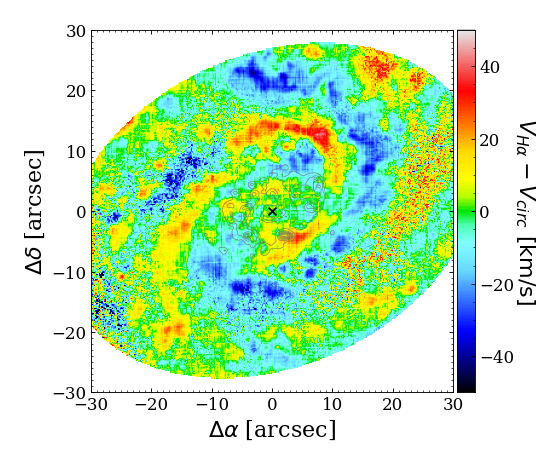 Davies+09
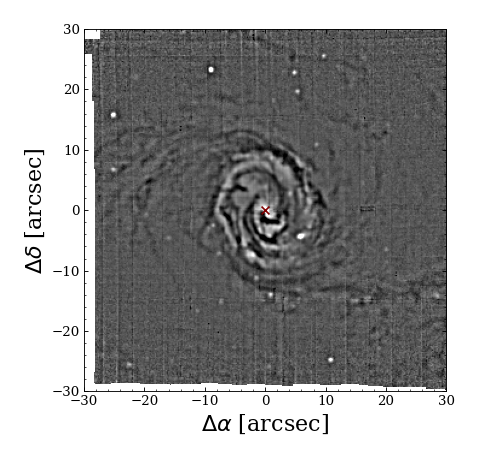 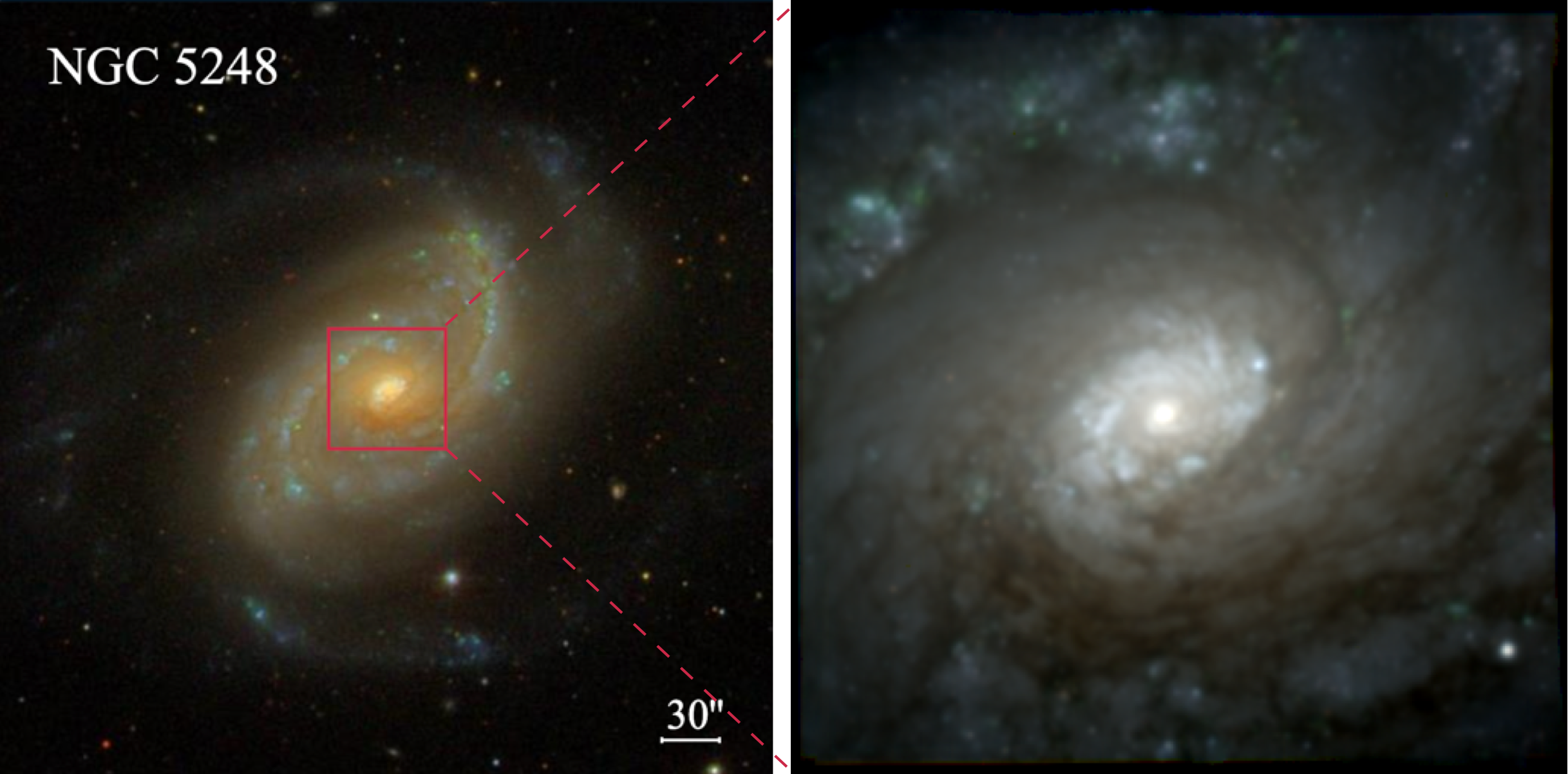 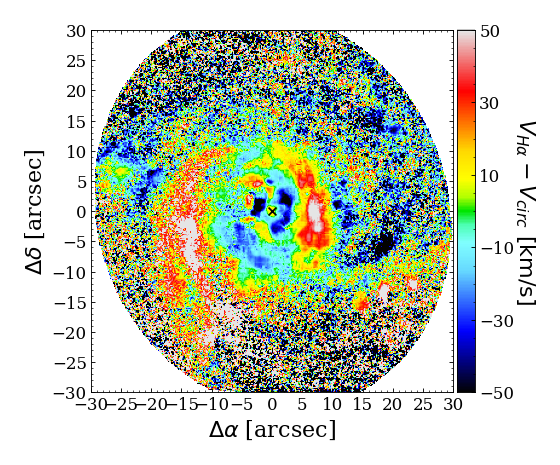 [Speaker Notes: The HST images show both nuclear rings, though the outer NR is more like a broad annulus of flocculent-arm star-formation (+ an asymmetric pair of spiral arms making up the inner edge of this zone). The inner NR is harder to make out clearly due to the dust.
SINFONI H+K  is present]
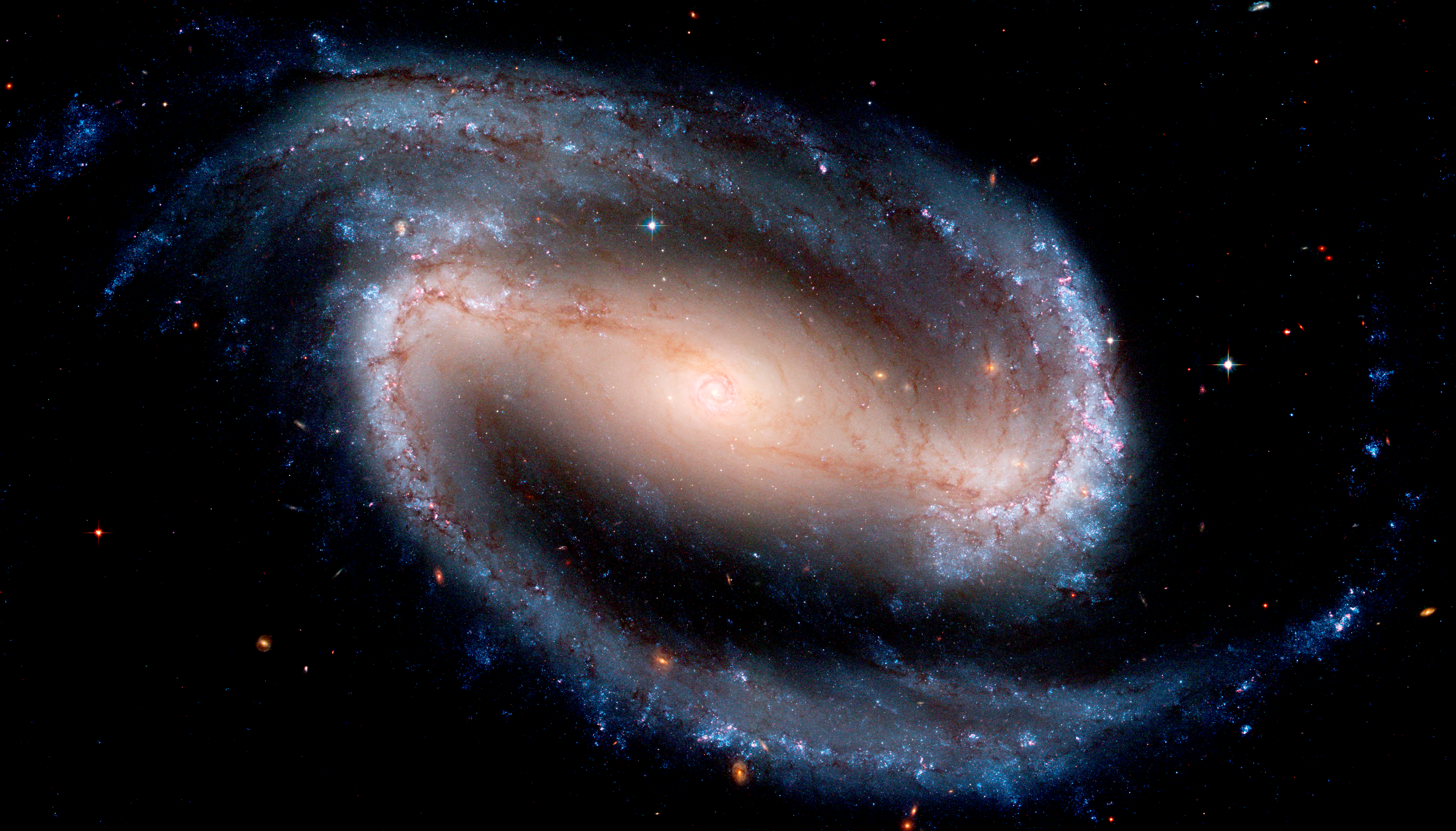 Tutku Kolcu/
Tutku Kolcu/
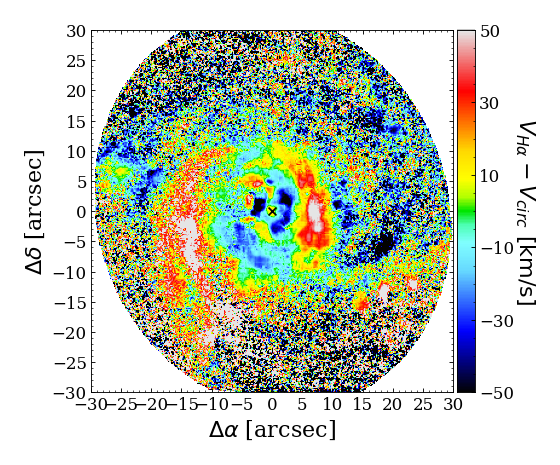 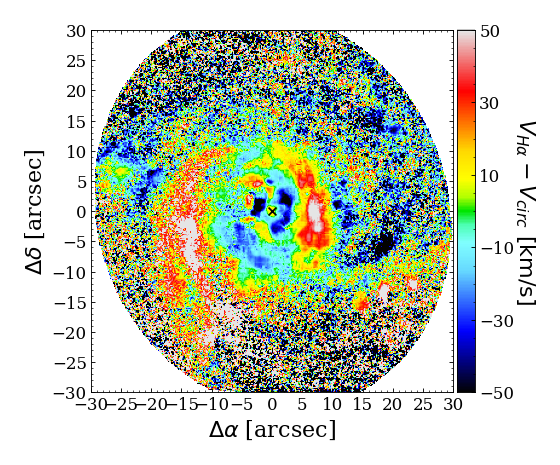 Tutku.Kolcu@nottingham.ac.uk
T.Kolcu@2020.ljmu.ac.uk
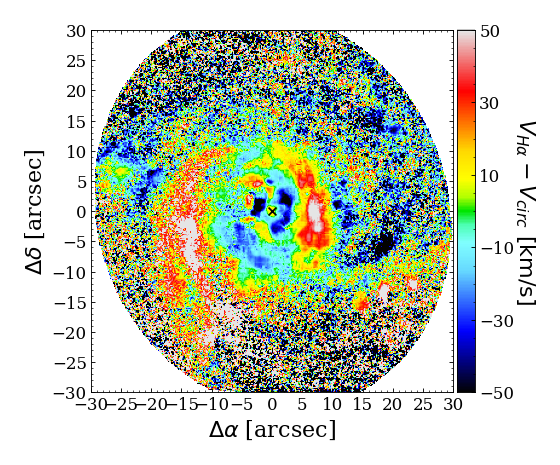 11
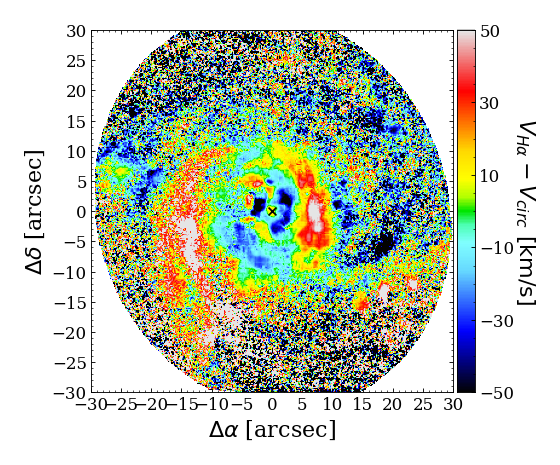 Coherent continuous structures in residual velocity maps, interpreted as spiral shocks propagating to the nucleus
Coherent broken structures in residual velocity maps aligning with dust lanes
NGC 5248
NGC 1433
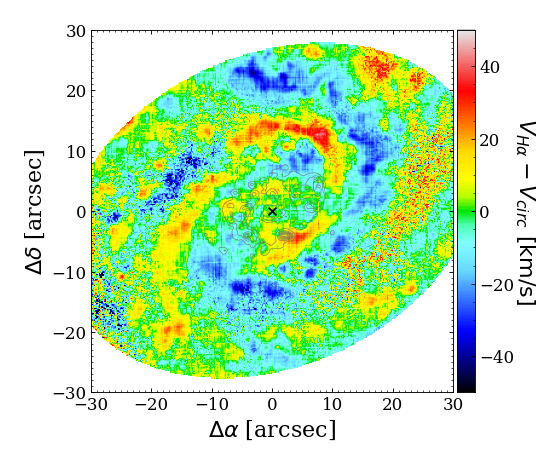 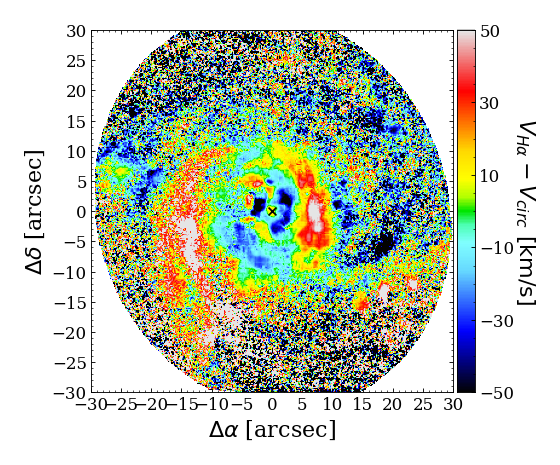 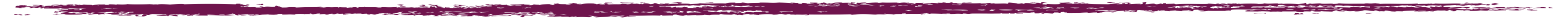 [Speaker Notes: The HST images show both nuclear rings, though the outer NR is more like a broad annulus of flocculent-arm star-formation (+ an asymmetric pair of spiral arms making up the inner edge of this zone). The inner NR is harder to make out clearly due to the dust.
SINFONI H+K  is present]
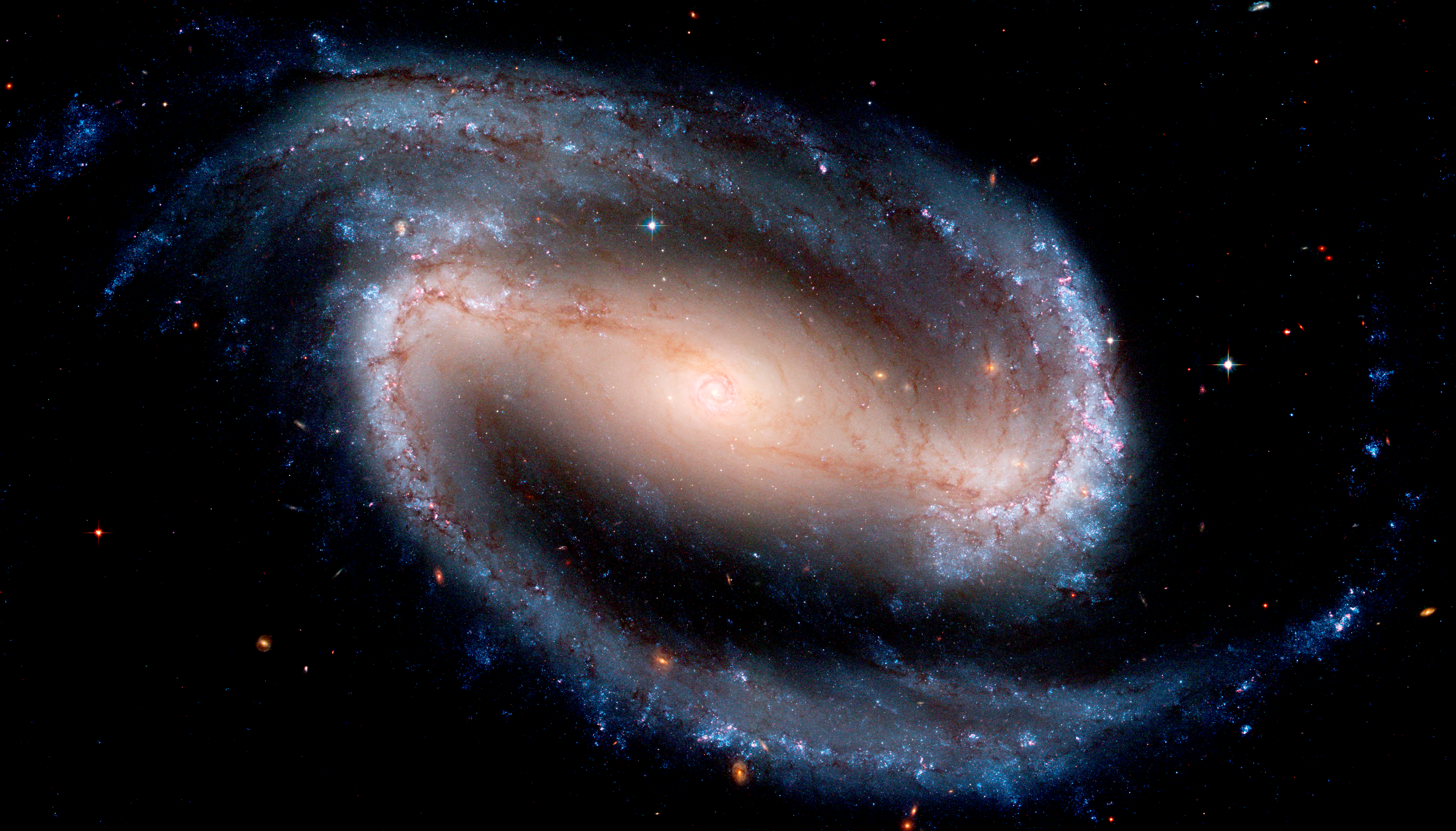 Tutku Kolcu/
Tutku.Kolcu@nottingham.ac.uk
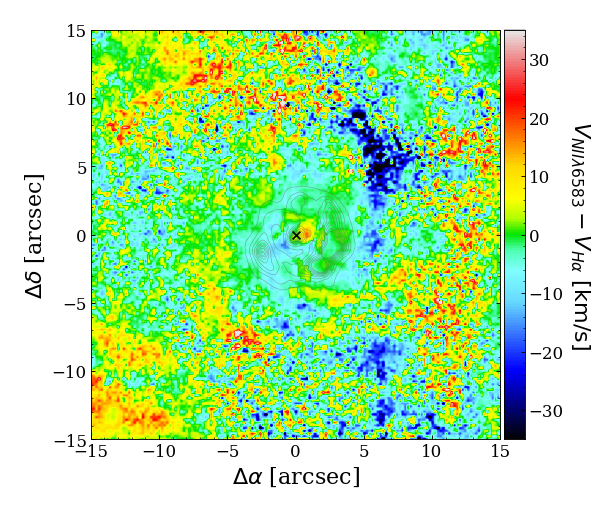 12
Structure Maps
Velocity Residual Map
Velocity Difference Map
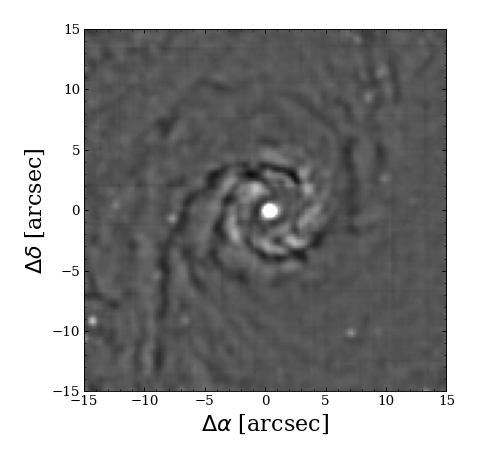 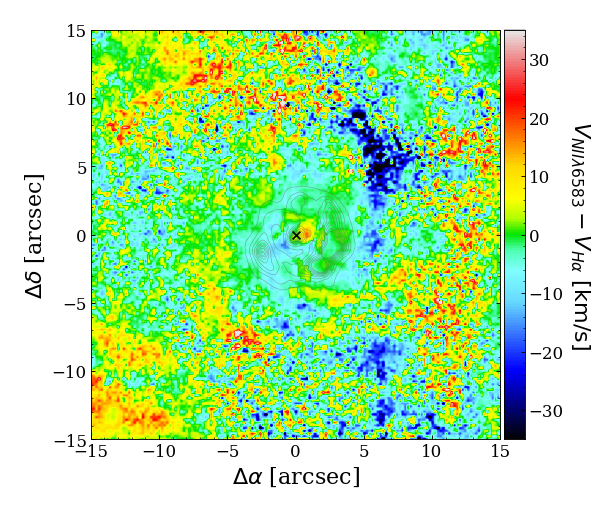 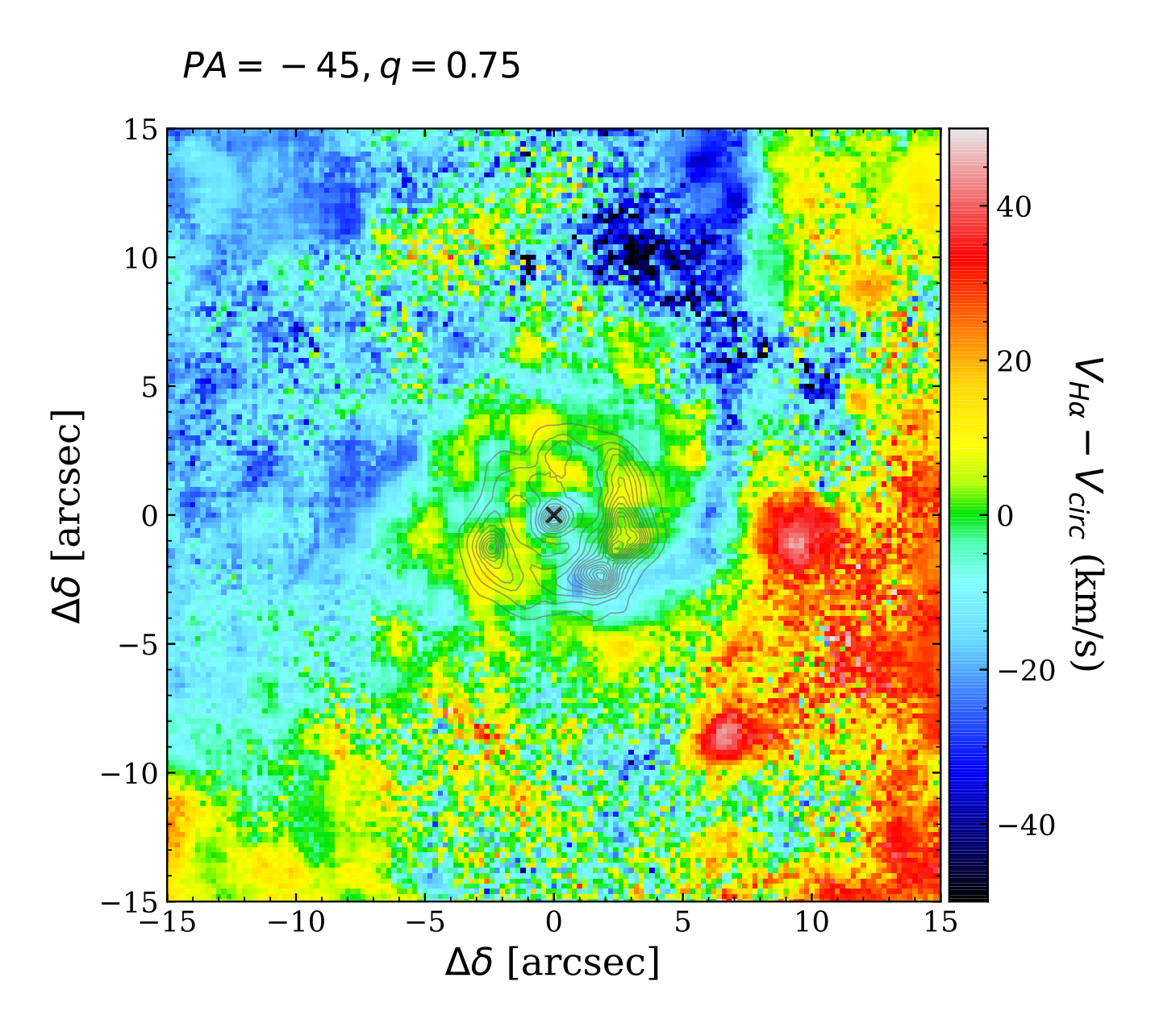 Simultaneous coherent structures can be seen in multiple methodologies
NGC 4303
[Speaker Notes: Simultaneously occurring, 
Depends on geometry, shocks may be clear/unclear
Diff: efficiency of sir is important factor]
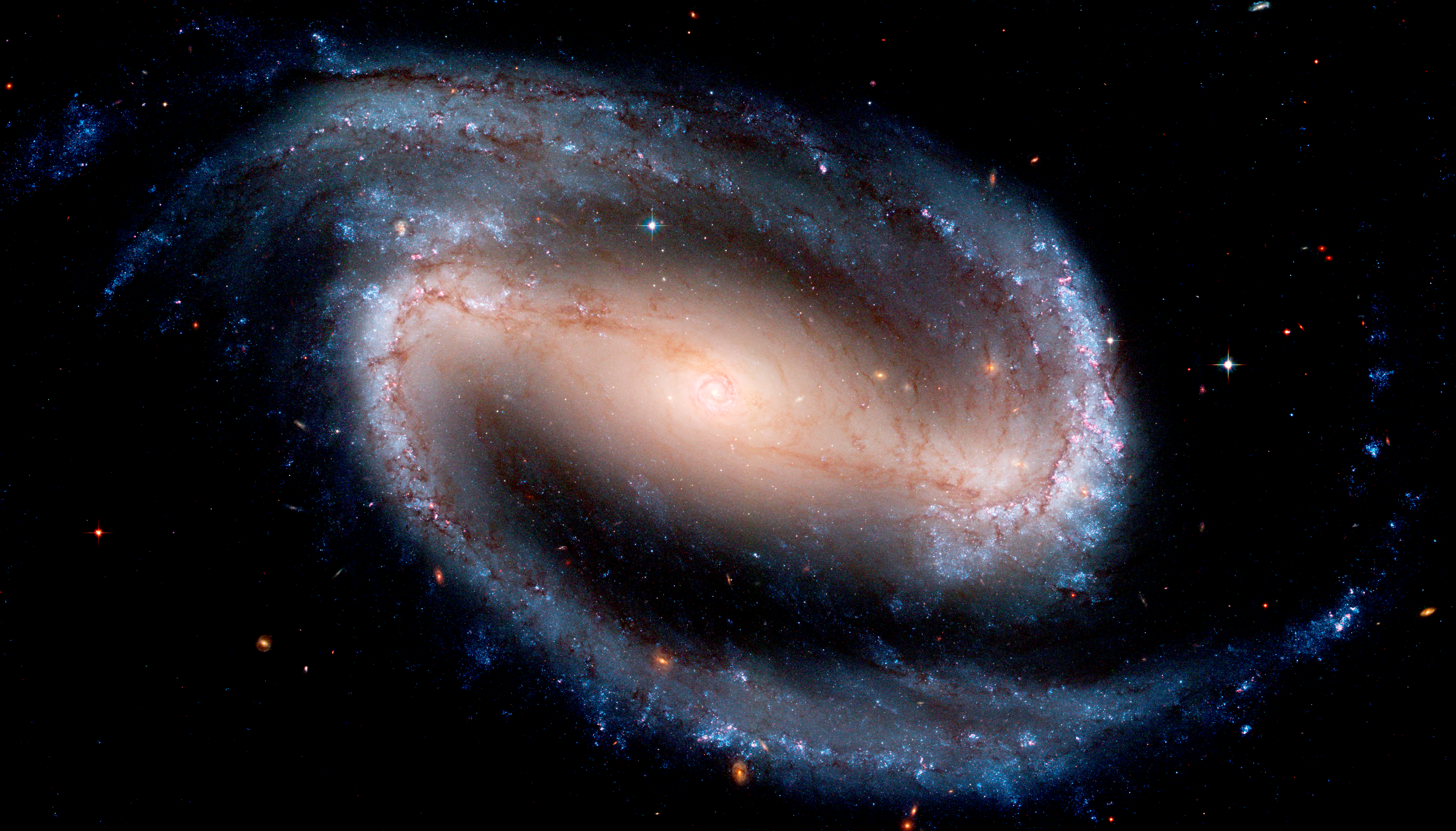 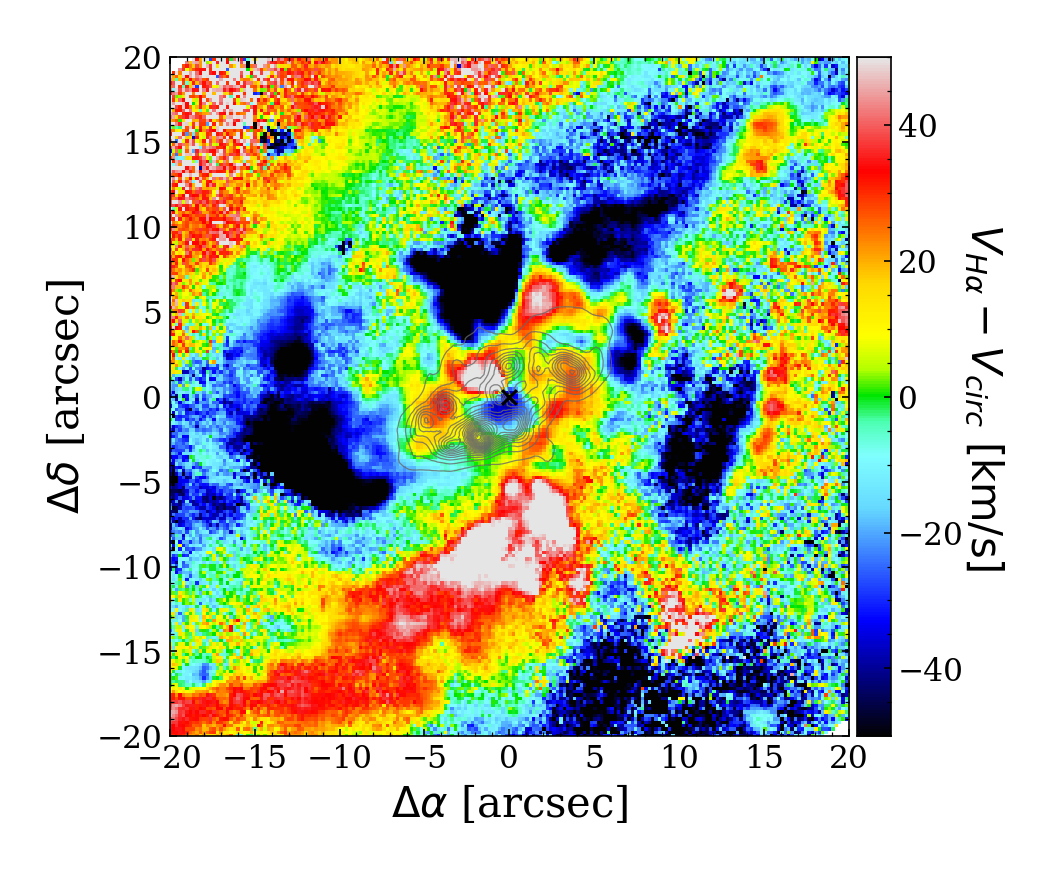 Tutku Kolcu/
Velocity Difference Map
Velocity Dispersion Map
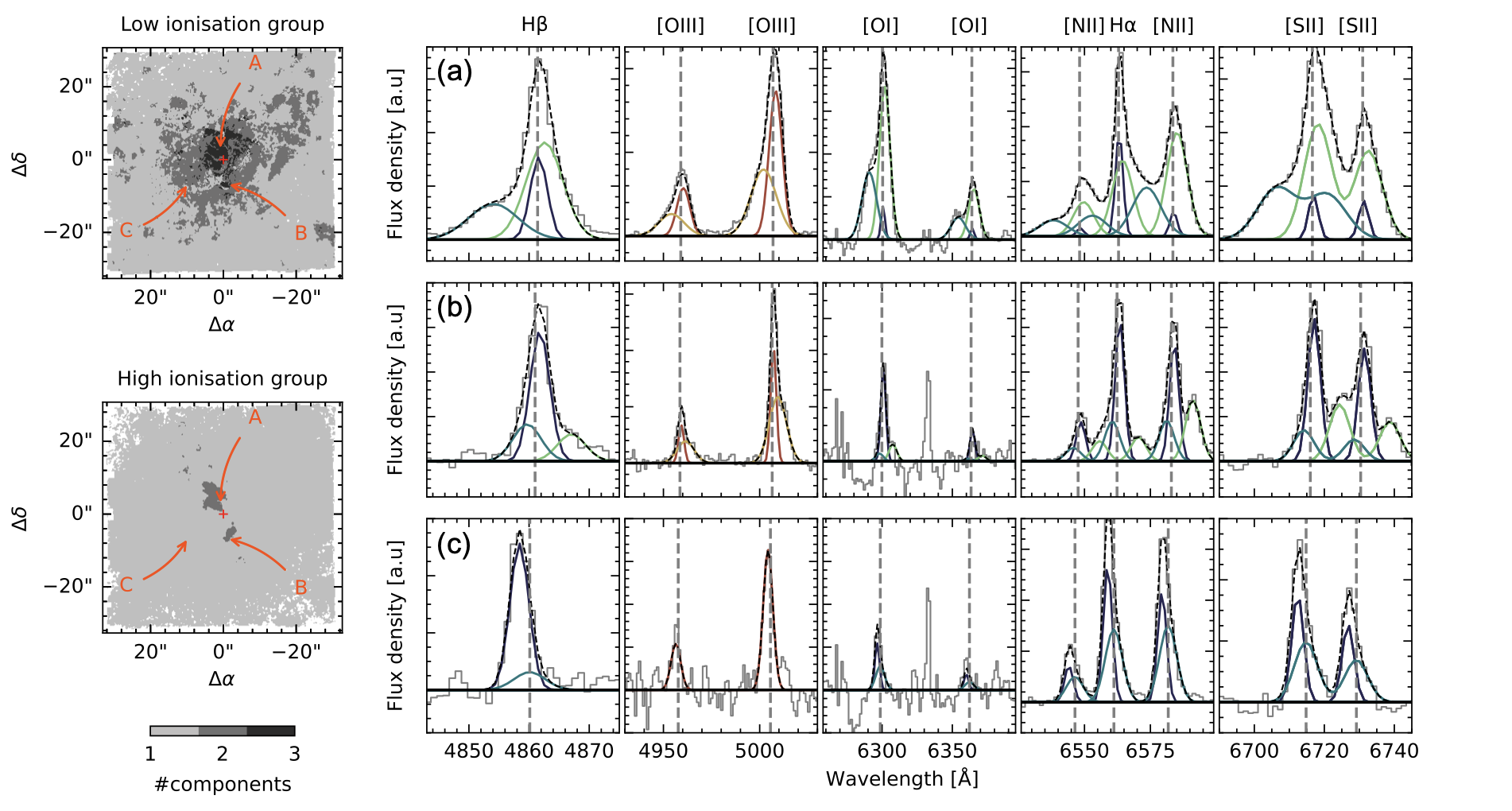 Velocity Residual Map
BPT Map
Tutku.Kolcu@nottingham.ac.uk
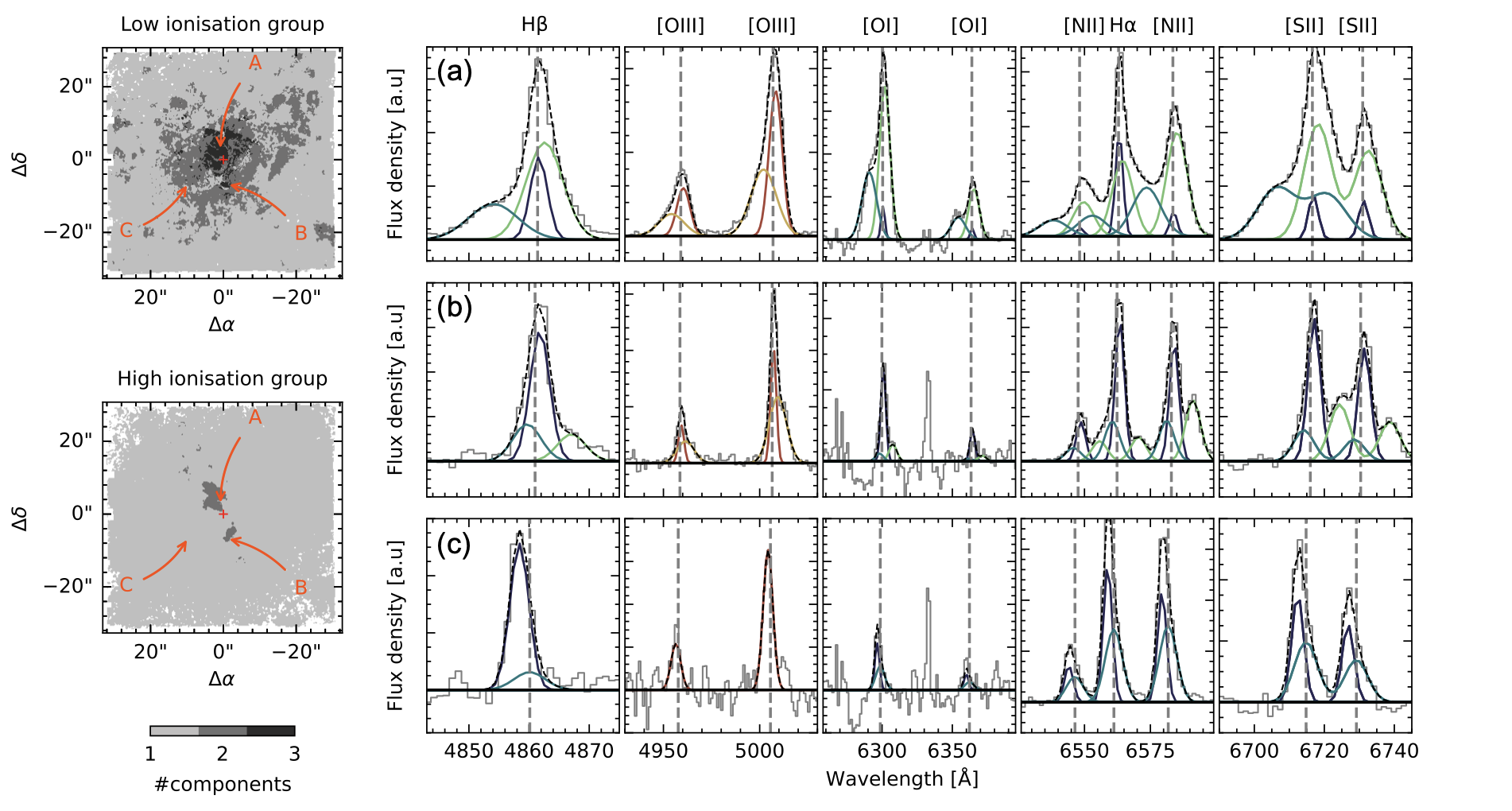 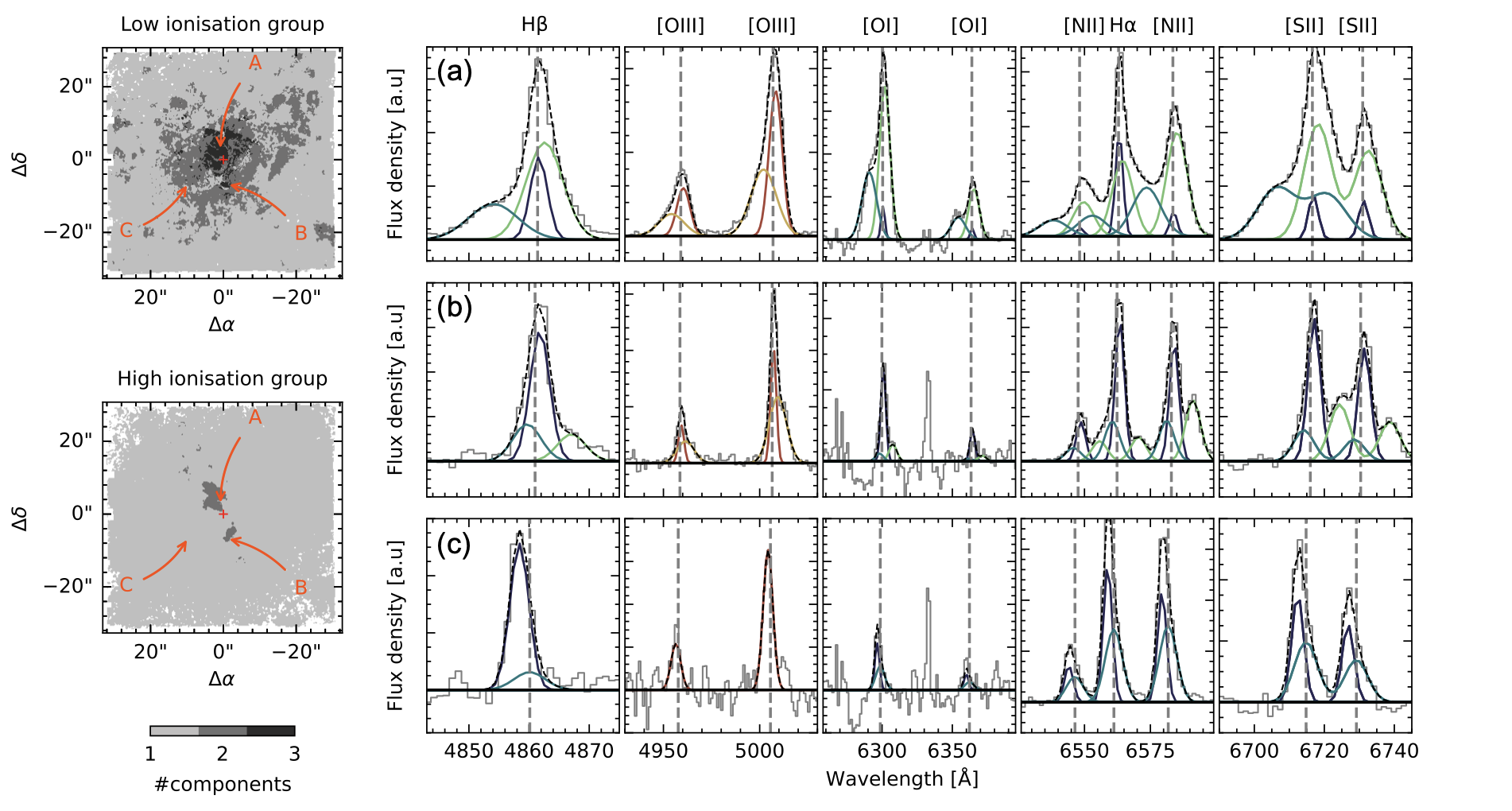 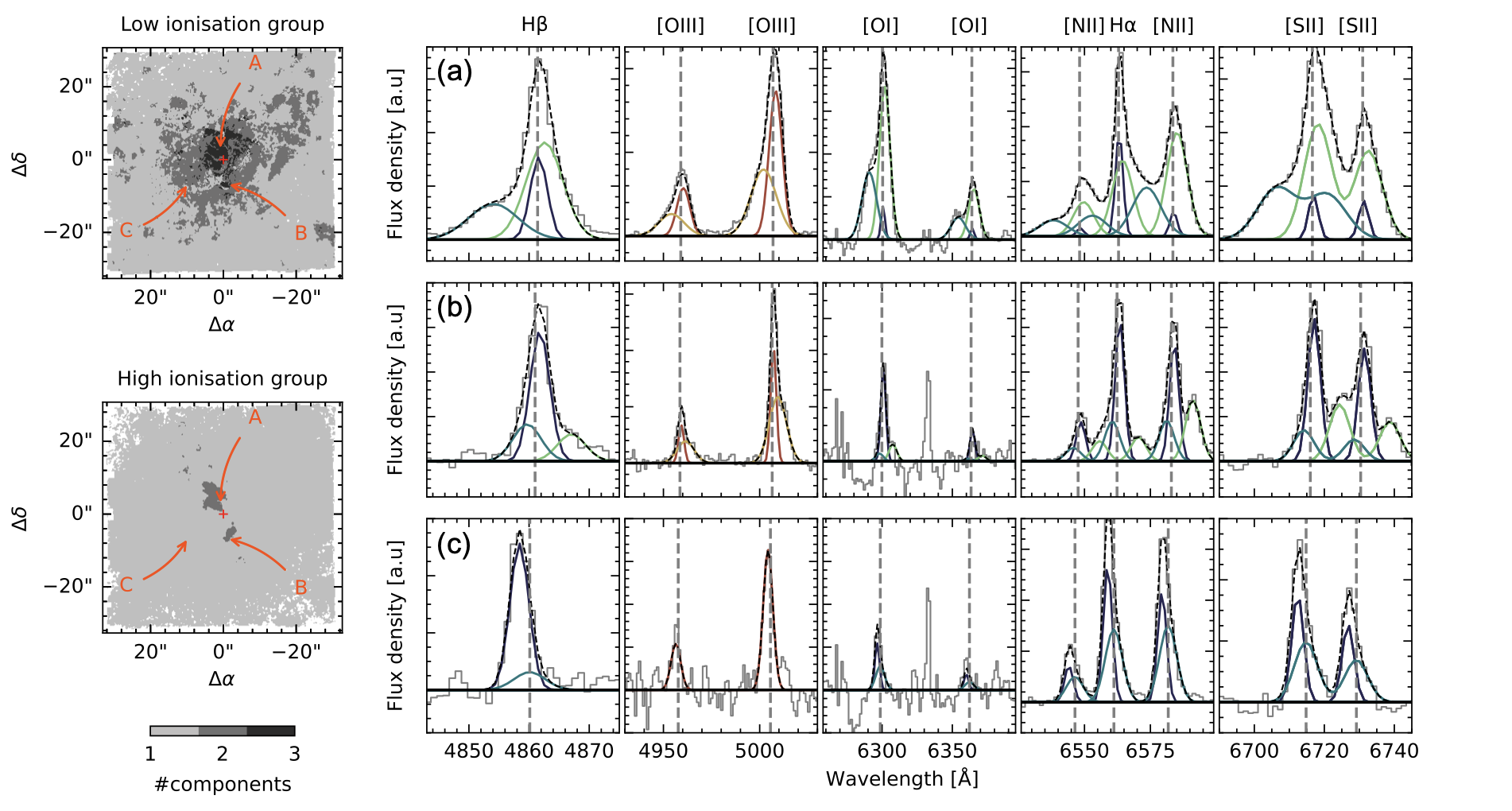 13
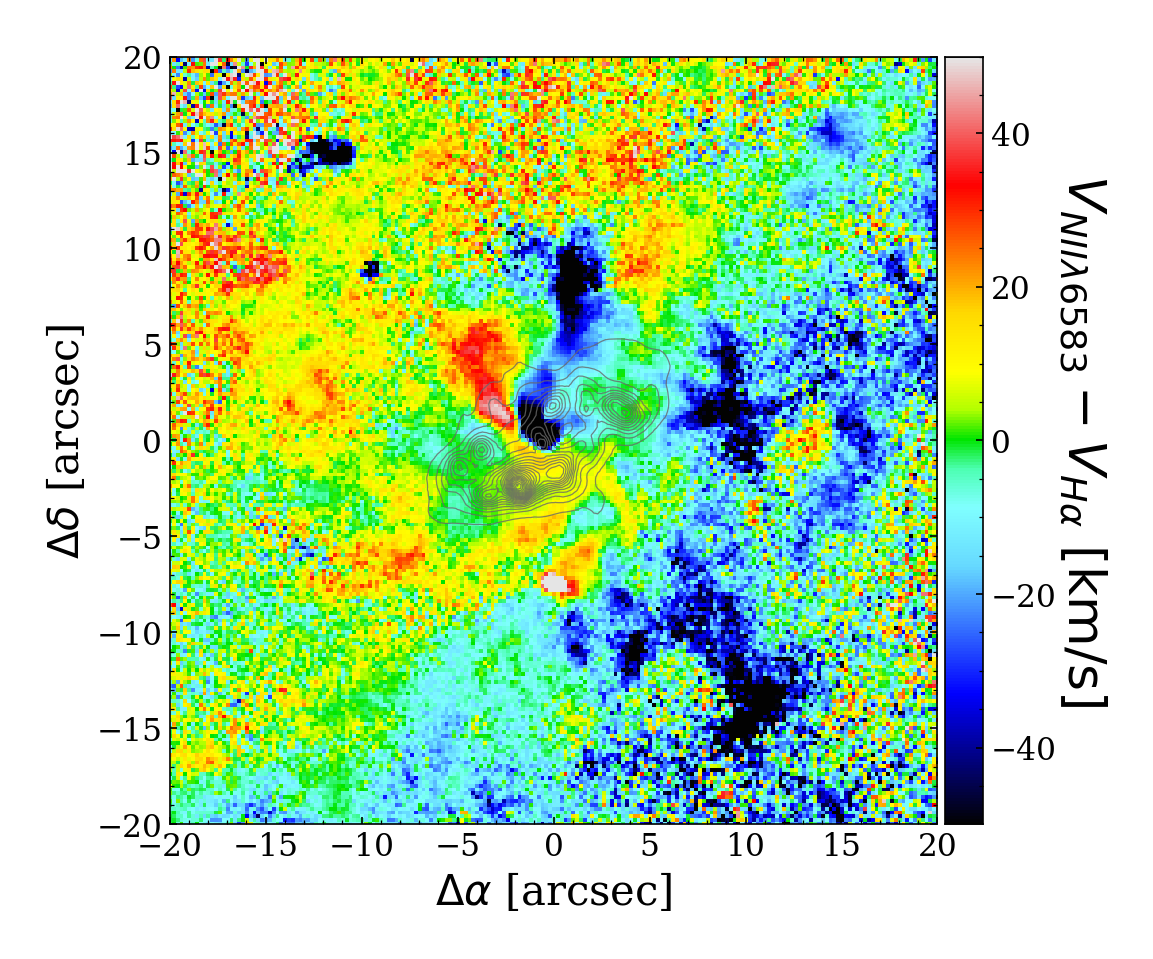 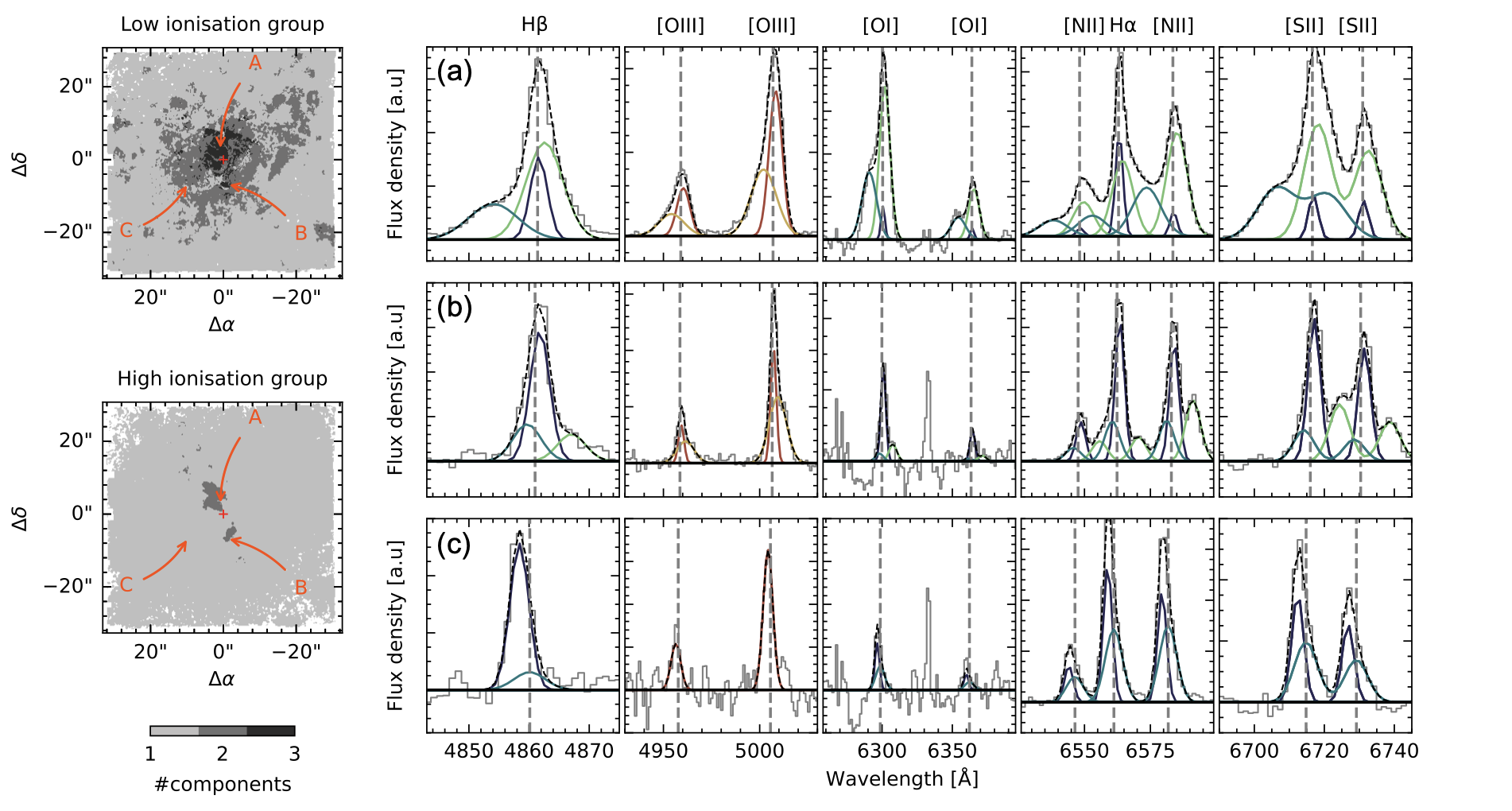 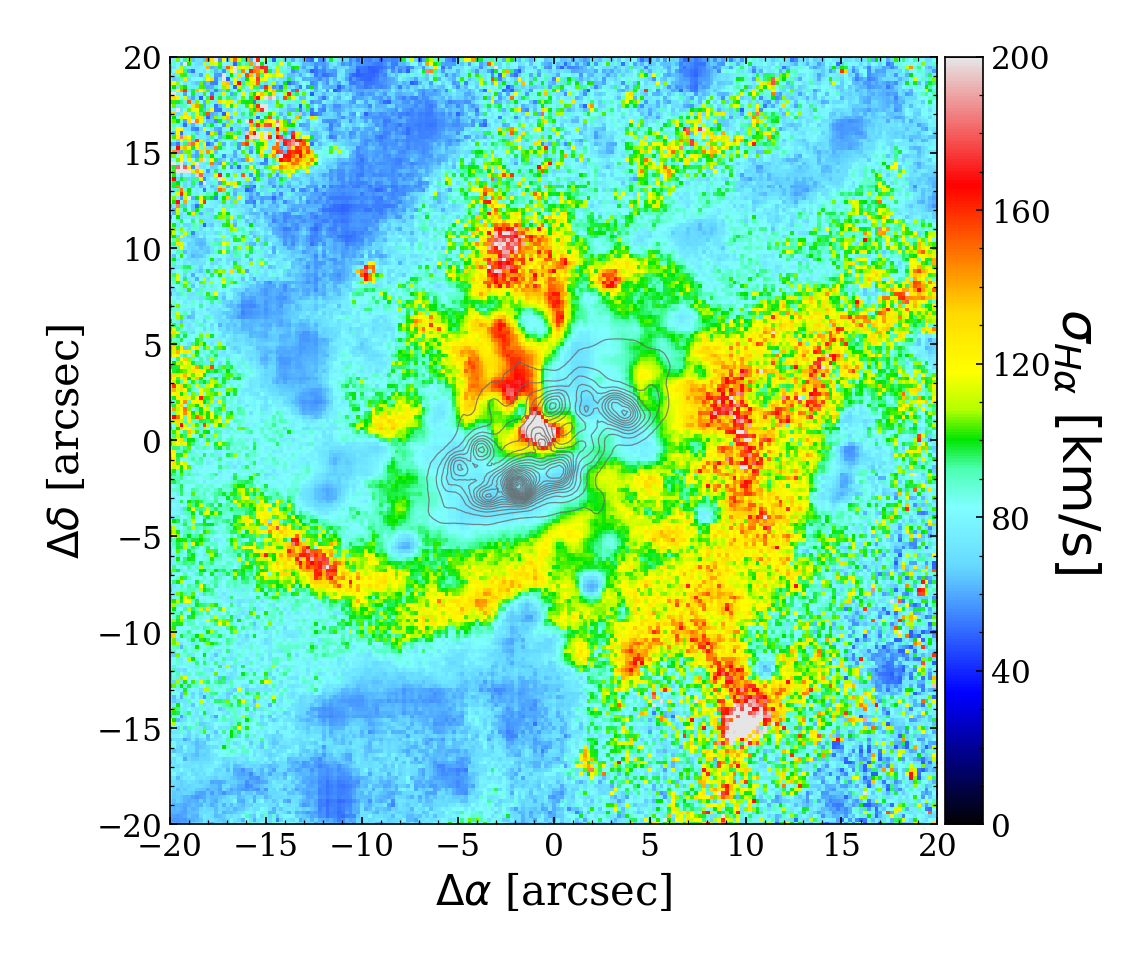 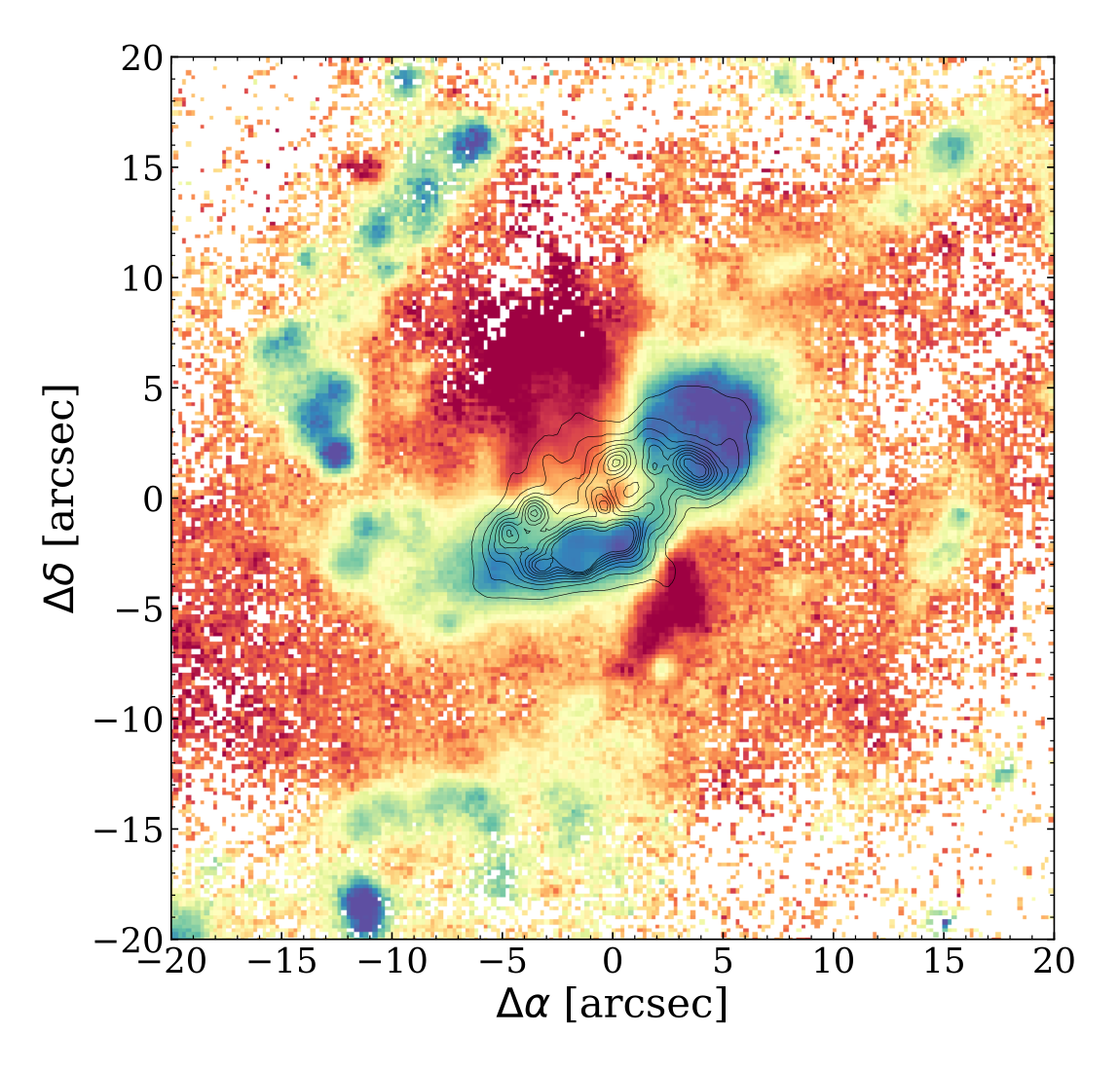 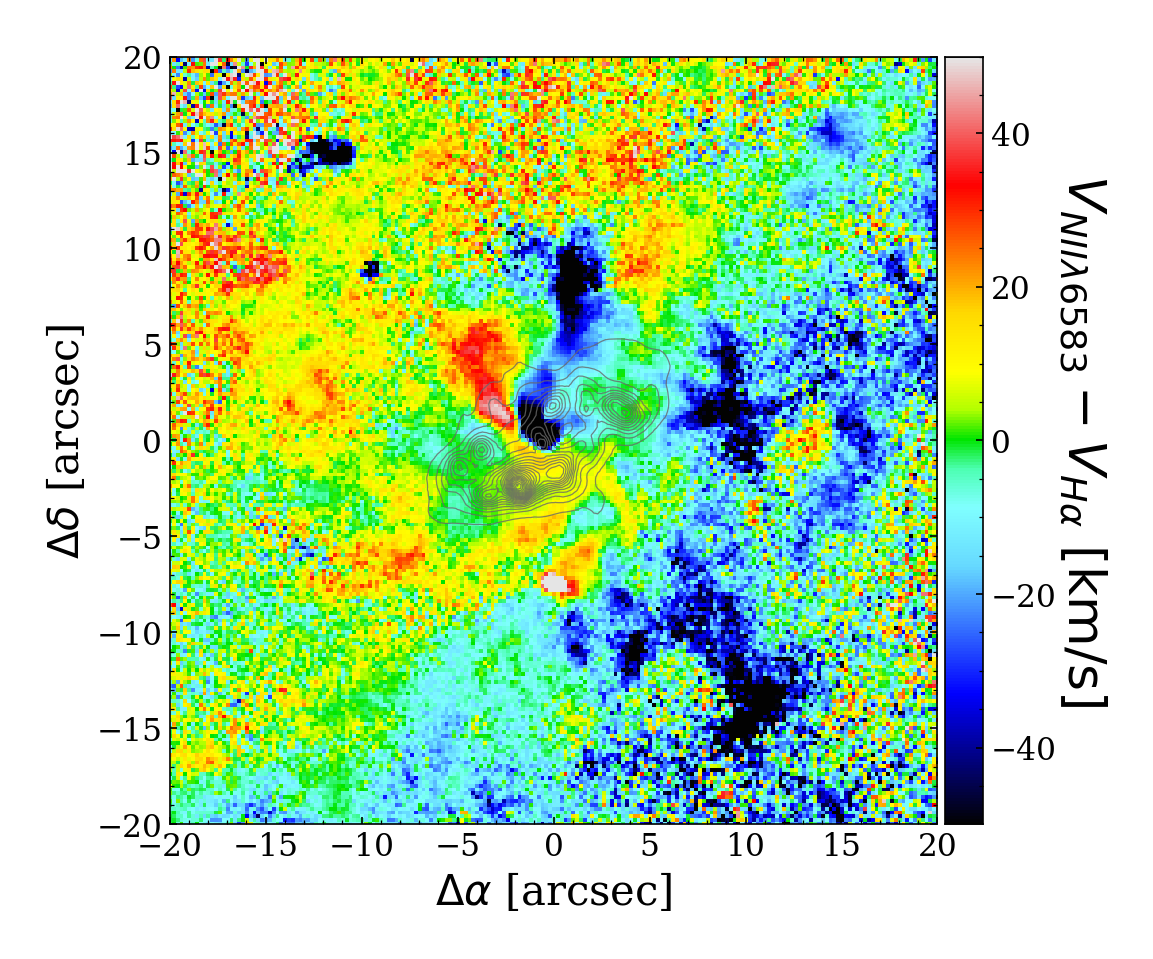 Central physical activity can obscure coherent structures in the kinematic maps
NGC 613
check out Silva-Lima et al. 2025 (incl. Kolcu) for a detailed case study of NGC 613!
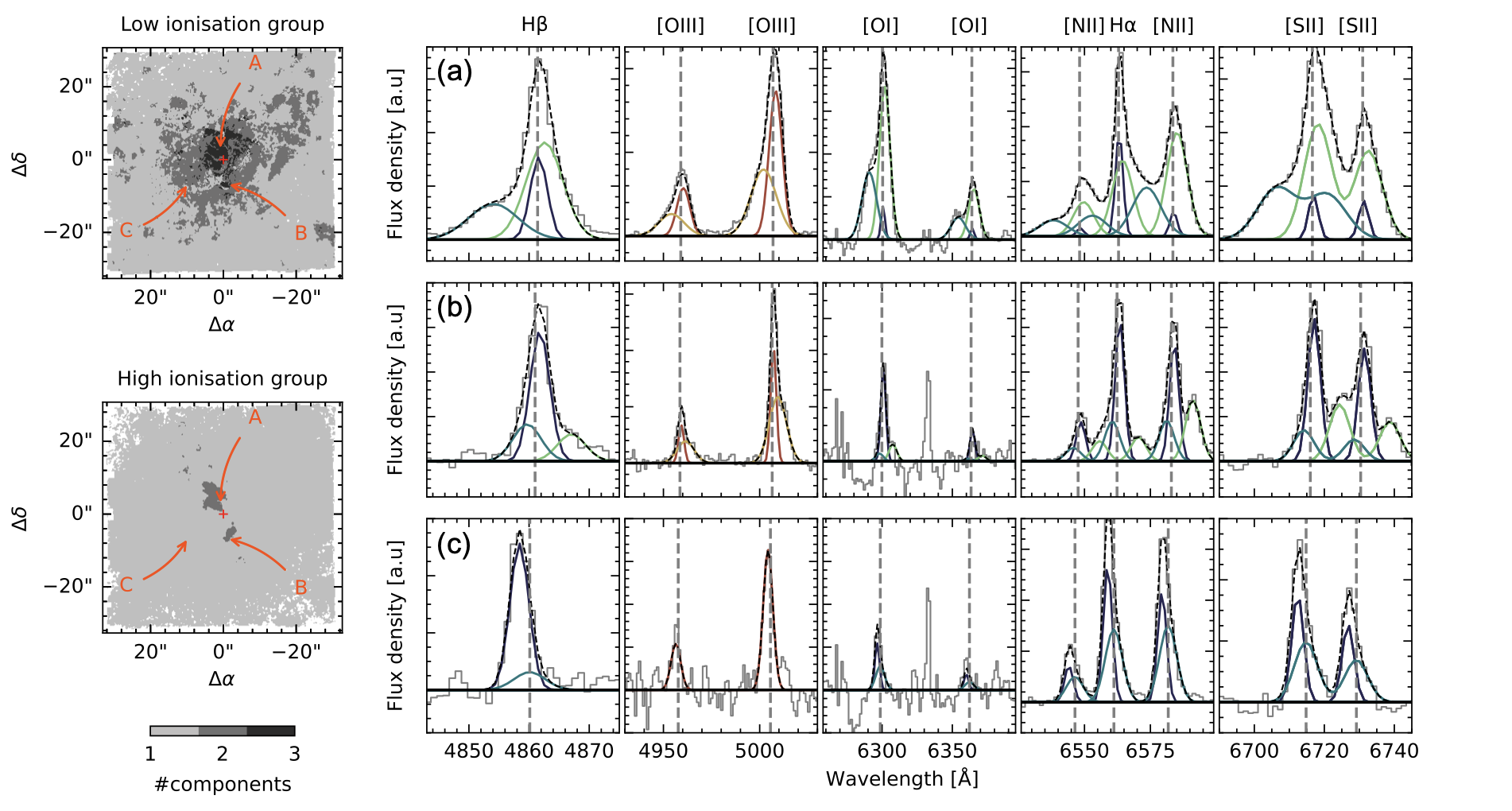 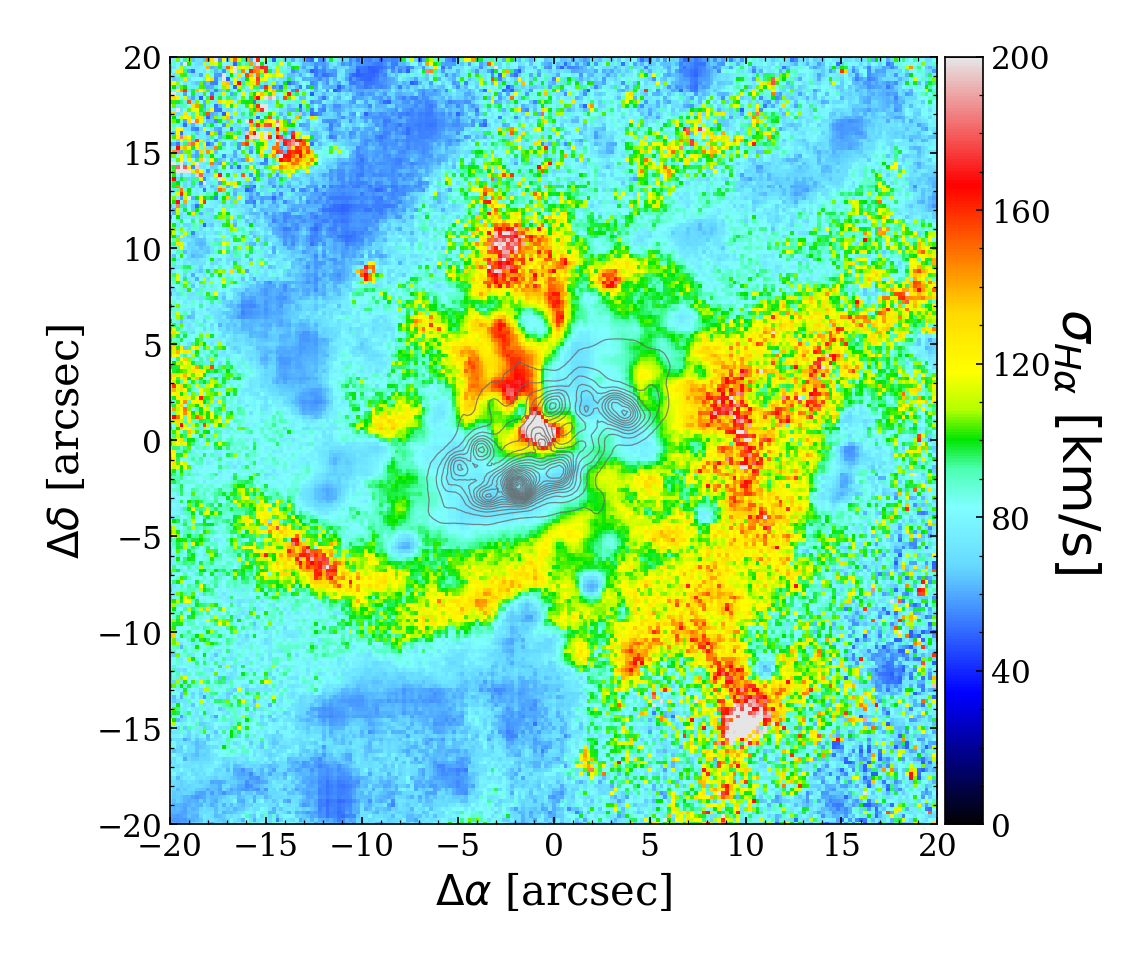 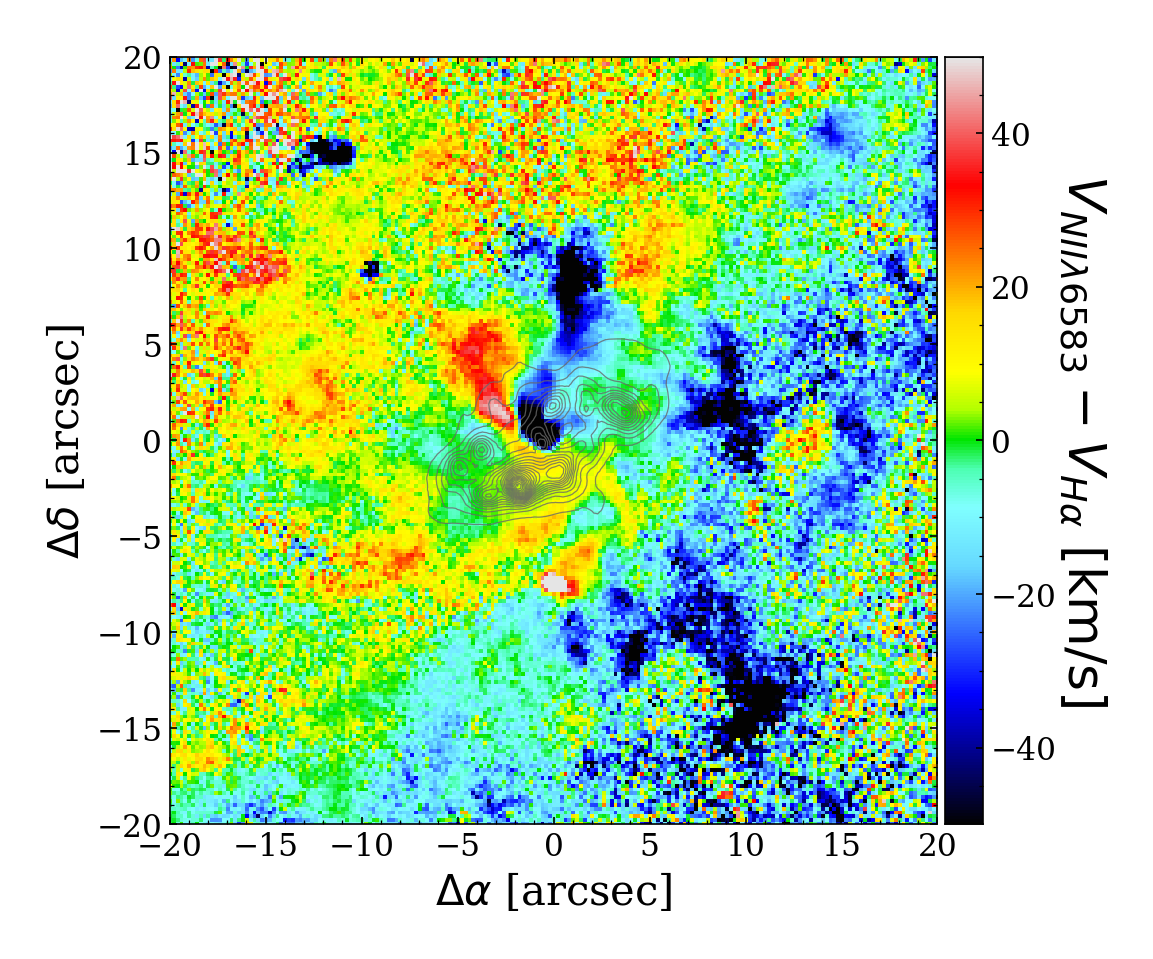 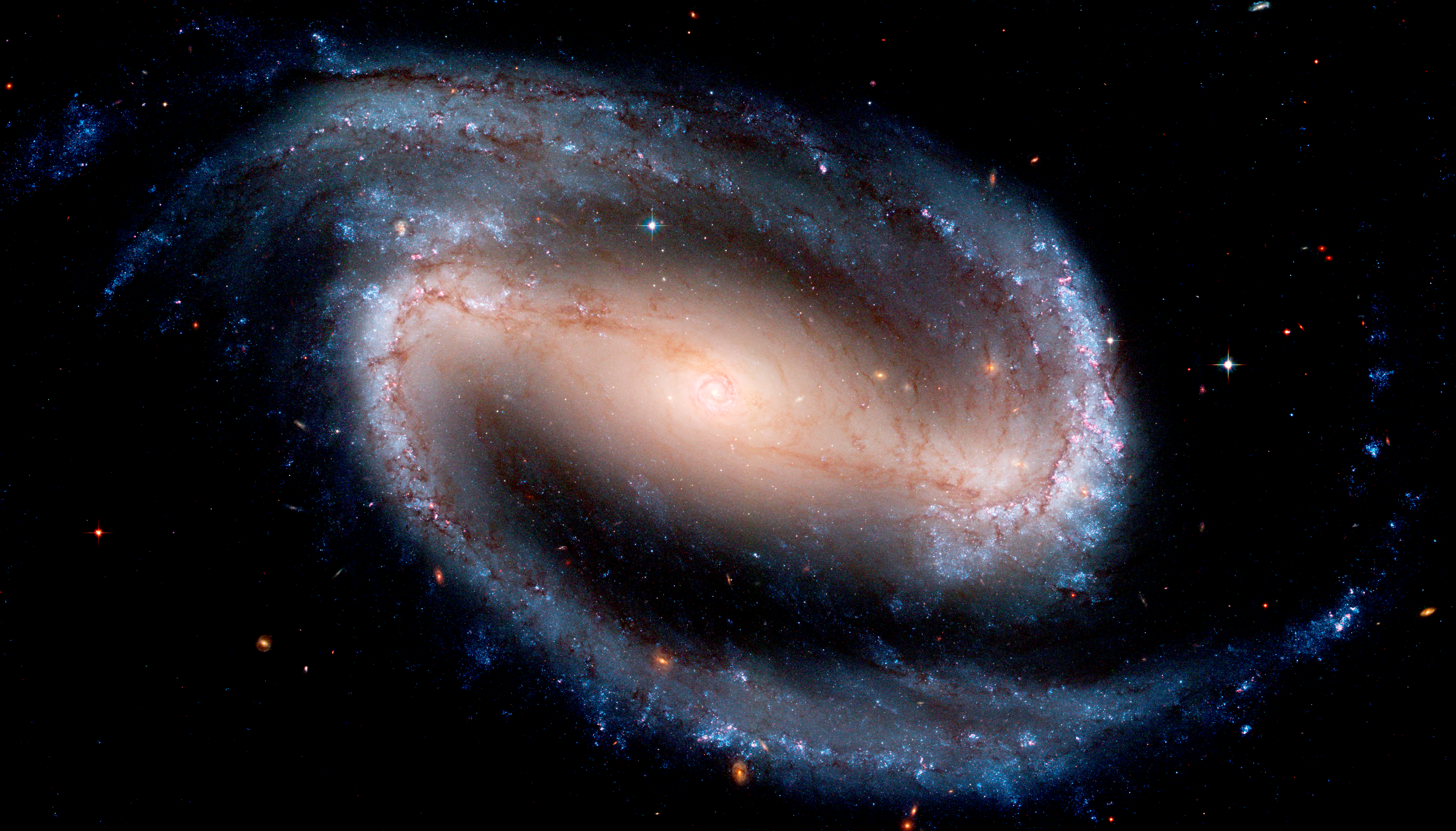 Tutku Kolcu/
in ~57% (12/21) of galaxies extended shocks dominate the kinematics
in ~19% (4/21) of galaxies other kinematic perturbations were dominant
Tutku.Kolcu@nottingham.ac.uk
14
What is driving the kinematics in the inner kpc?
~10% (2/21) of galaxies do not have perturbed kinematics (unbarred galaxies)
in ~14% (3/21)  of galaxies AGN outflows dominate and cause obscuration
Grouping 1: Type of emission in nuclear regions
Grouping 2: Type of kinematic perturbations seen within inner kpc
—BPT Diagram for the flux integrated over 150pc aperture—
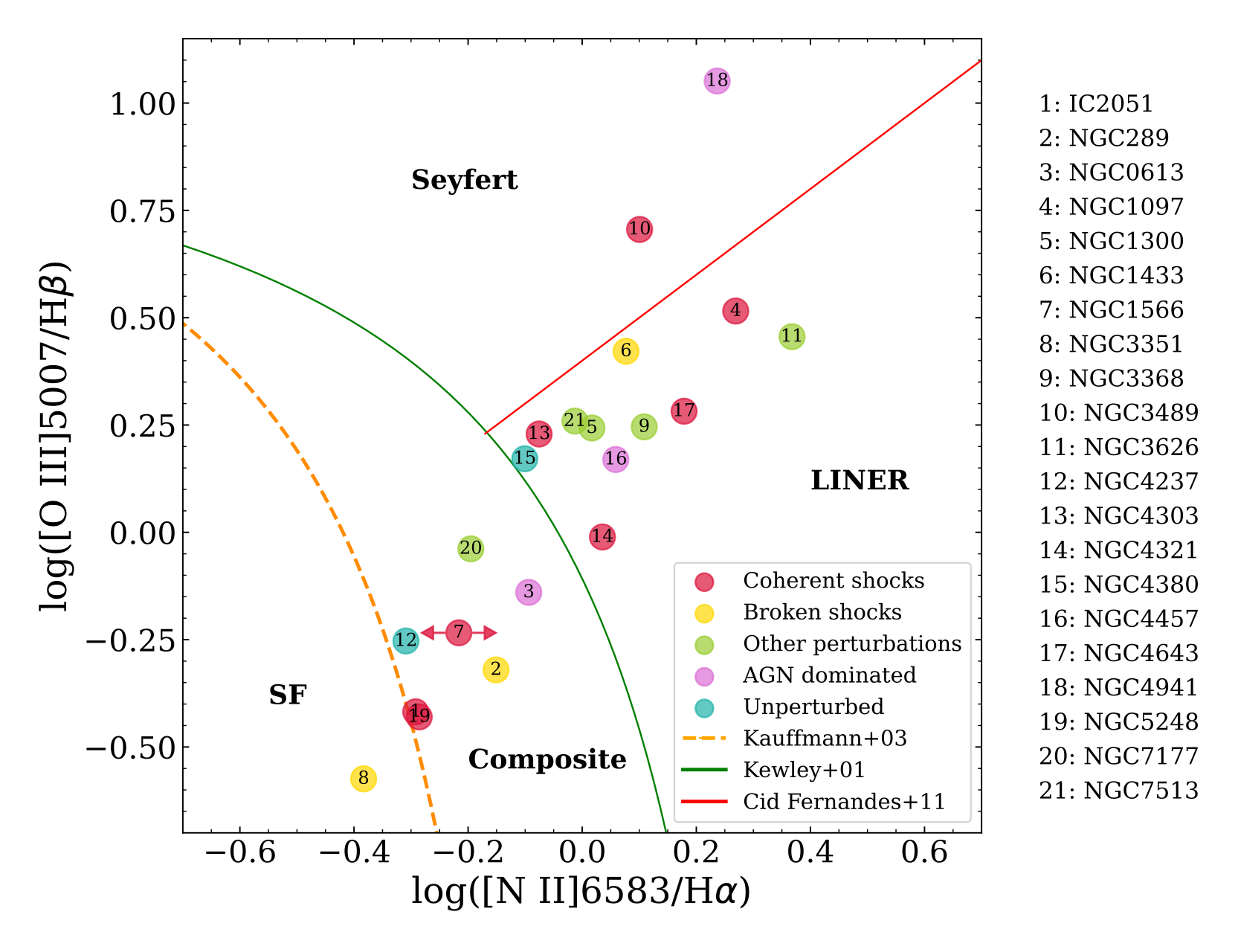 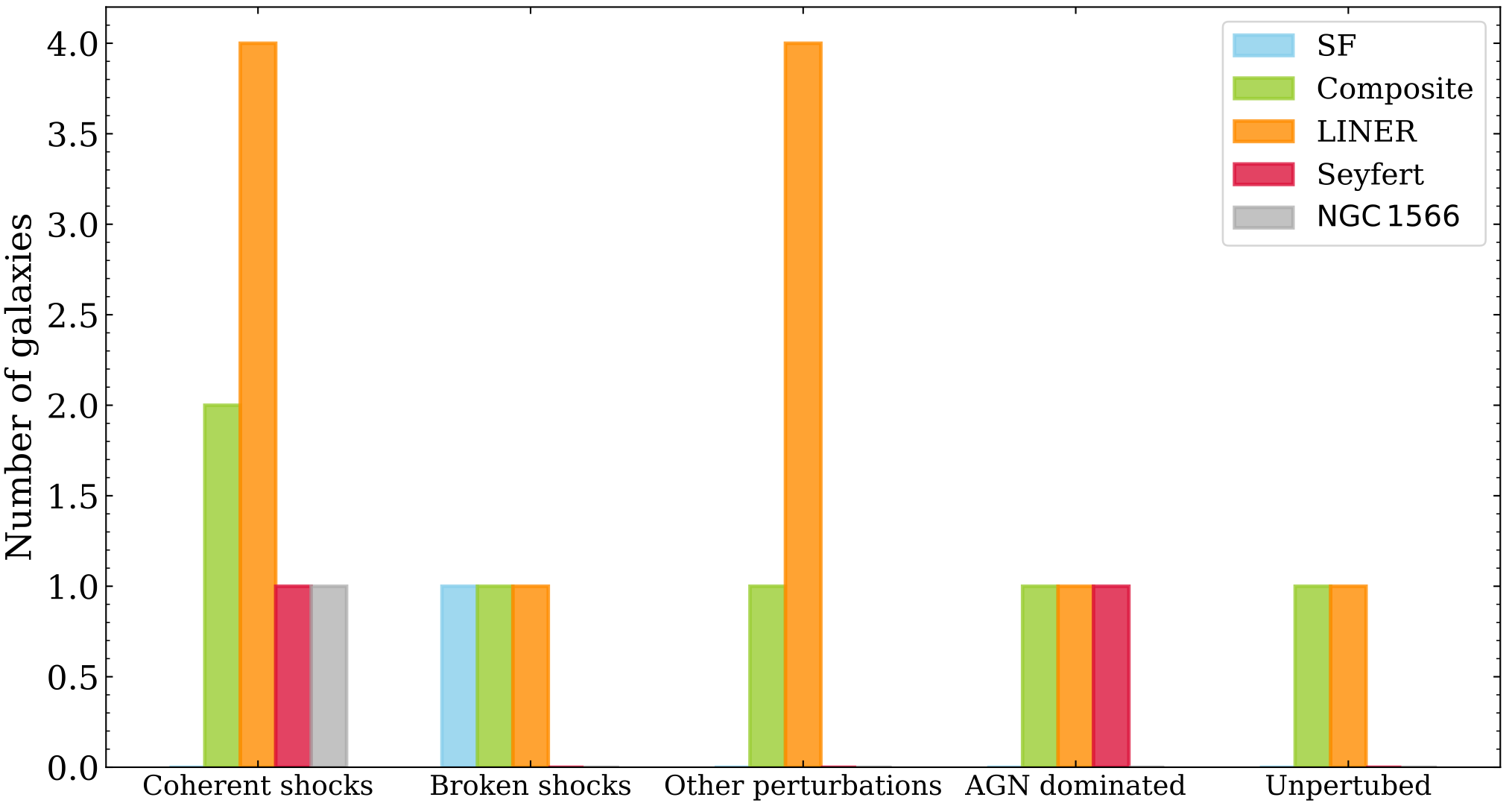 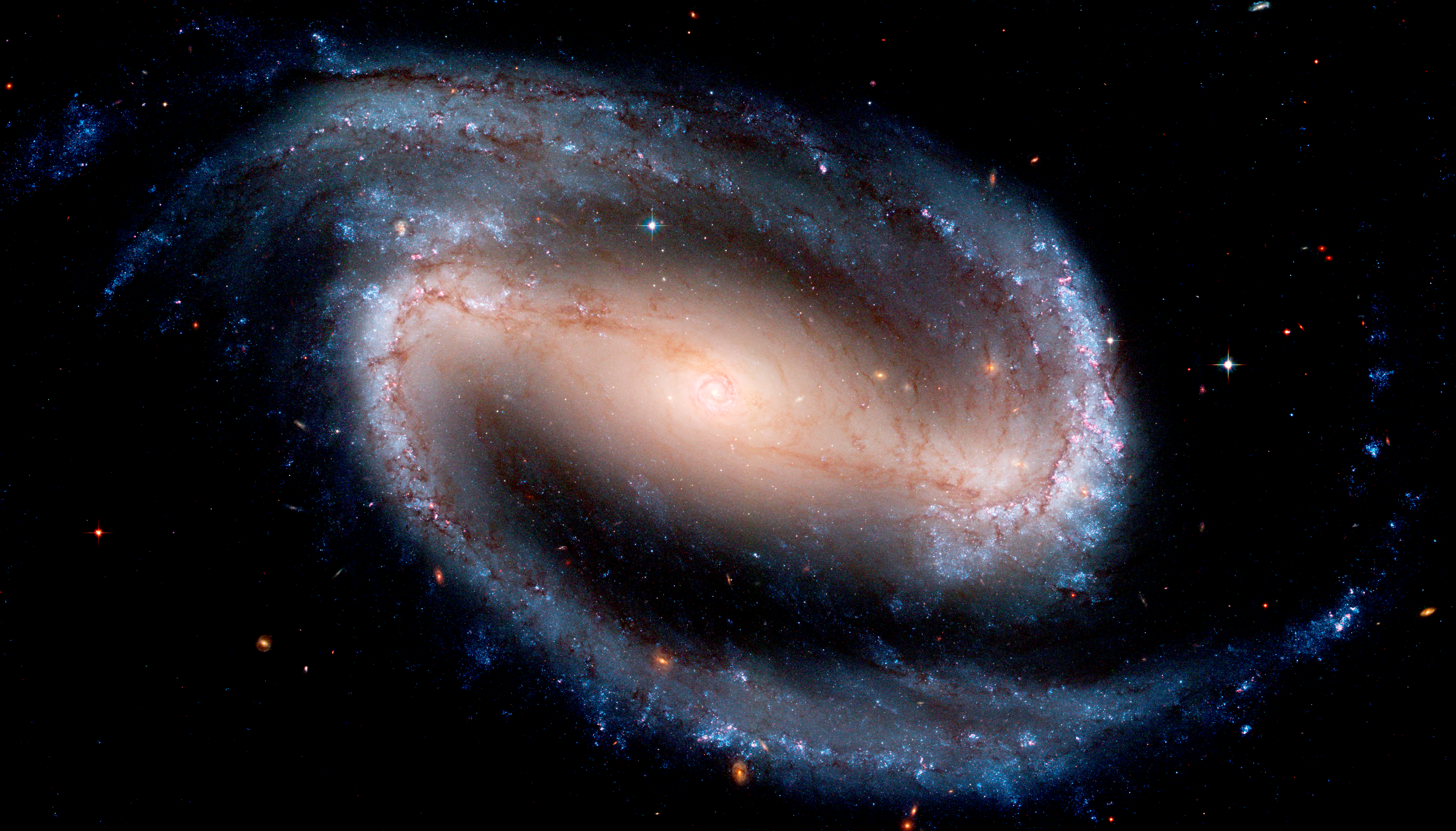 Tutku Kolcu/
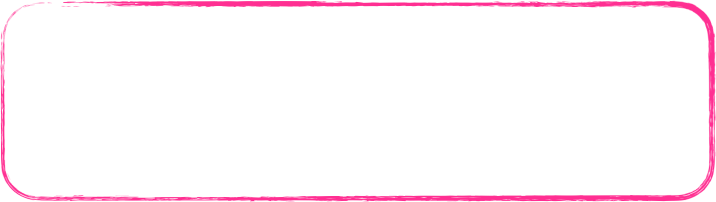 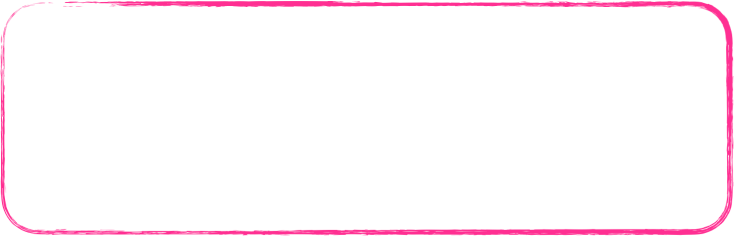 Tutku.Kolcu@nottingham.ac.uk
Low velocities and velocity dispersions suggest no shock origin. Signatures are due to wave propagation only
15
Shock signatures with larger velocities are in galaxies in more disturbed systems
A closer view to global properties along the shock signatures
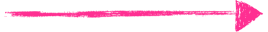 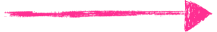 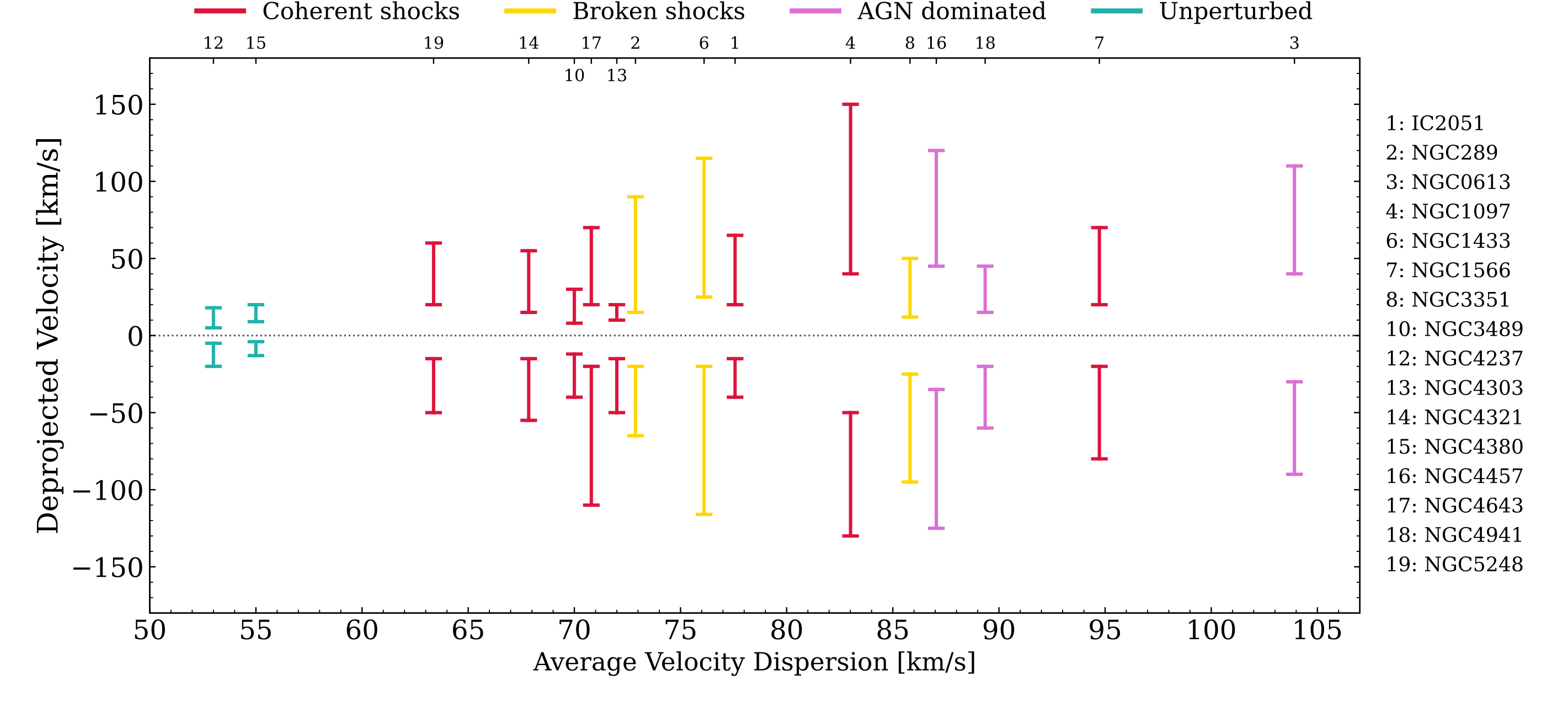 Larger the velocity ~ Larger the shock strength
Extended shocks are contributing to the overall disturbance within the inner kpc
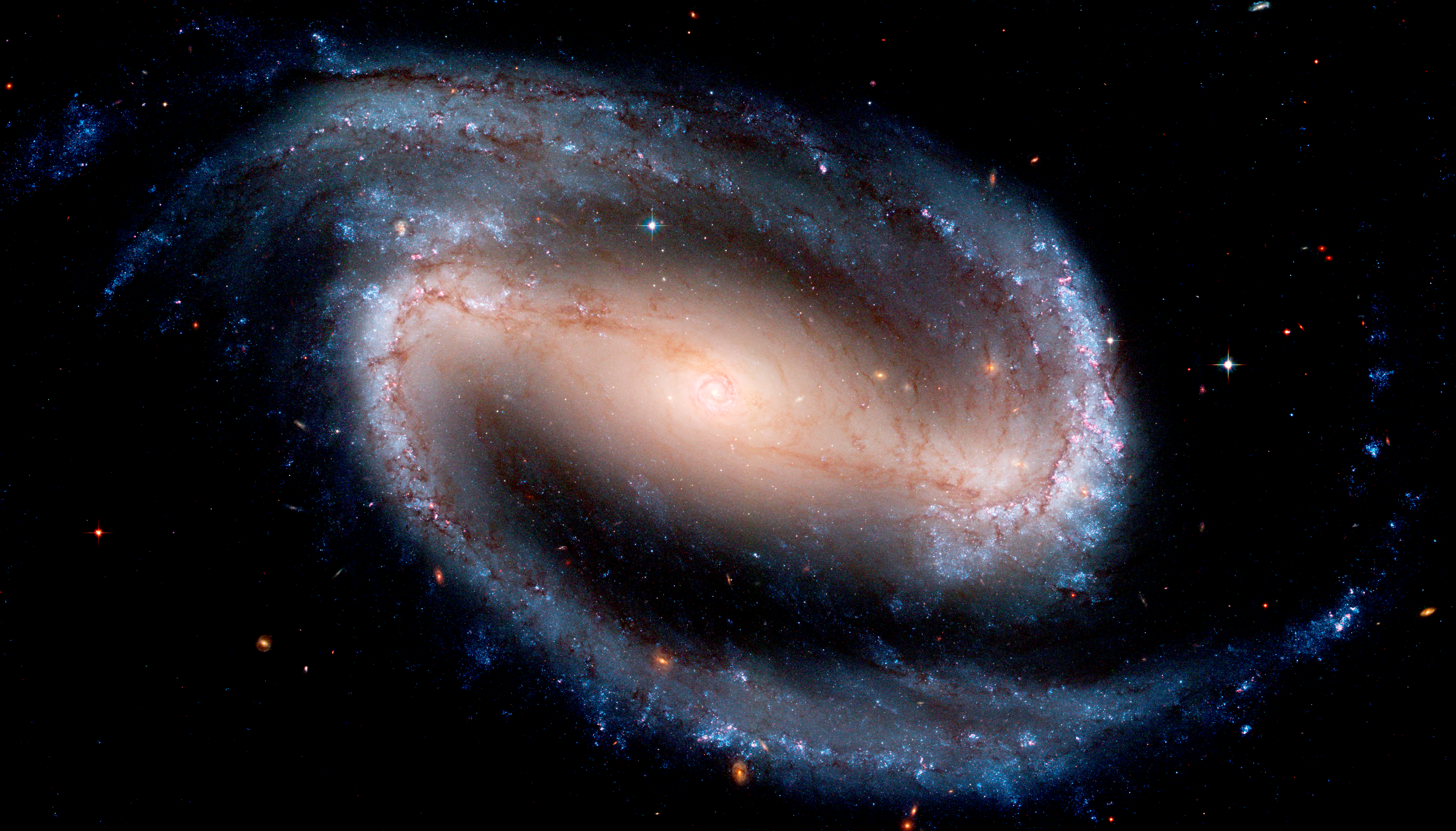 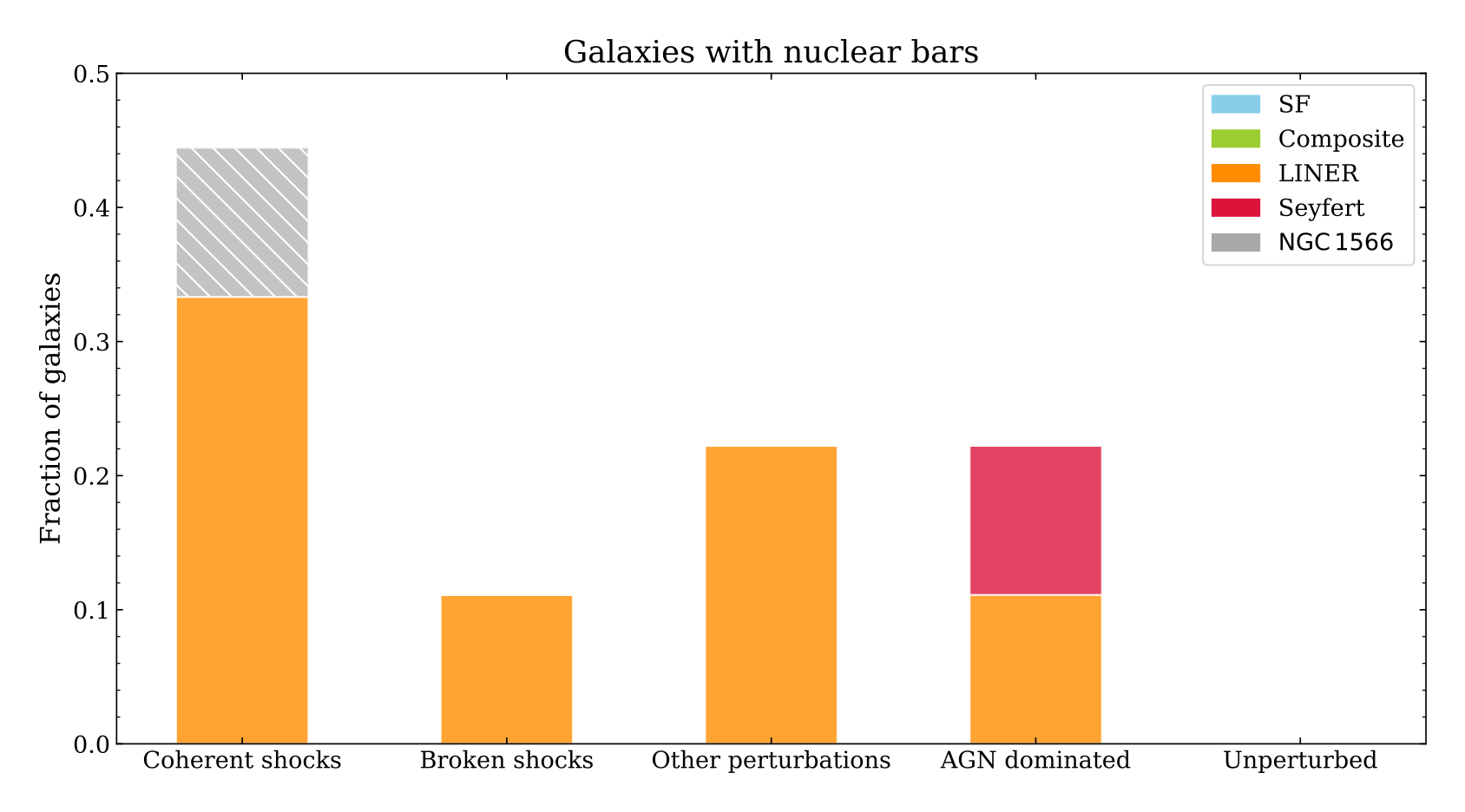 Galaxies with nuclear rings
Tutku Kolcu/
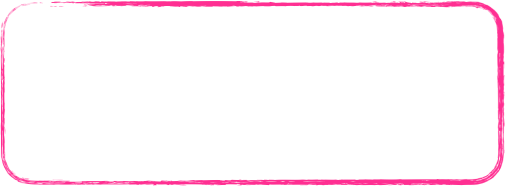 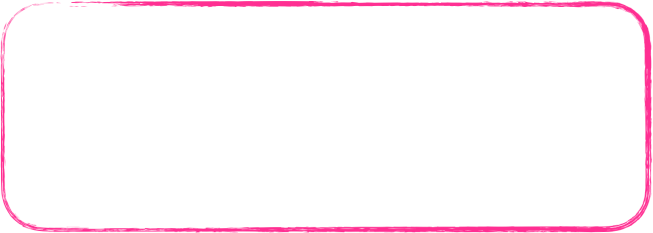 Tutku.Kolcu@nottingham.ac.uk
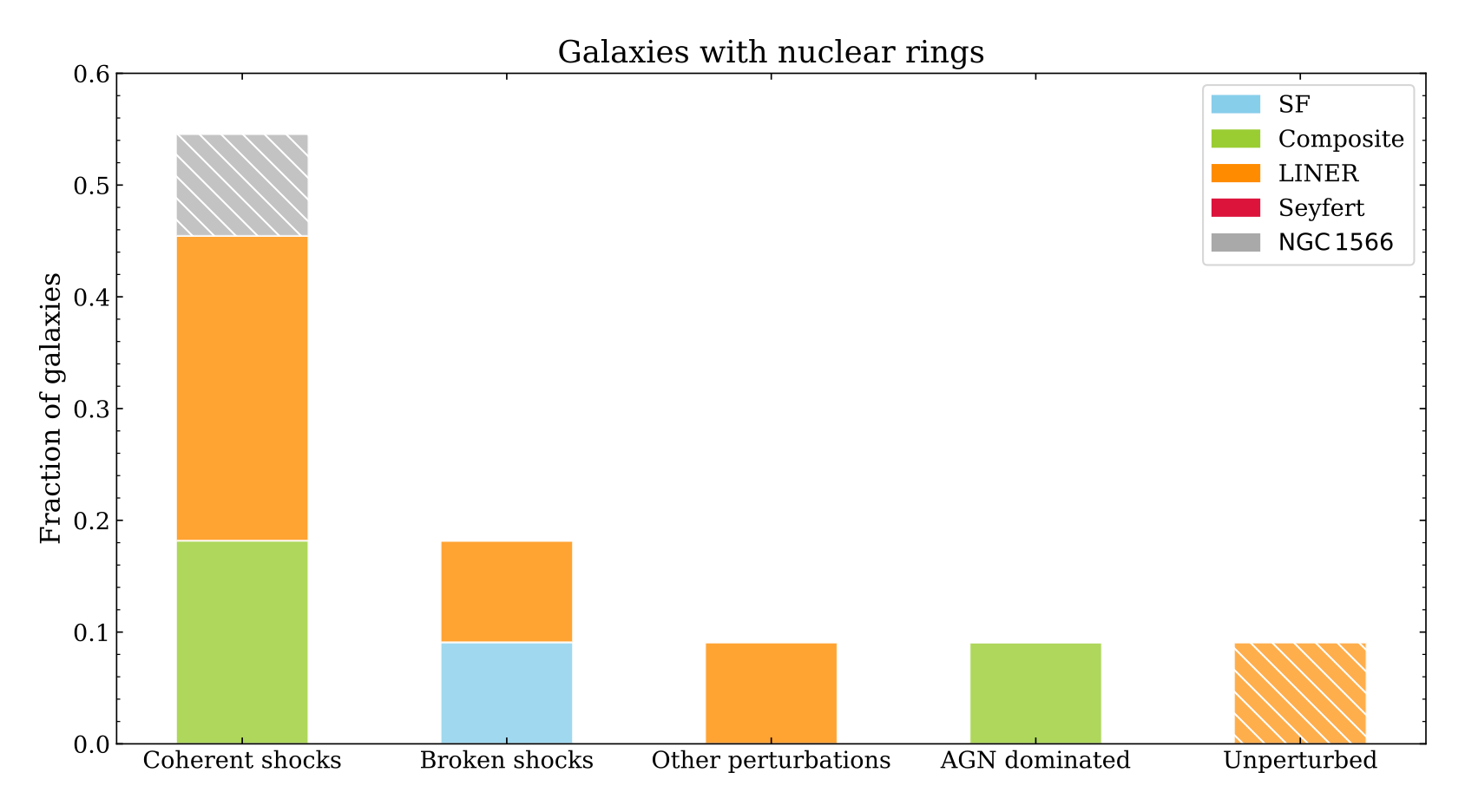 16
~75% of galaxies with nuclear rings exhibit extended shocks
Nuclear bars prevent SF activities to dominate within inner kpc of galaxies
A closer view to central stellar structures and presence of extended shocks
Galaxies with nuclear bars
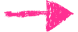 Extended shocks lead inflow to inner kpc, contributing formation of nuclear rings
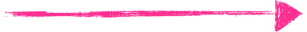 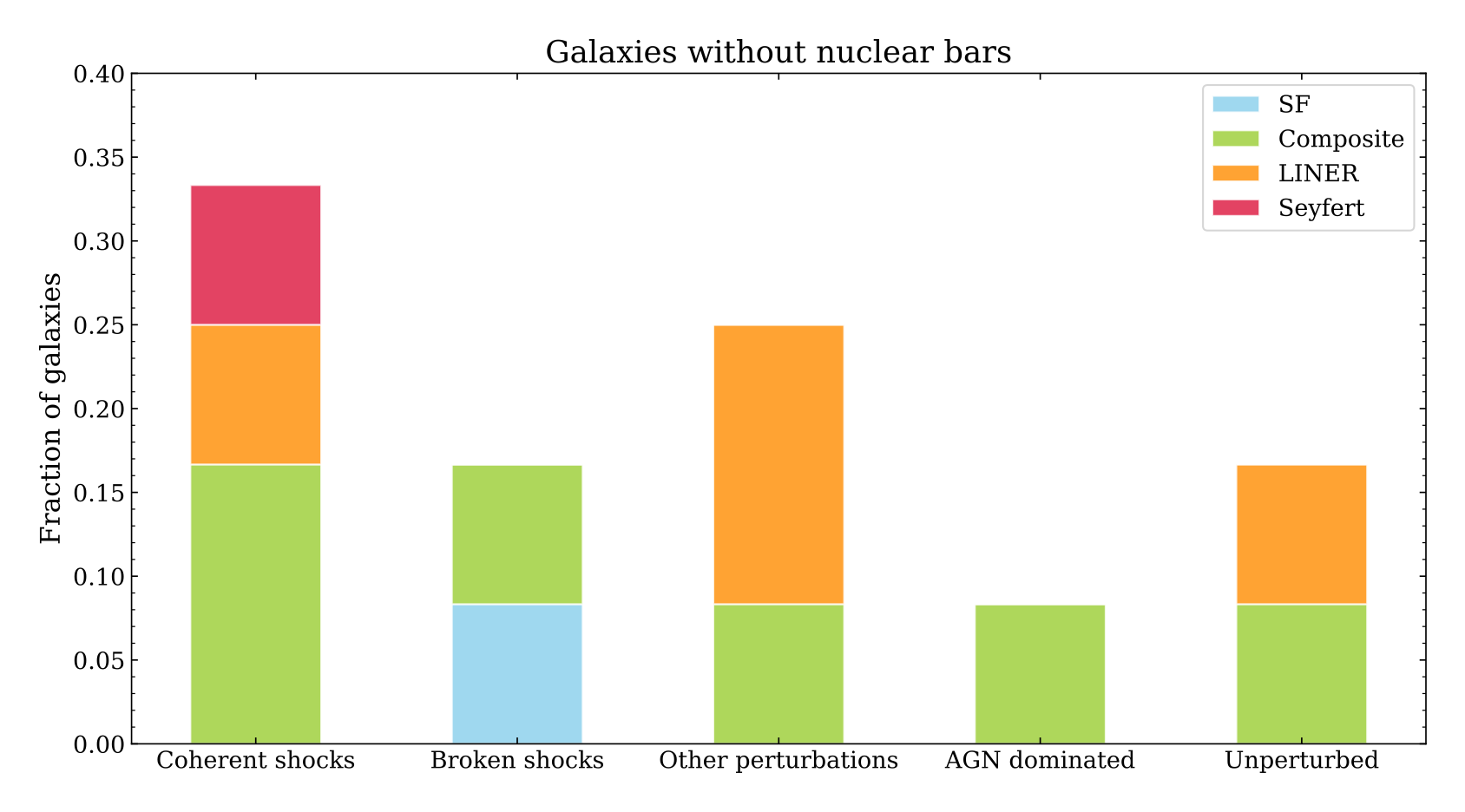 Galaxies without nuclear rings
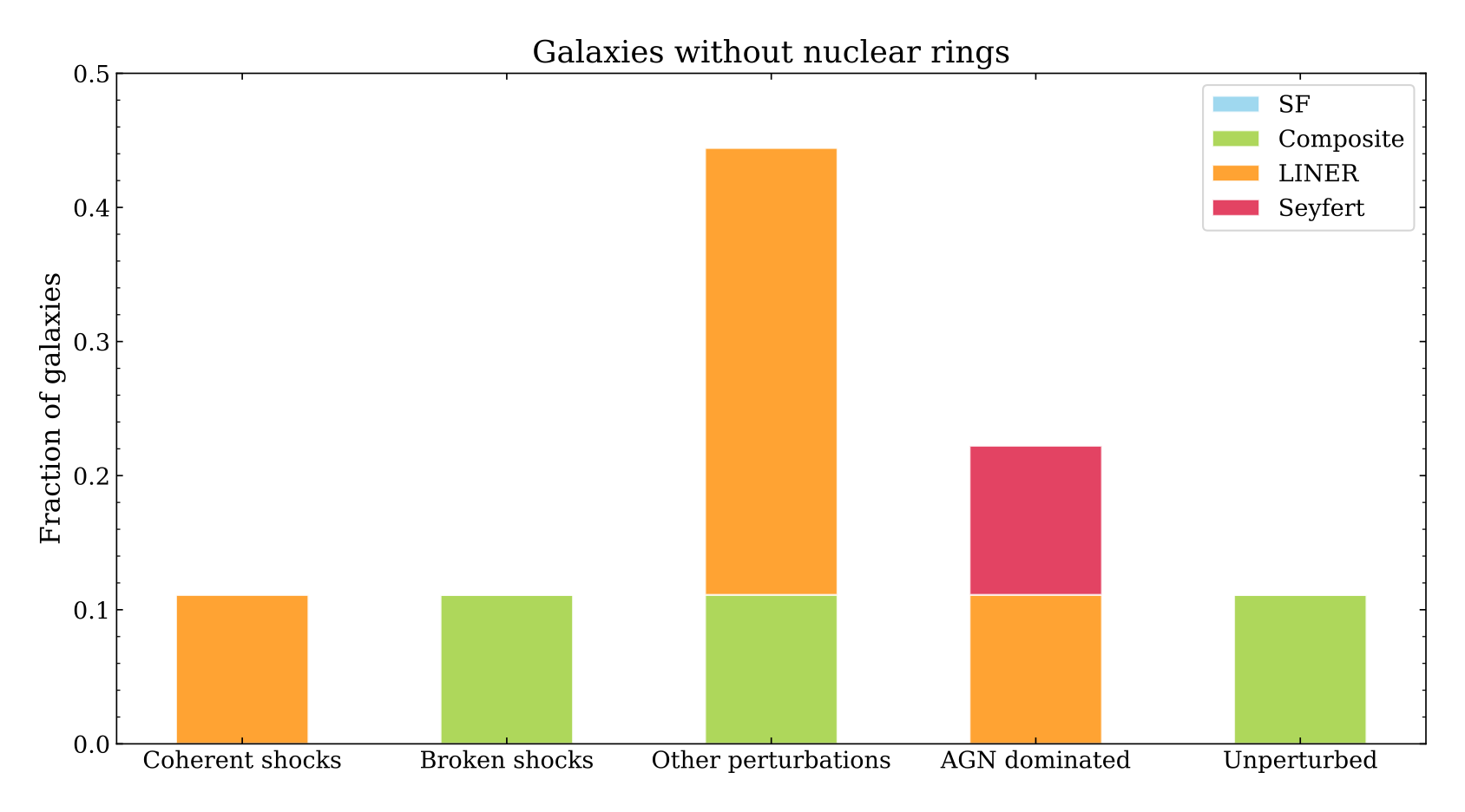 Galaxies without nuclear bars
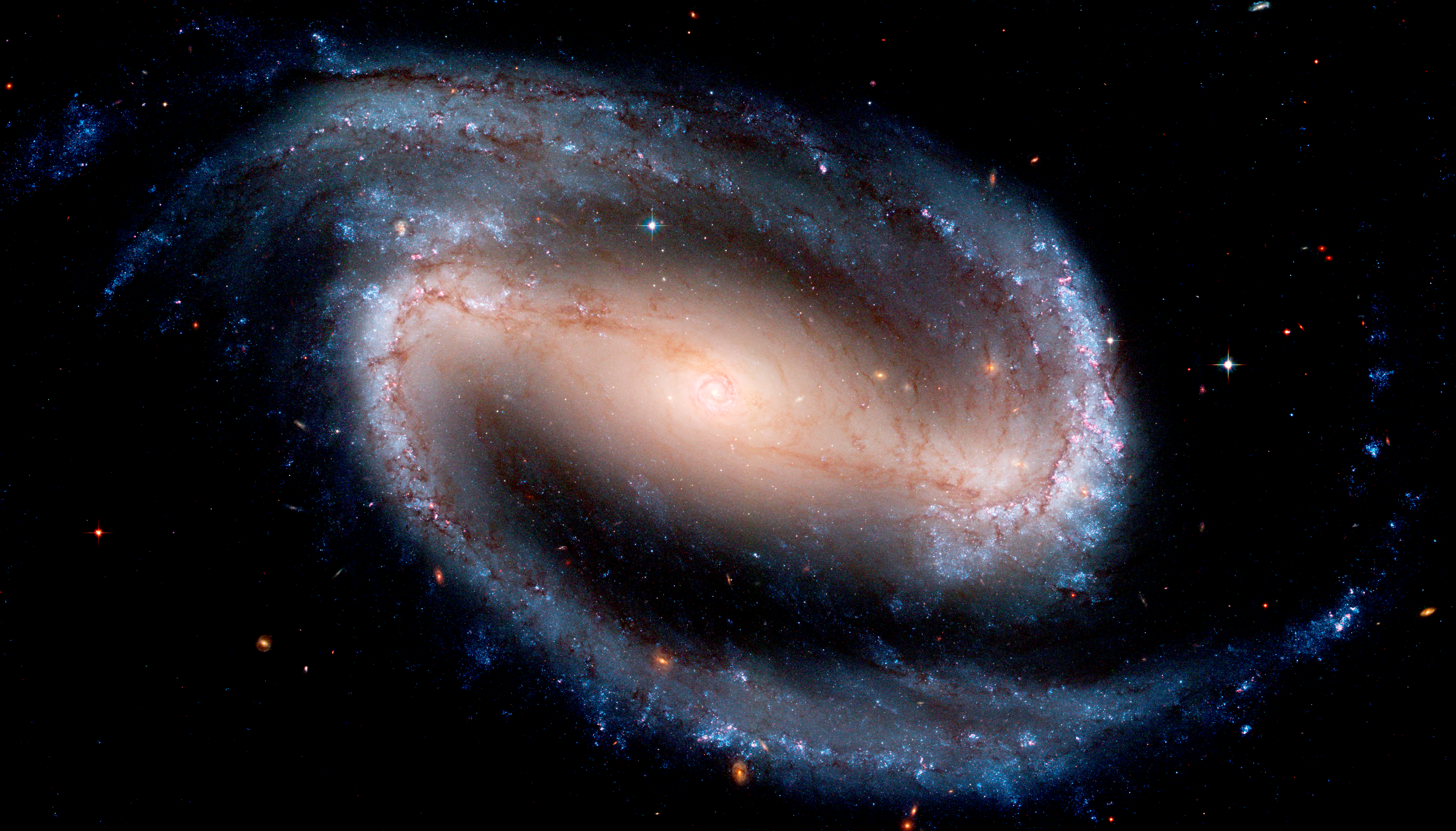 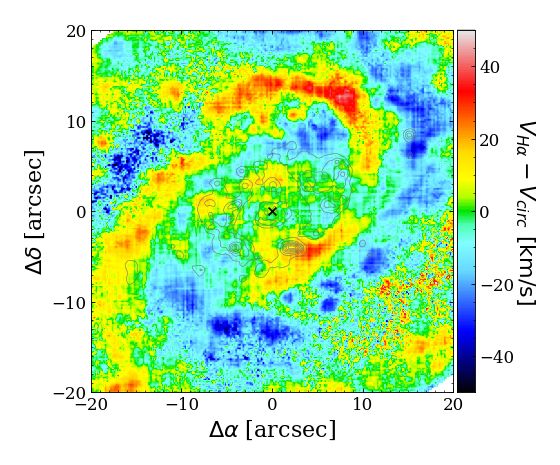 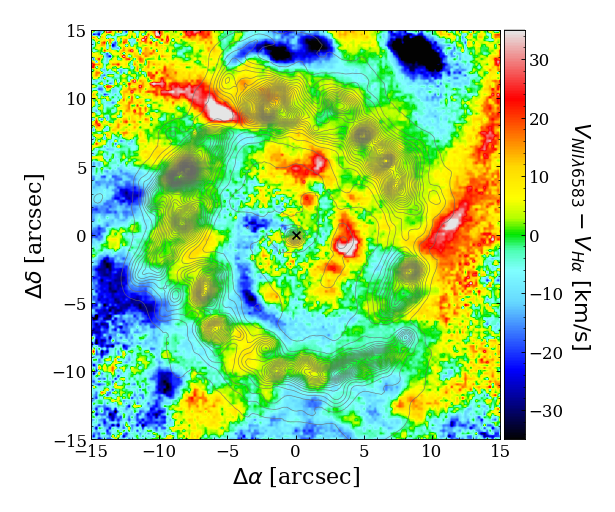 NGC 1097
NGC 5248
Take away messages
Are extended shocks the dominant mechanism driving the gas to nucleus of galaxies?
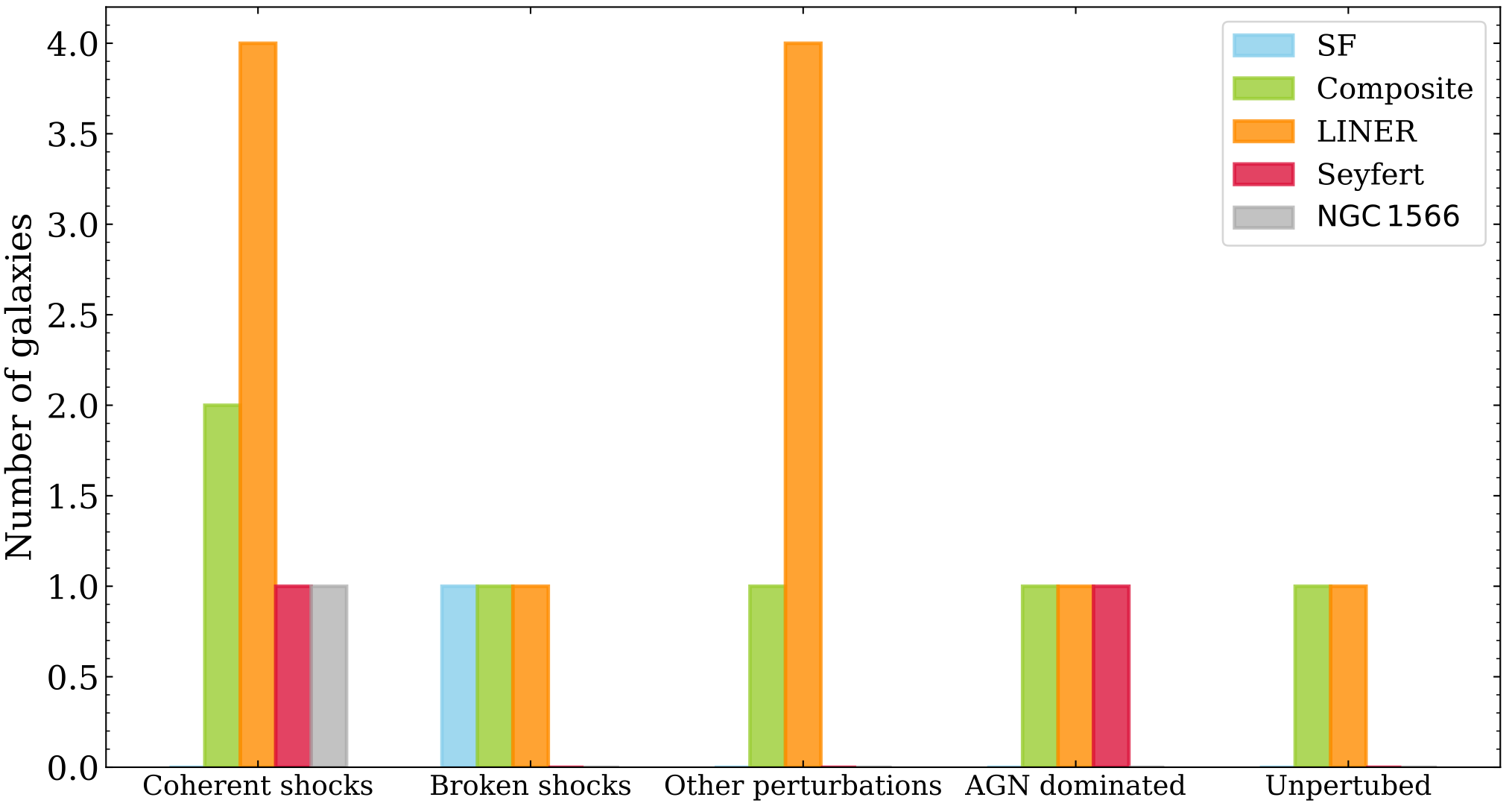 Pilot Study with NGC 1097Kolcu et al. 2023, MNRAS, 524, 207
Sample study in prep.
in ~57% of galaxies is dominated by extended shocks
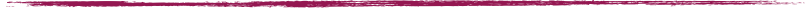 in ~14% of the galaxies is dominated by AGN outflows
Classical and new kinematic methods, together with morphology and dust can unveil large-scale shocks propagating to the nucleus
Extended shocks contribute to overall disturbance of the system, and lead formation of nuclear rings due to promoting inflow
T.Kolcu@2020.ljmu.ac.uk
17
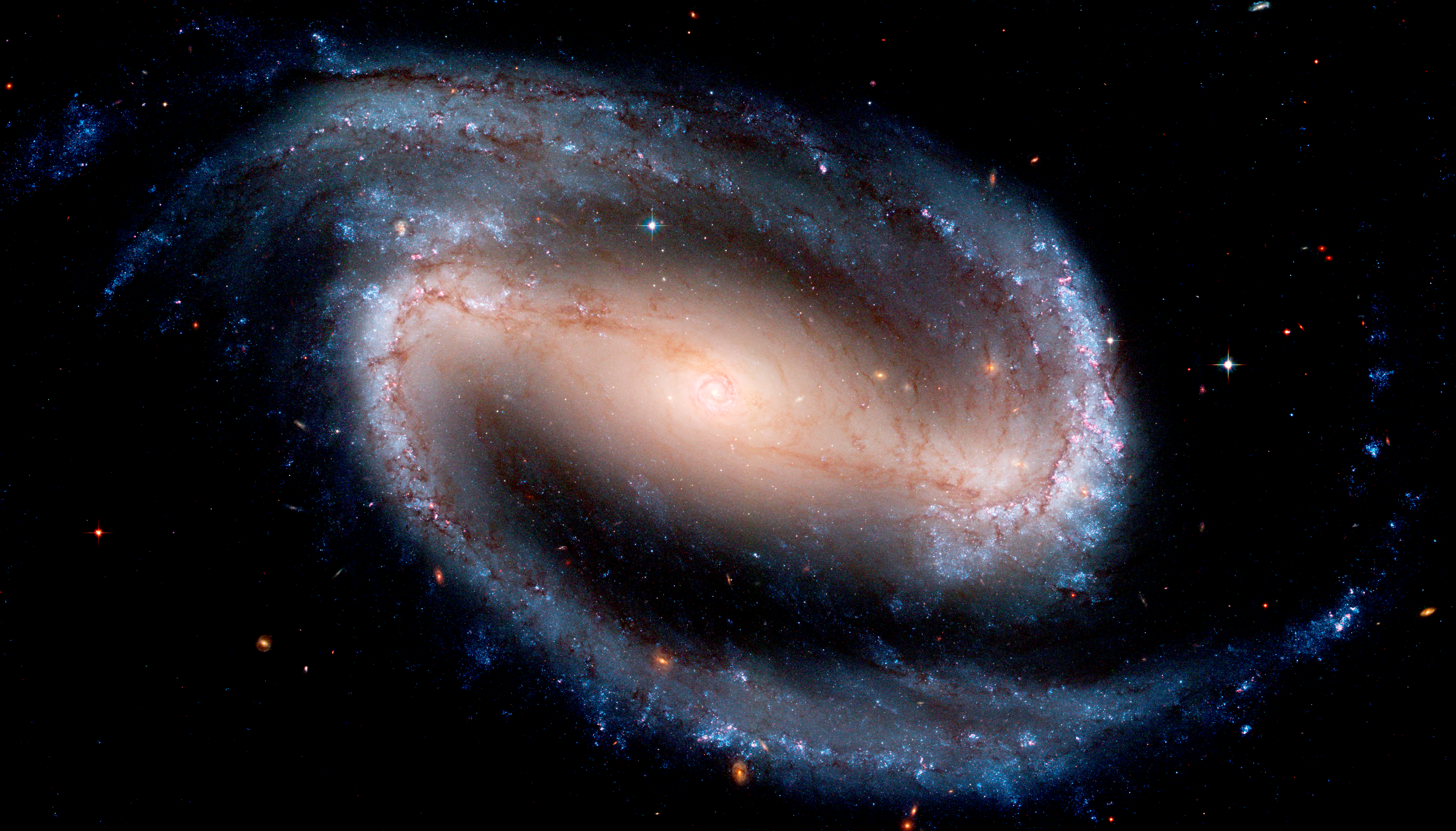 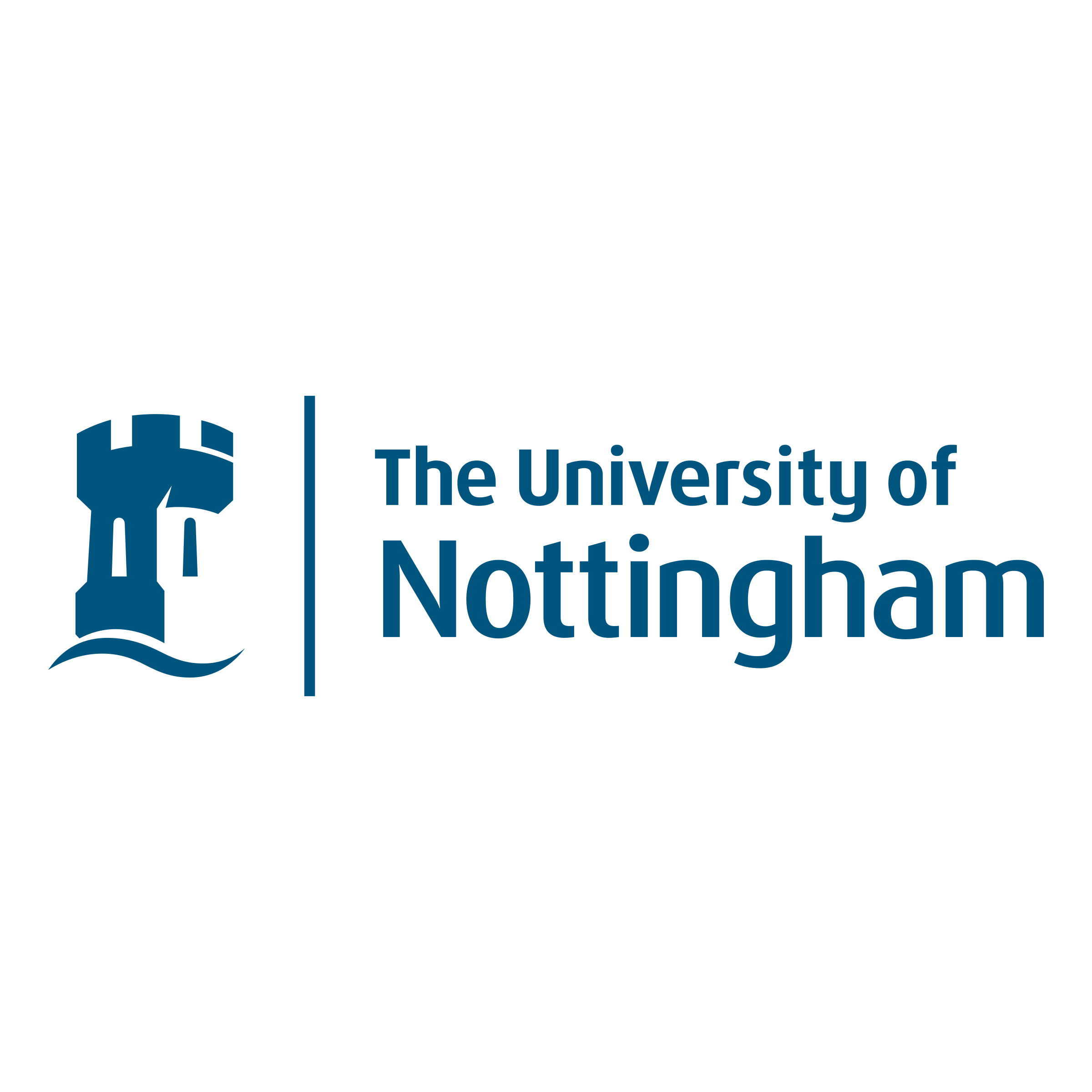 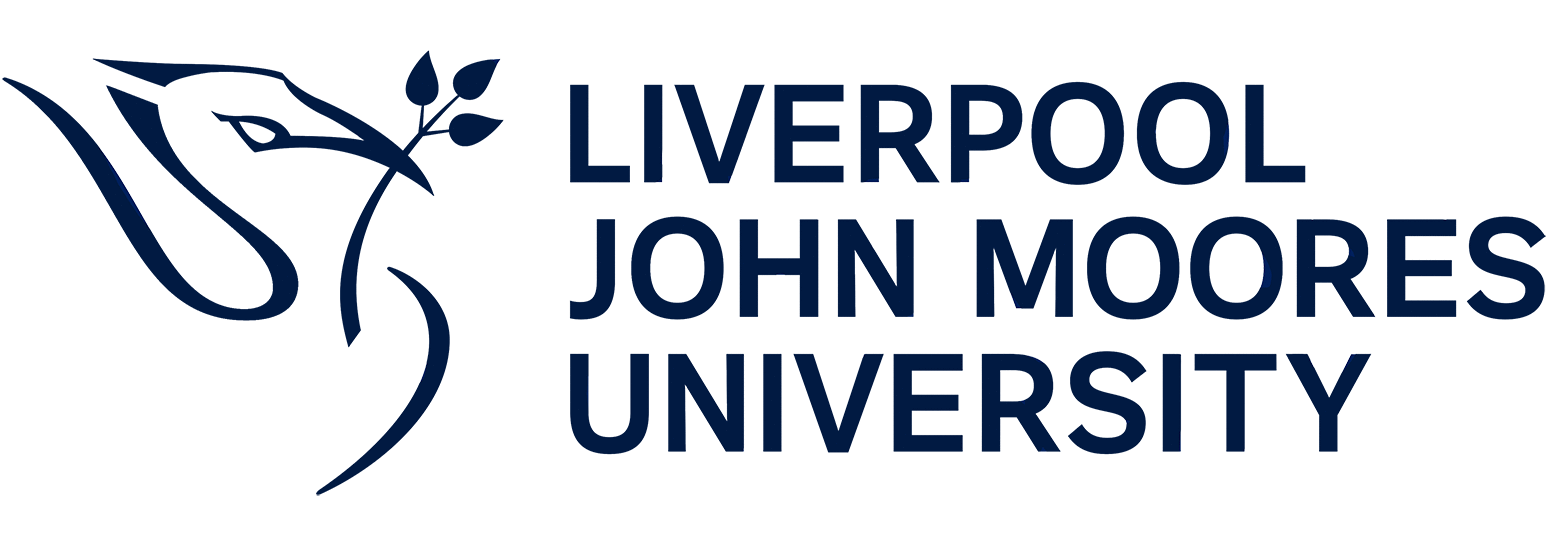 National Astronomy Meeting | 10.07.25
MUSE view of gas inflows in nearby galaxies: Connections to Nuclear Activity and Central Morphology
Dr Tutku Kolcu
Advisors: Witold Maciejewski (LJMU), Dimitri Gadotti (Durham), Francesca Fragkoudi (Durham), Peter Erwin (MPE)
18
Tutku.Kolcu@nottingham.ac.uk
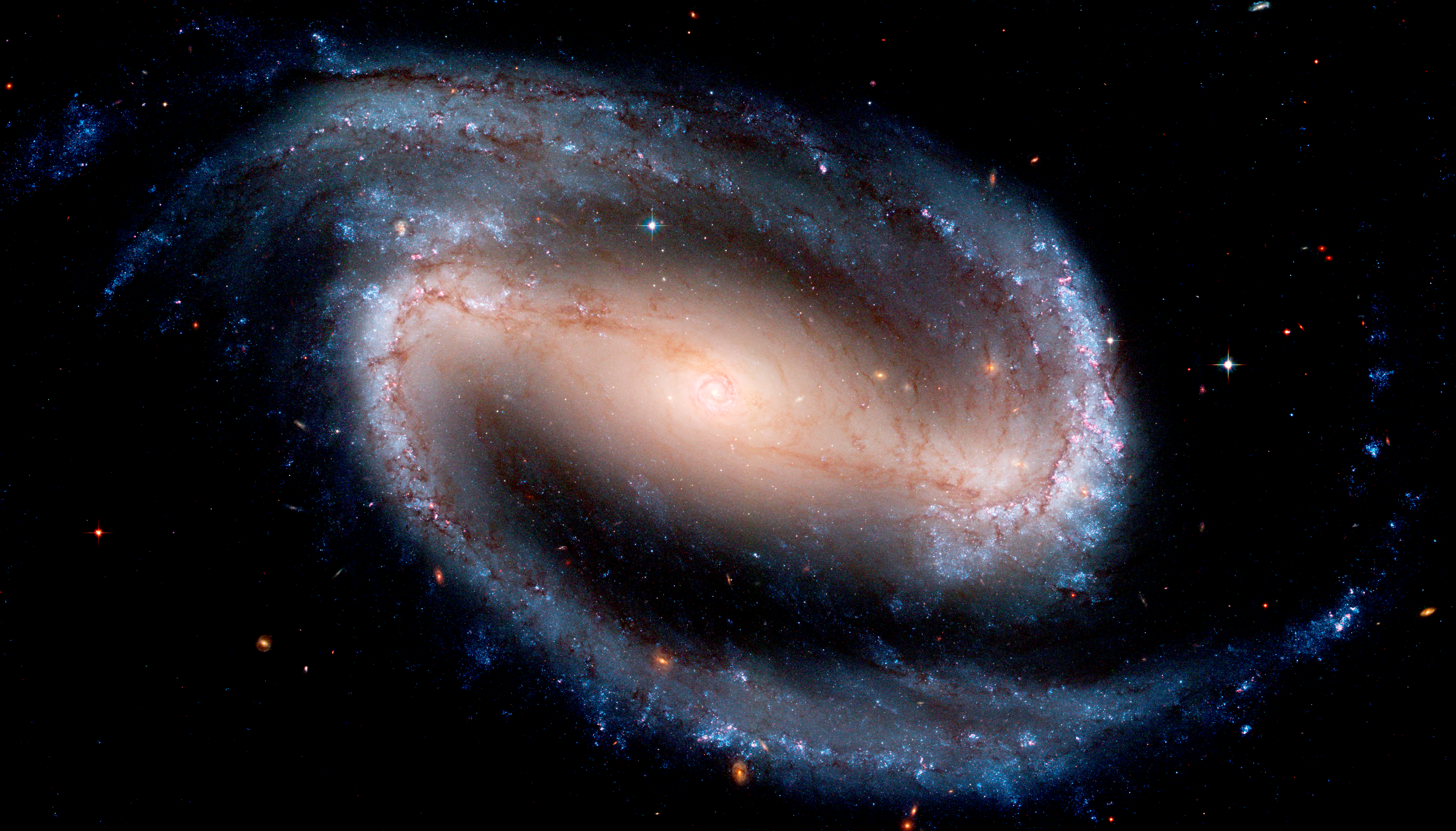 Pilot Study with NGC 1097
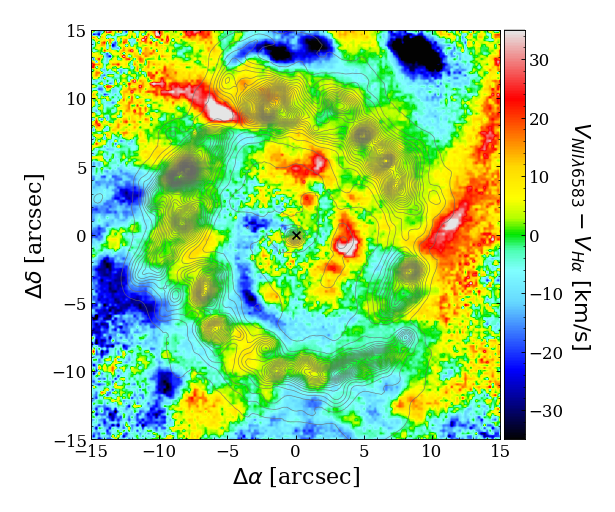 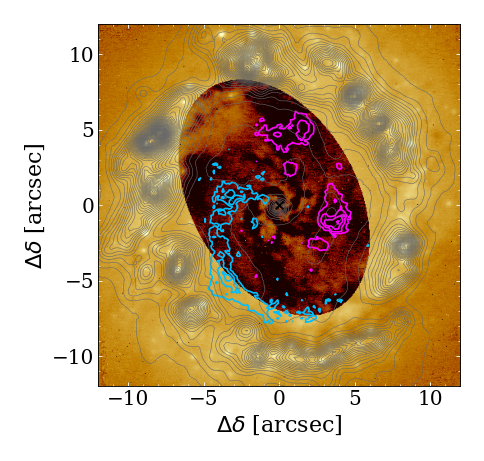 NACO J-band
Kolcu et al. 2023, MNRAS, 524, 207.
Shocks along the nuclear bar? Is there a nuclear bar?
Prieto+05
T.Kolcu@2020.ljmu.ac.uk
19
[Speaker Notes: Limitations: absence of dust, collisional nature, origin independent from shocks]